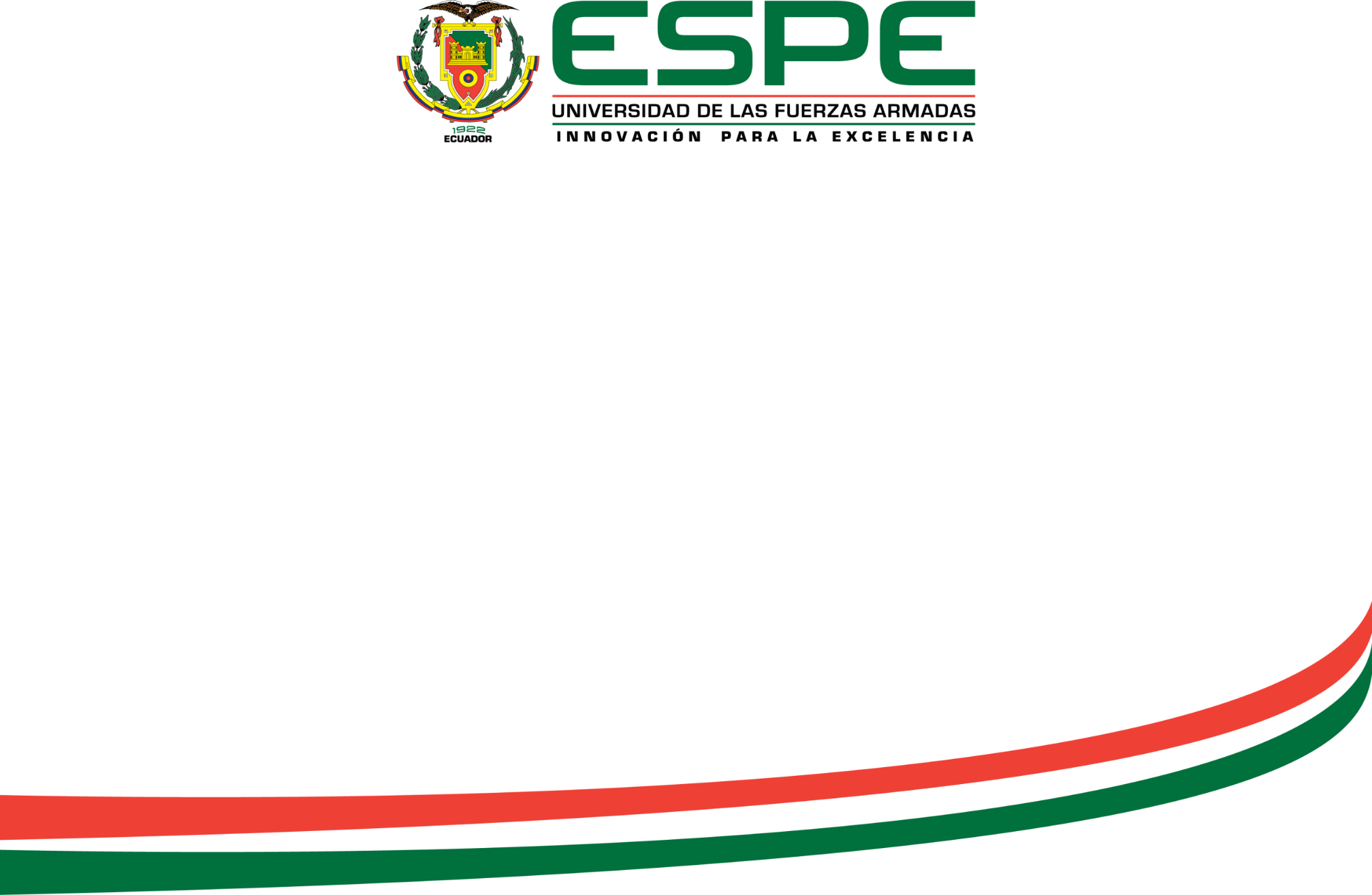 DEPARTAMENTO DE LAS CIENCIAS DE LA COMPUTACIÓN
INGENIERÍA DE SISTEMAS E INFORMÁTICA
CONTROL DE INVENTARIO DE BIENES POR MEDIO DE UNA APLICACIÓN WEB CON INTEGRACIÓN DE UNA APLICACIÓN PARA DISPOSITIVOS MÓVILES, UTILIZANDO TECNOLOGÍA RFID, PARA LA UNIVERSIDAD DE LAS FUERZAS ARMADAS – ESPE SEDE SANGOLQUÍ
AUTOR: WLADIMIR STEPHEN SAMPEDRO CRUZ
DIRECTOR: ING. AGUILAR LEMA KLÉBER MSC.
OPONENTE: ING. GOMEZ TORRES ESTEVAN MSC. 
DIRECTOR DE LA CARRERA: ING. CASTRO DE LA CRUZ FIDEL

ABRIL 2021
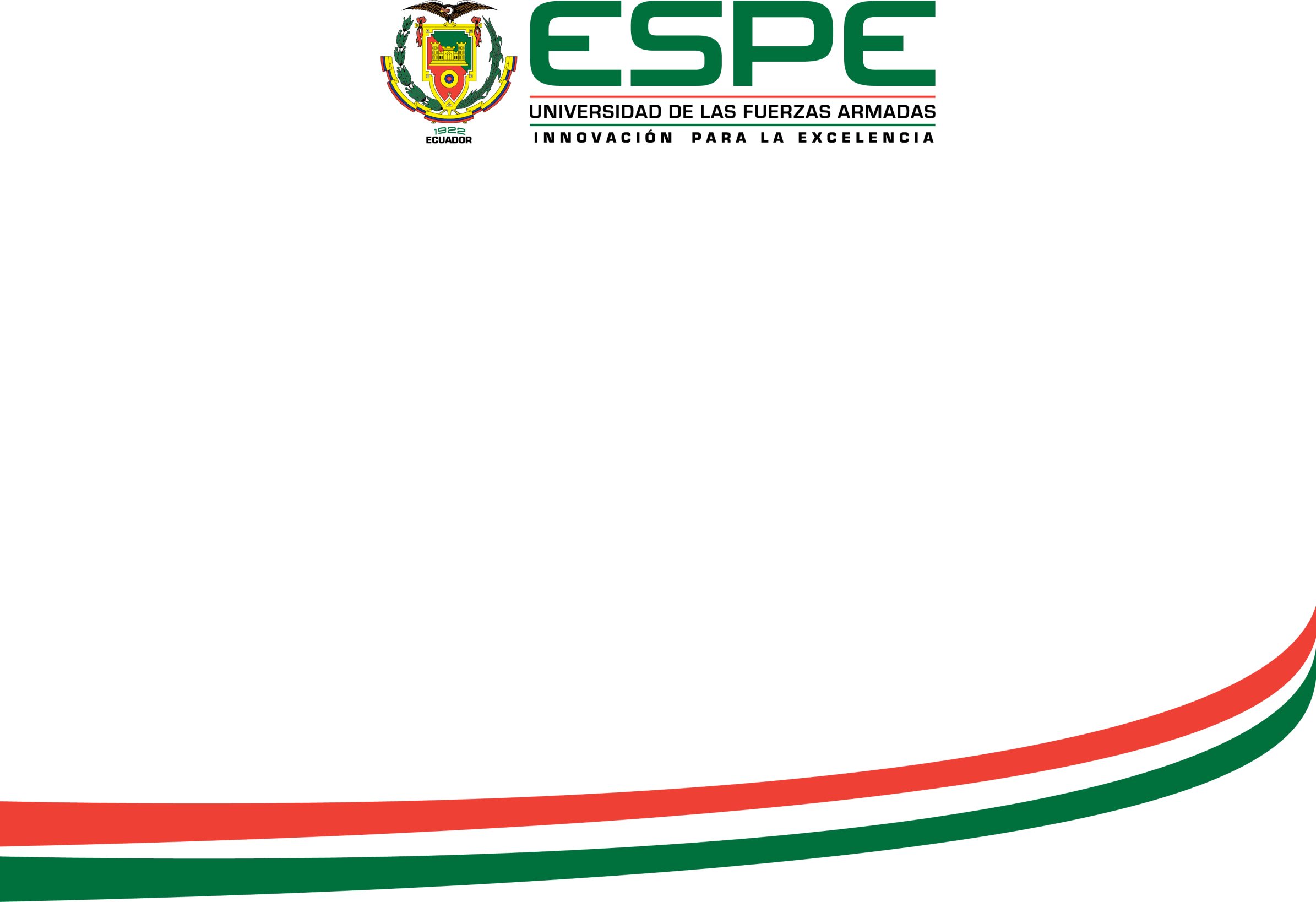 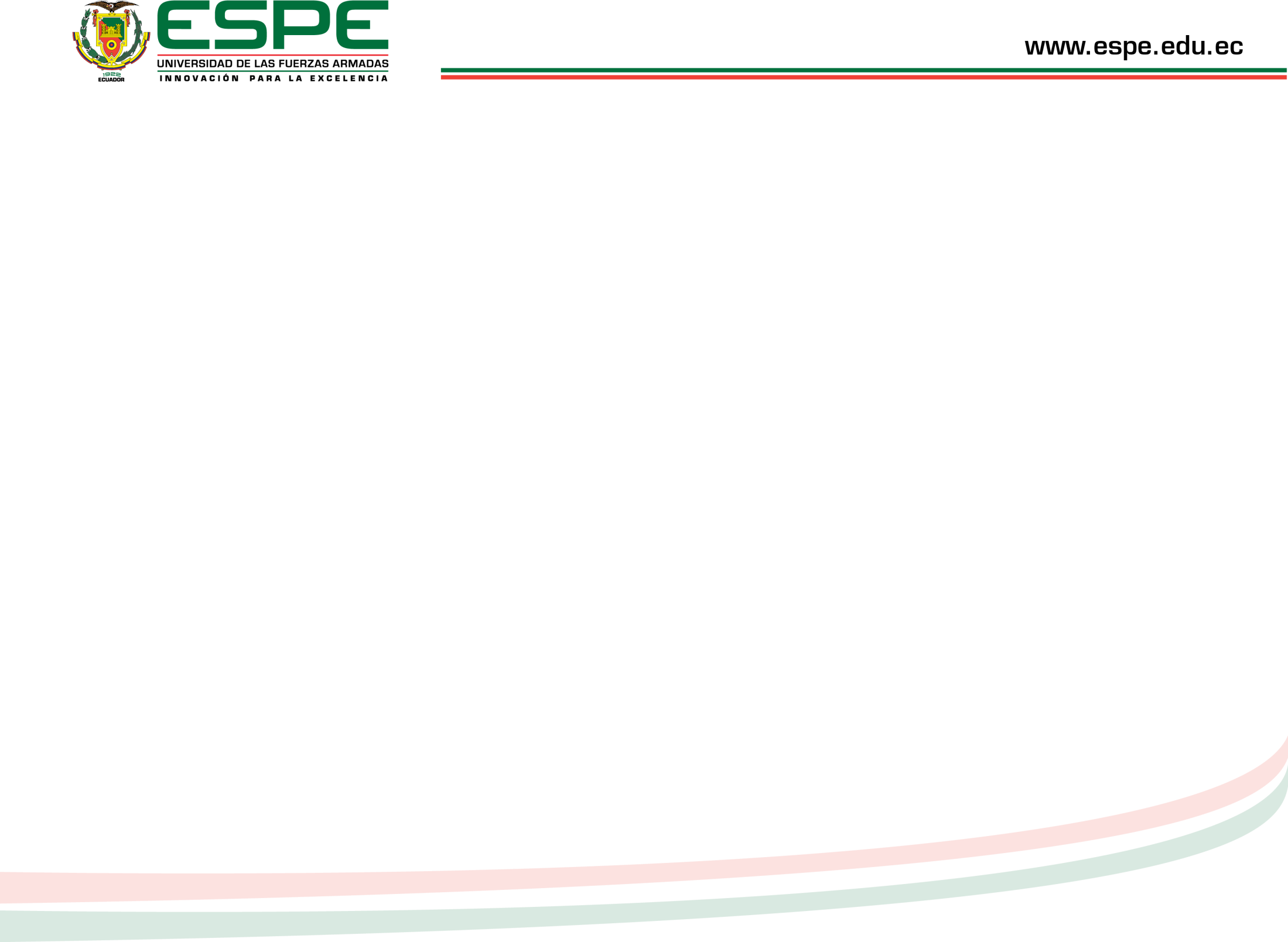 INTRODUCCIÓN
Este es un proyecto que se desarrolló para la Unidad de Logística de la Universidad de las Fuerzas Armadas para el proceso de constatación física del inventario de bienes.
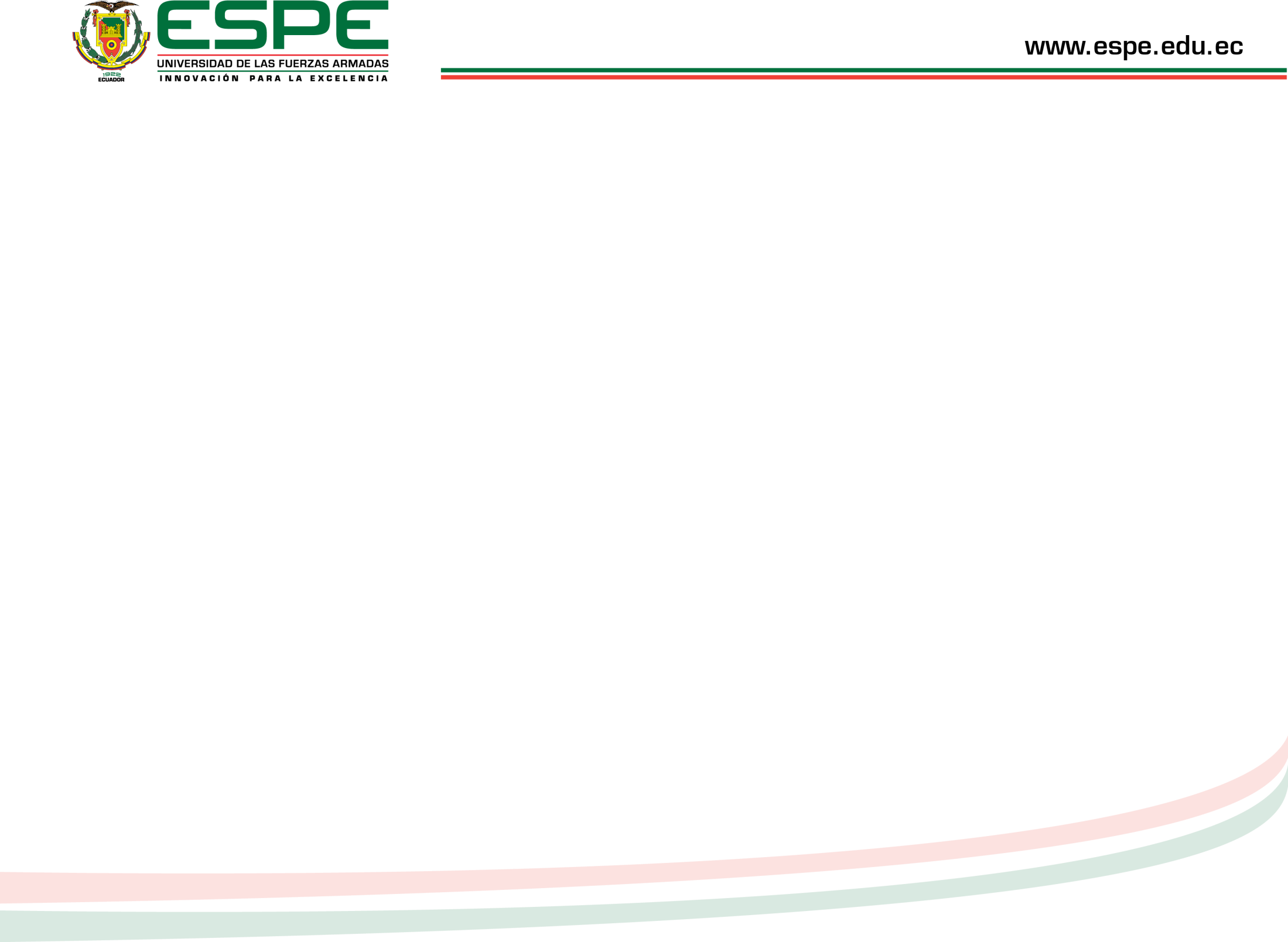 PROBLEMÁTICA
eSByE
Olympo
Toma Física
Código de Barras
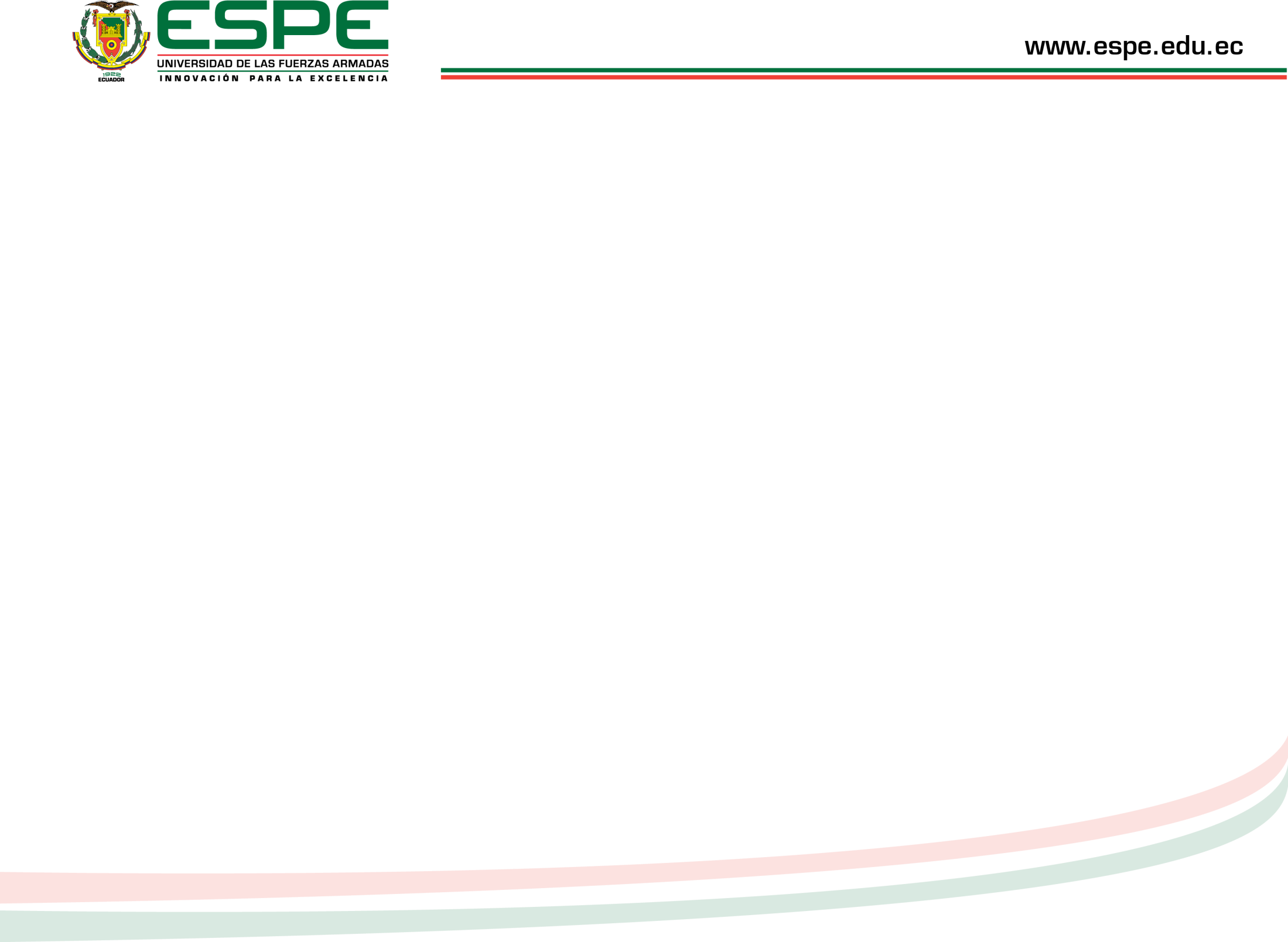 OBJETIVO GENERAL
Investigar
Cumplir
Realizar
Utilizar
Integrar
Realizar
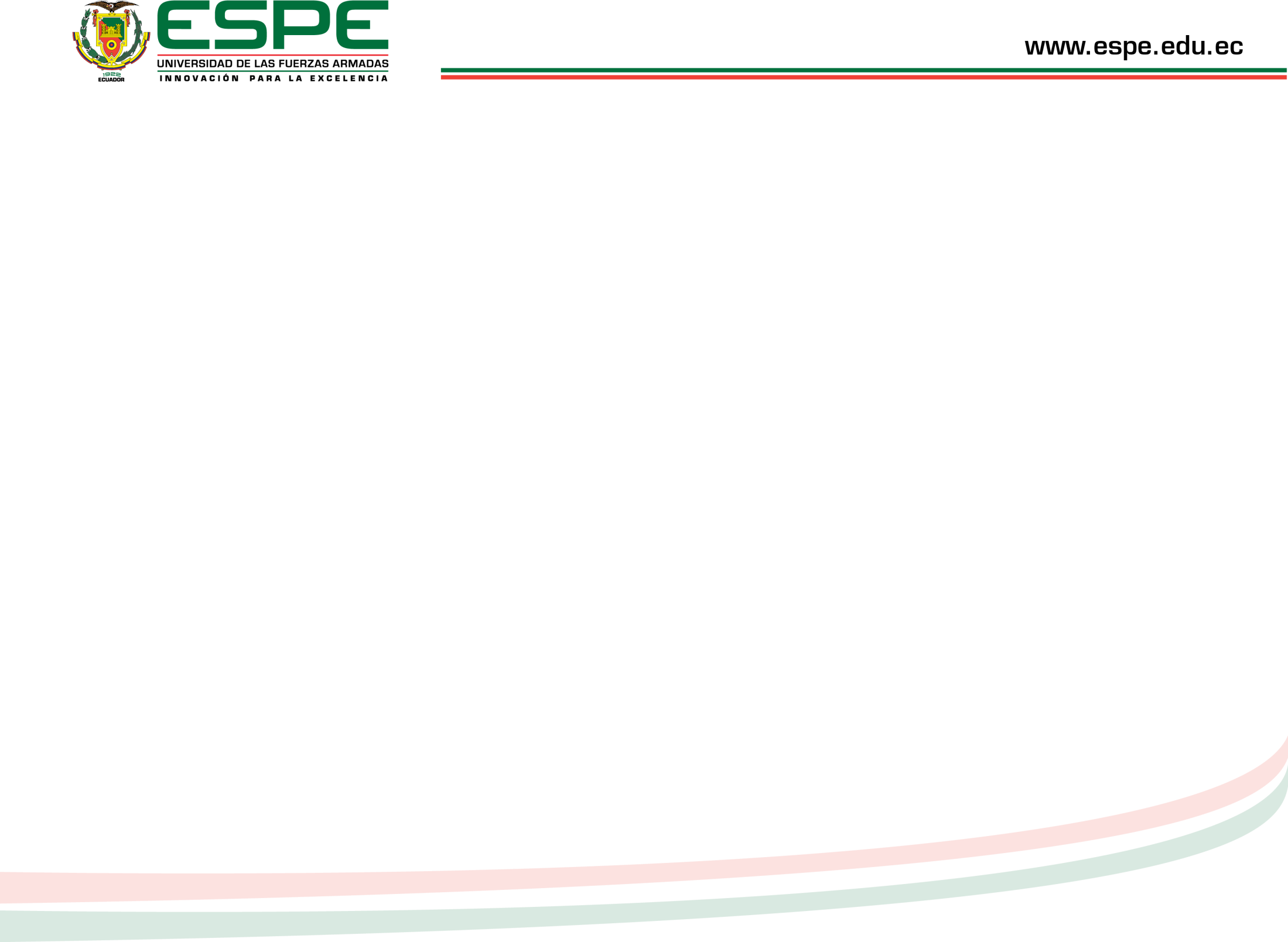 OBJETIVO ESPECÍFICOS
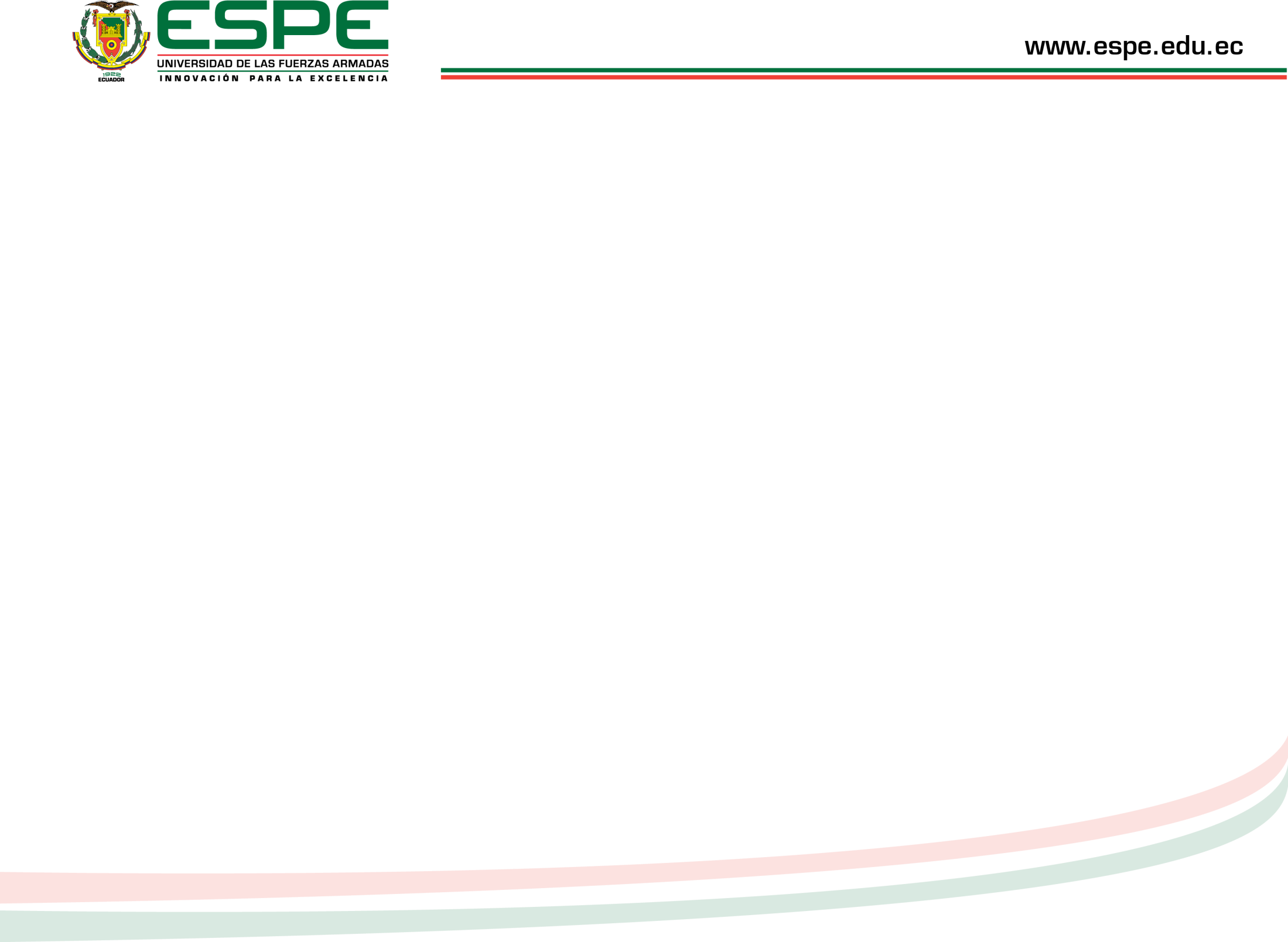 JUSTIFICACIÓN
Contraloría General del Estado
Acuerdo N67
Artículo 54
93.298 Bienes
Tecnología RFID
Proceso de toma física
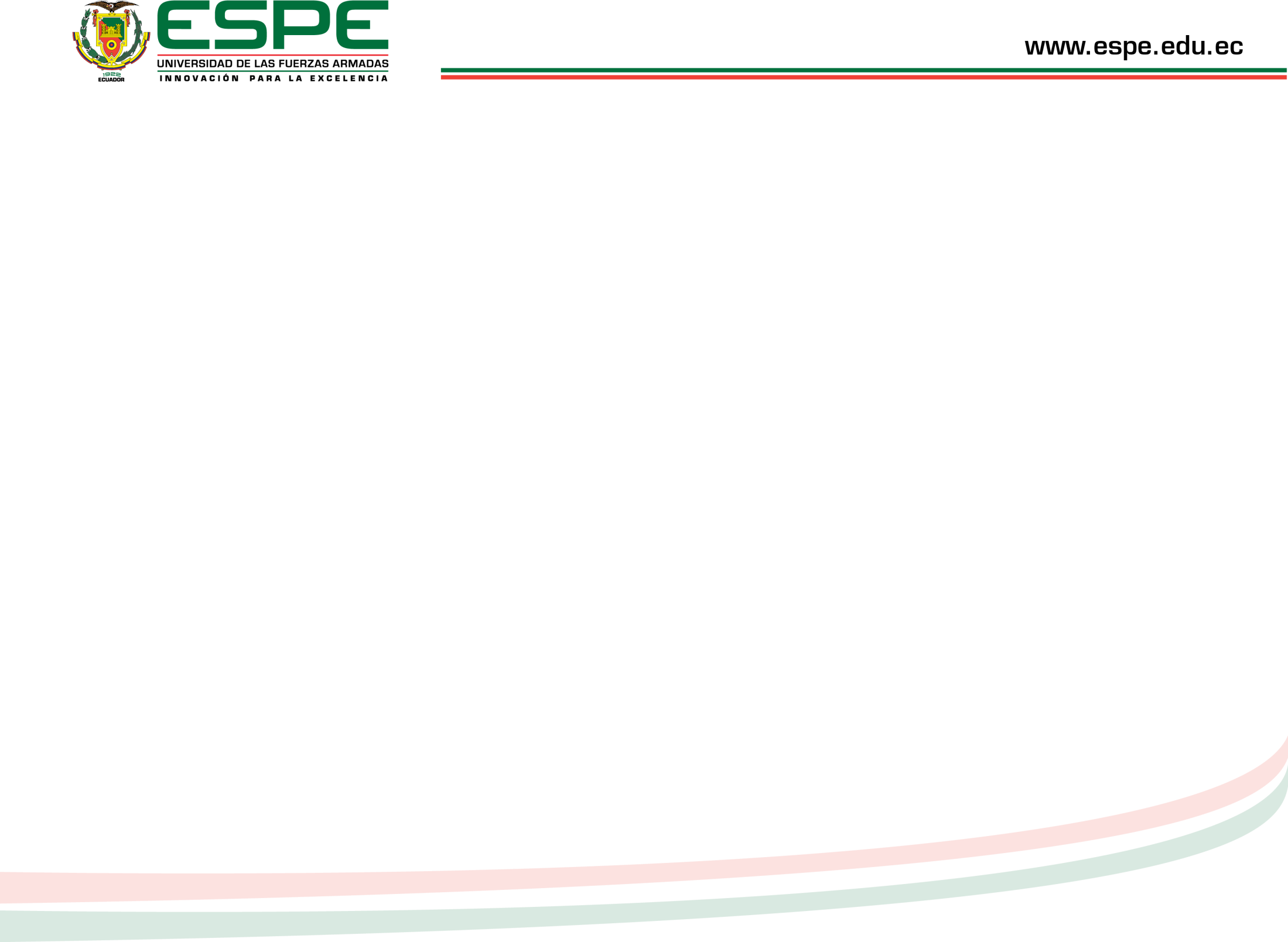 ALCANCE
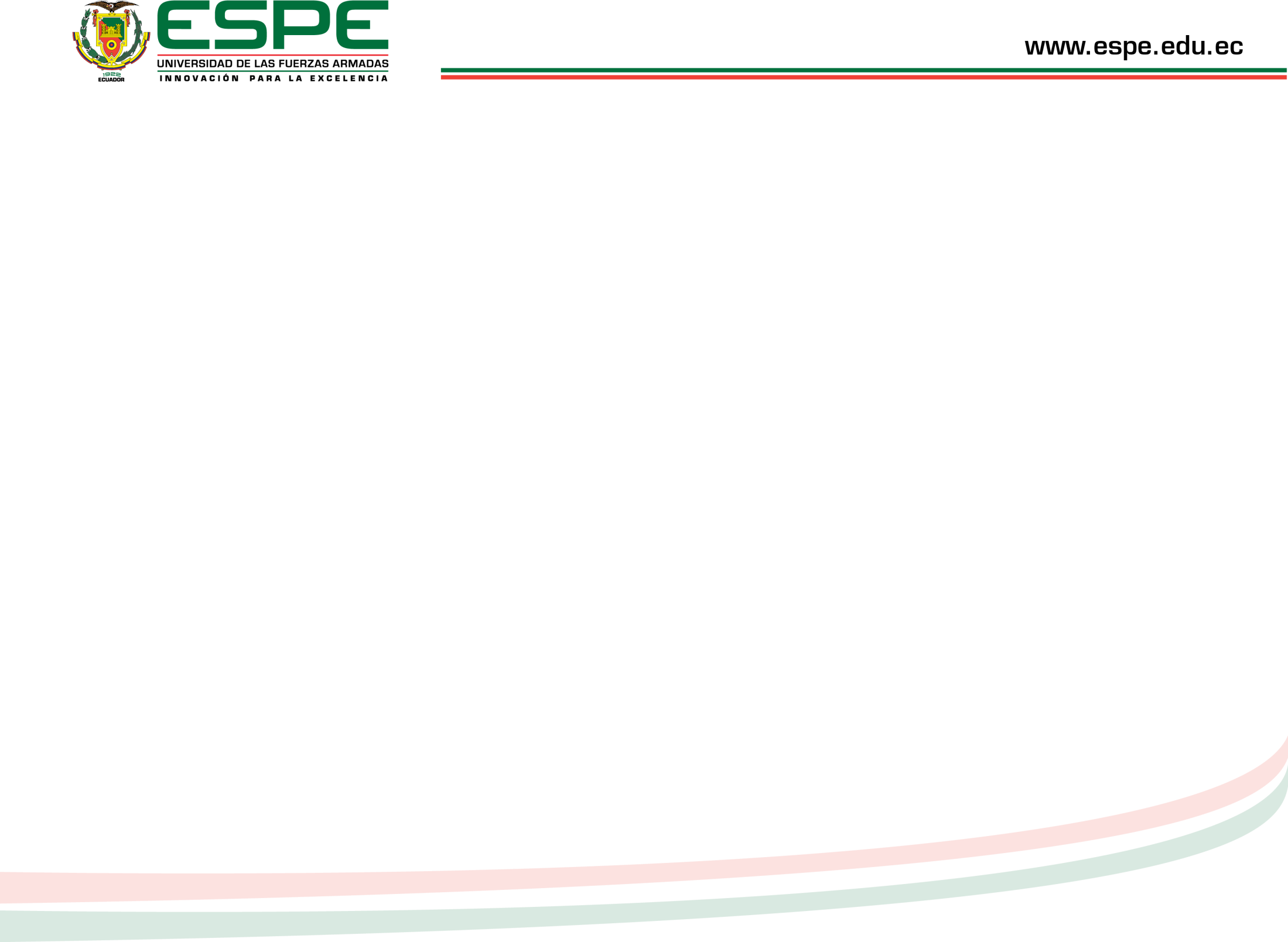 MARCO TEÓRICO
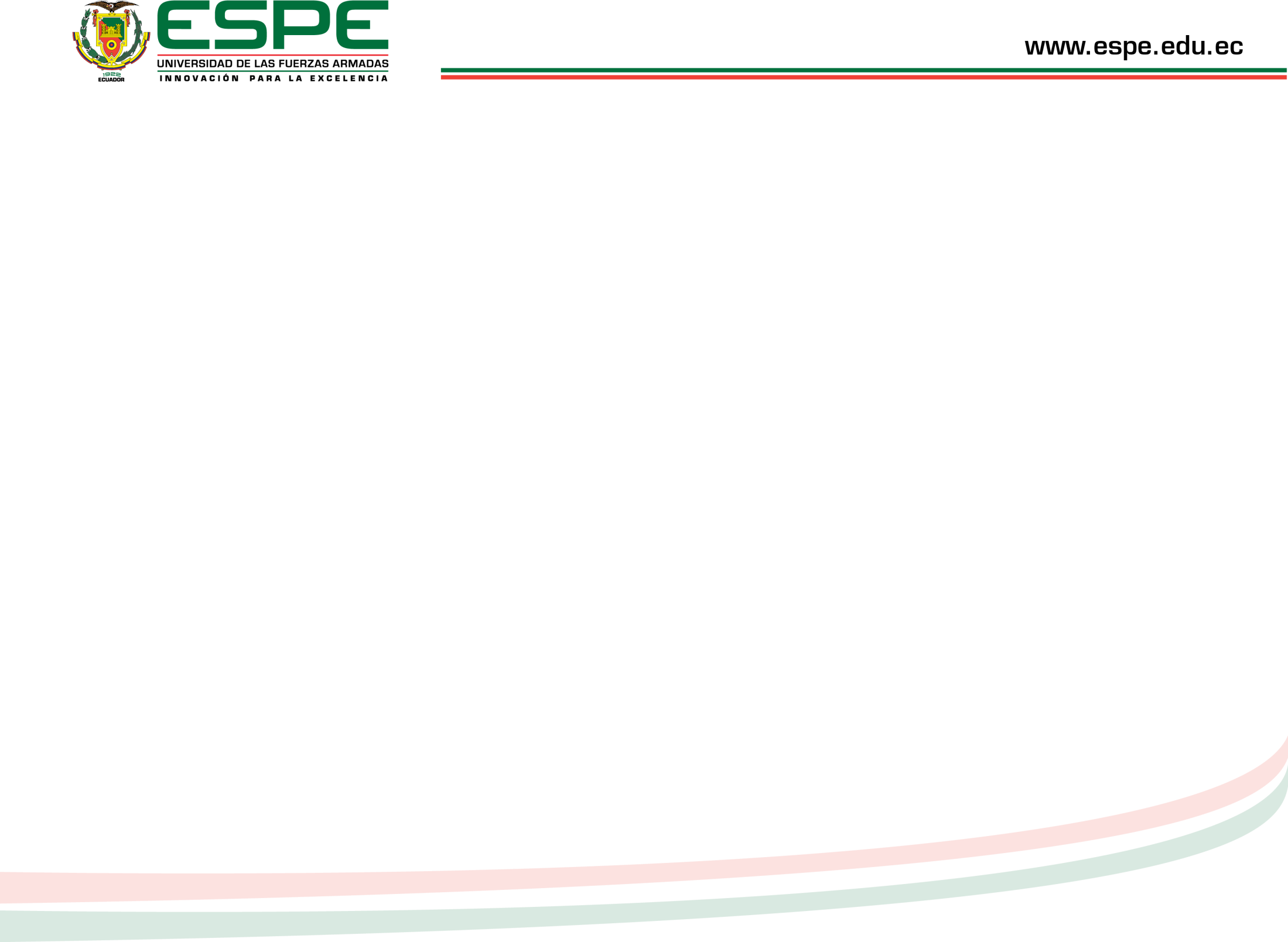 MARCO TEÓRICO
Angular
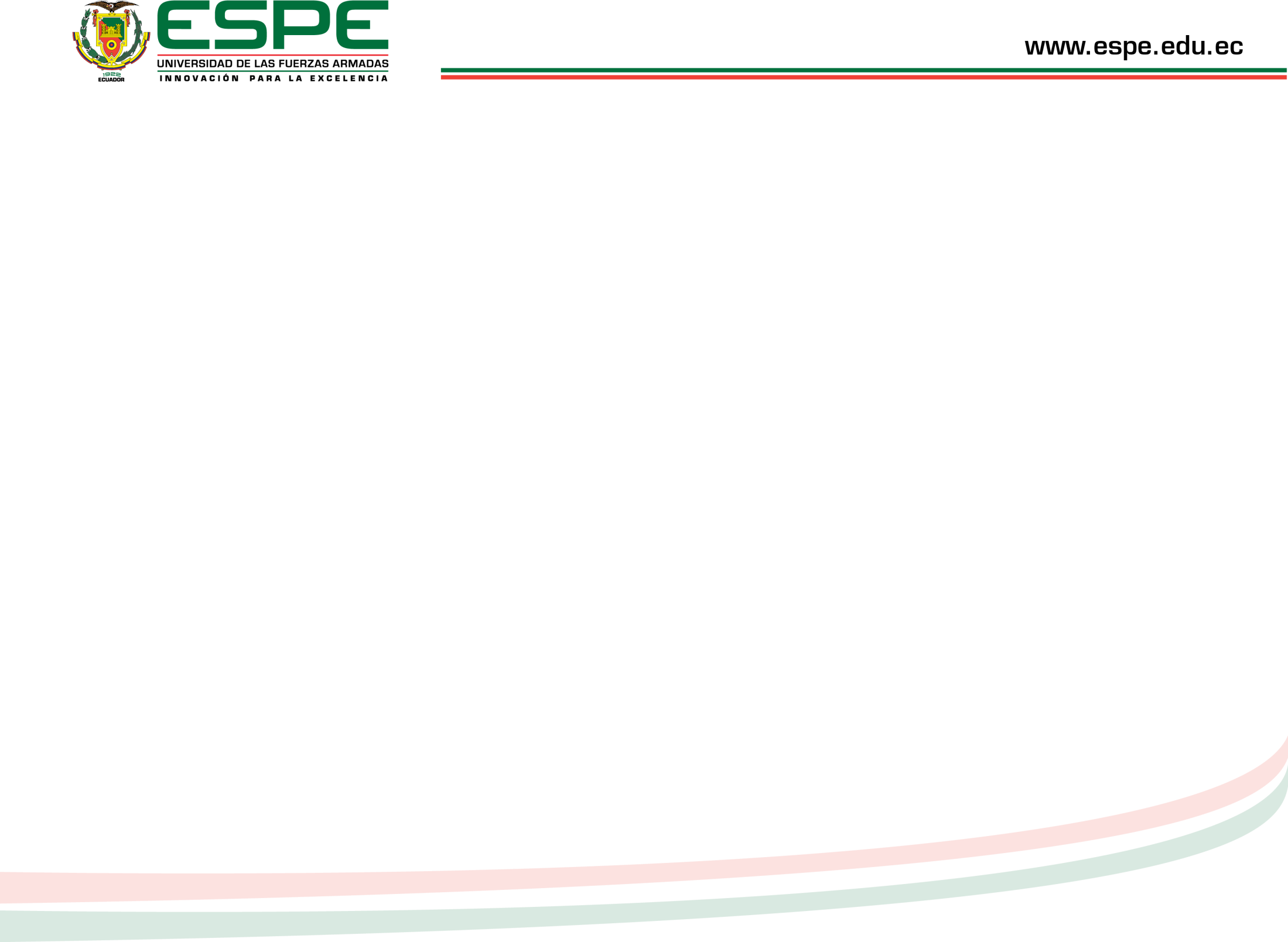 MARCO TEÓRICO
IONIC
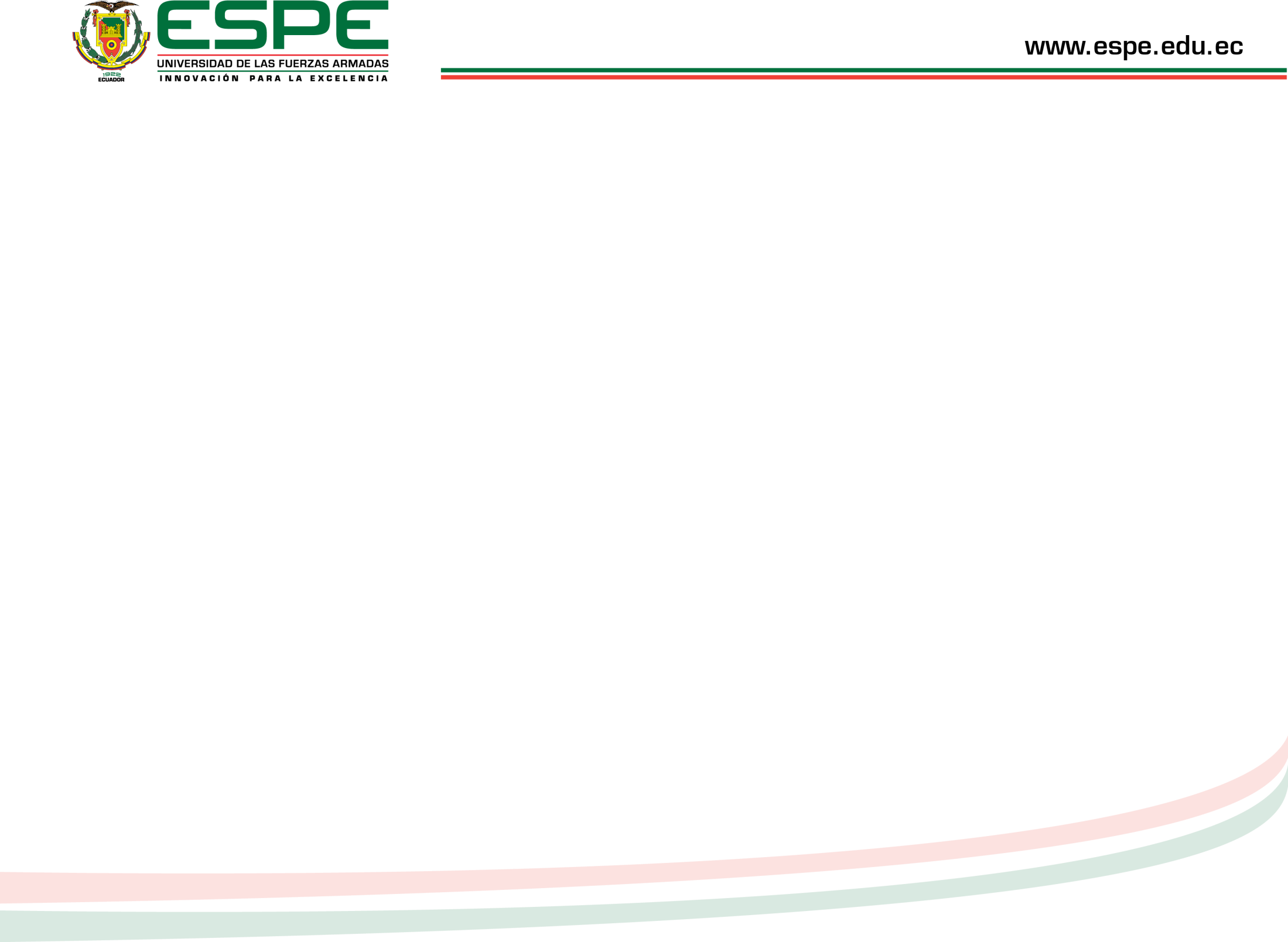 MARCO TEÓRICO
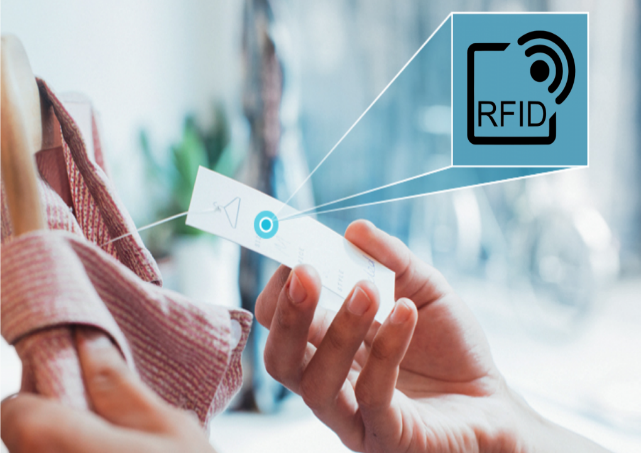 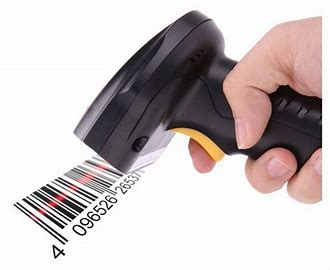 Código de barras
RFID
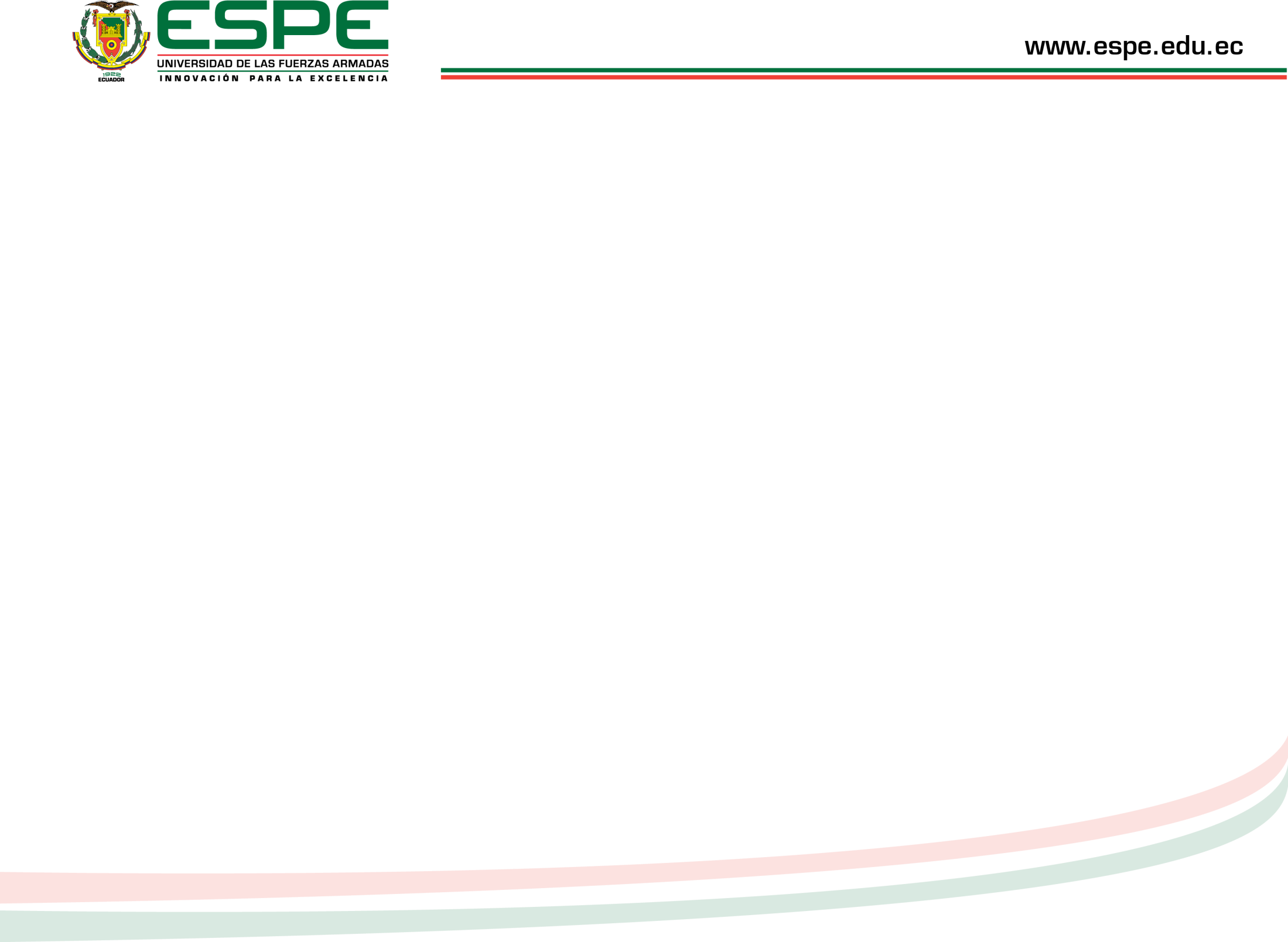 METODOLOGÍA DE DESARROLLO
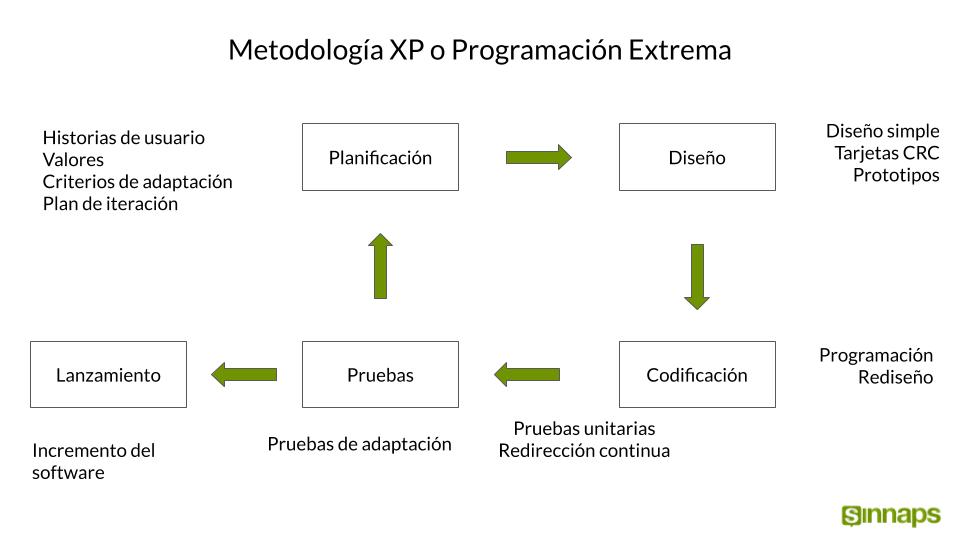 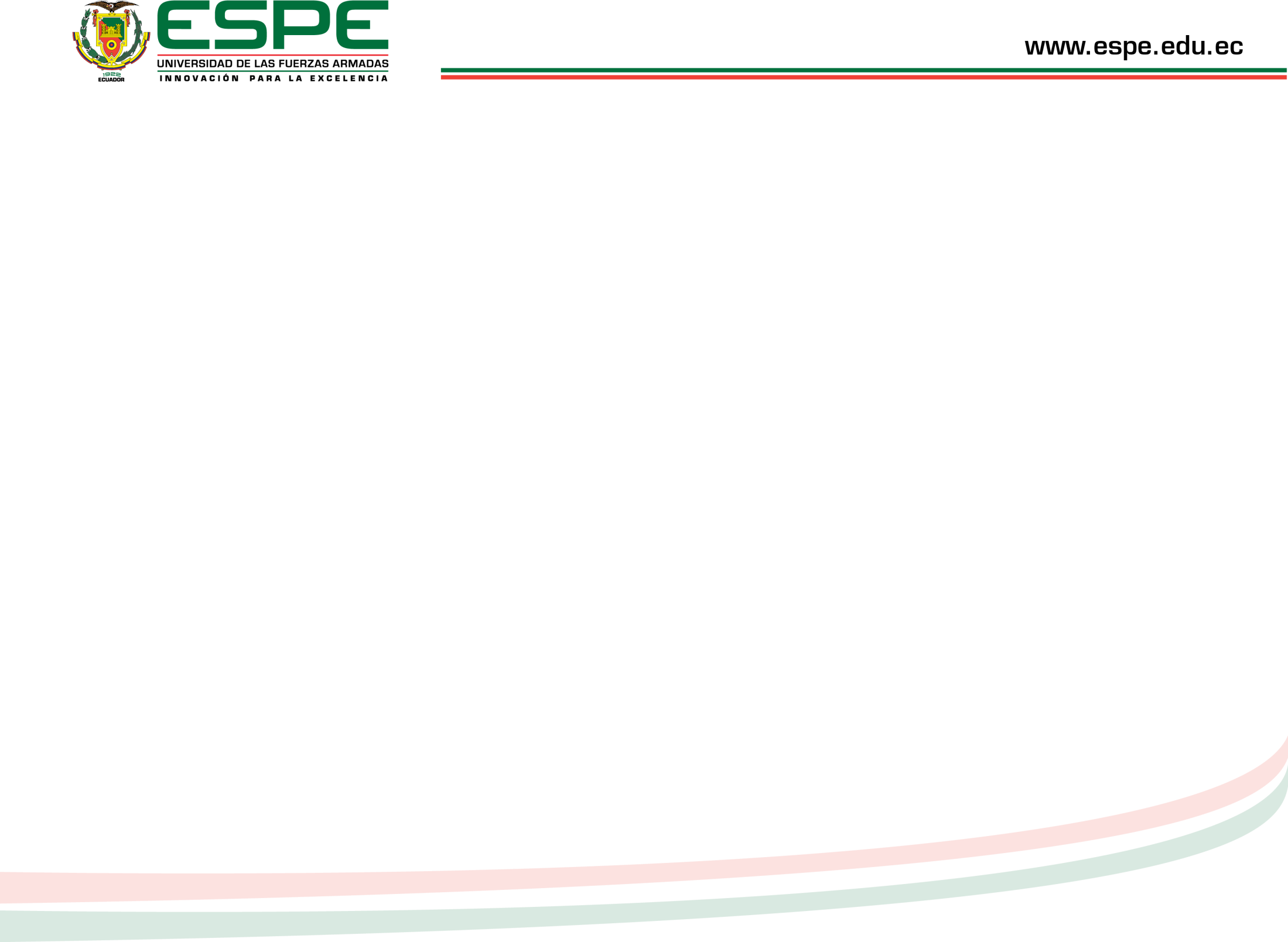 DESARROLLO DEL PROYECTO
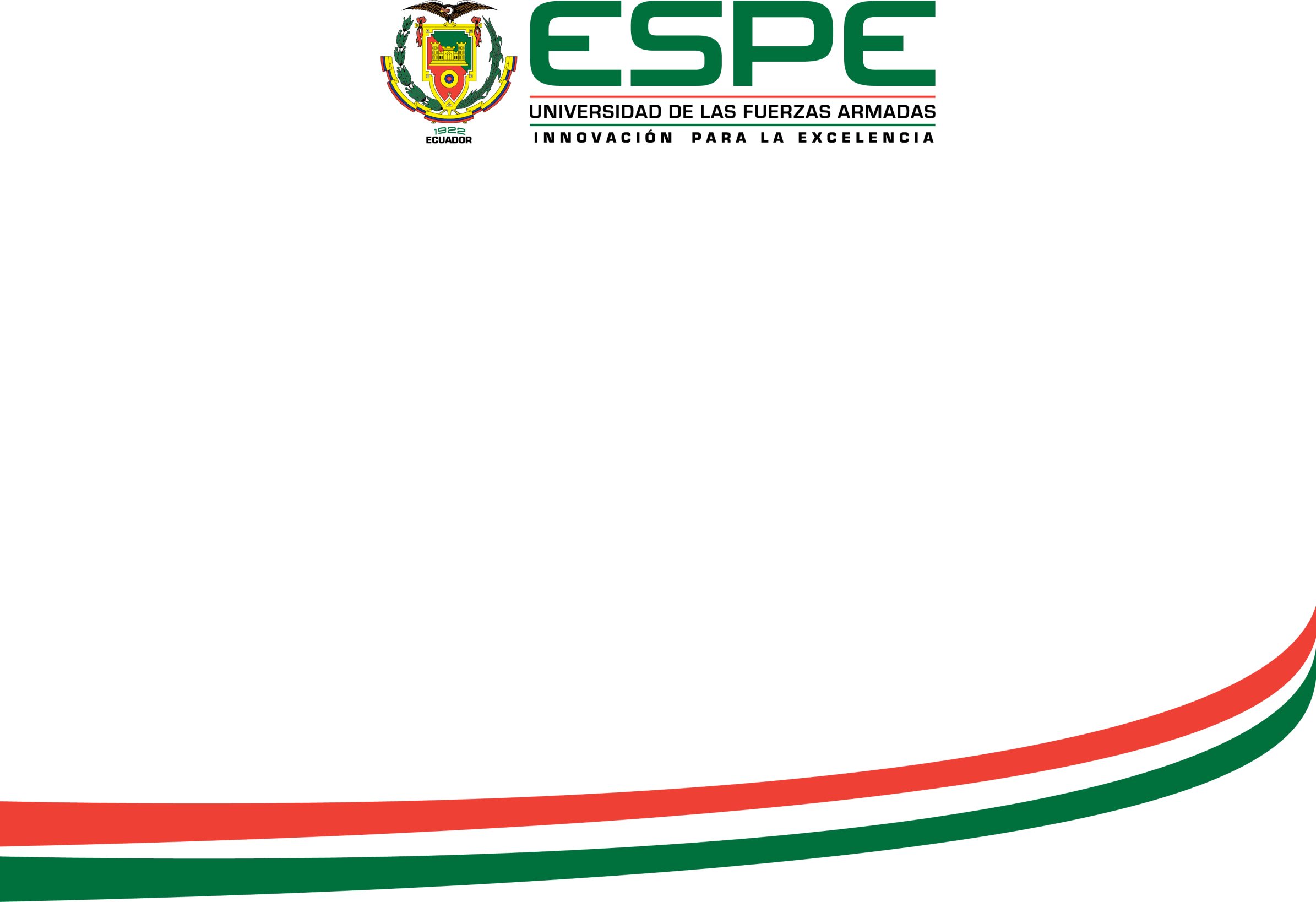 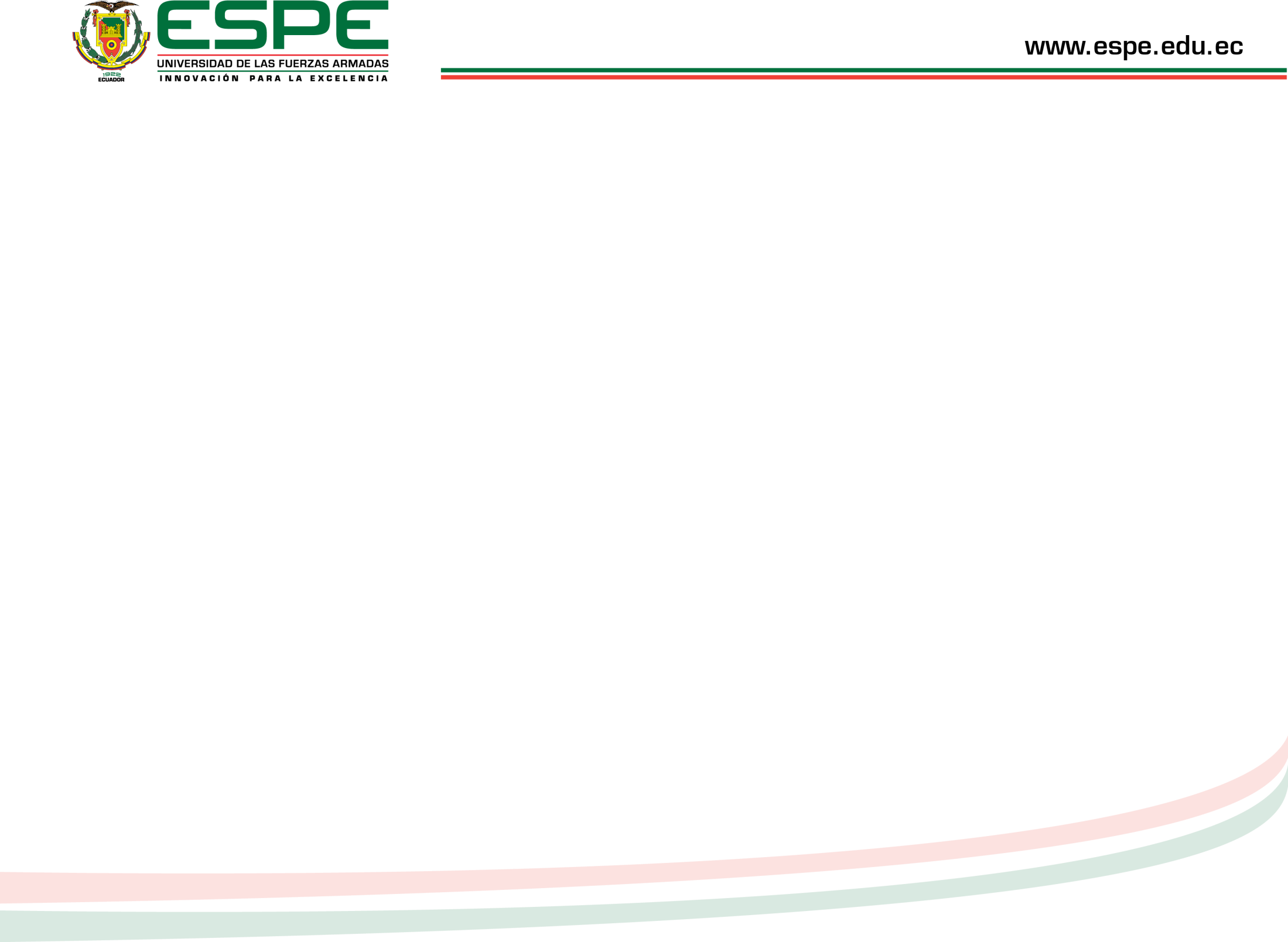 REQUERIMIENTOS
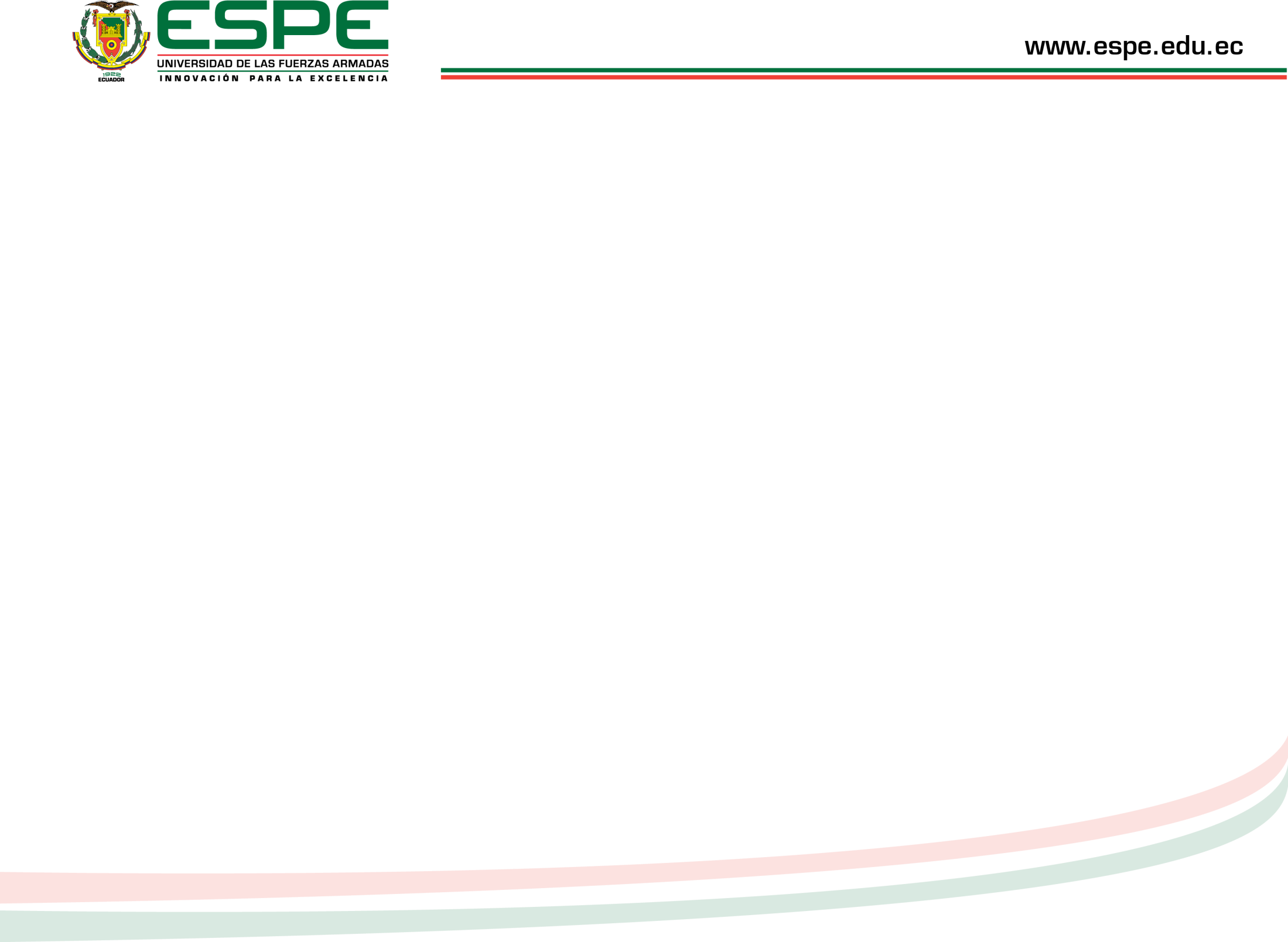 DESARROLLO BACK - END
NUEVO
Auditoria
Activos RFID
Archivos
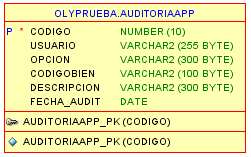 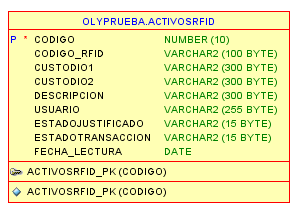 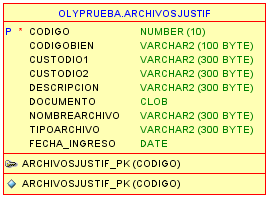 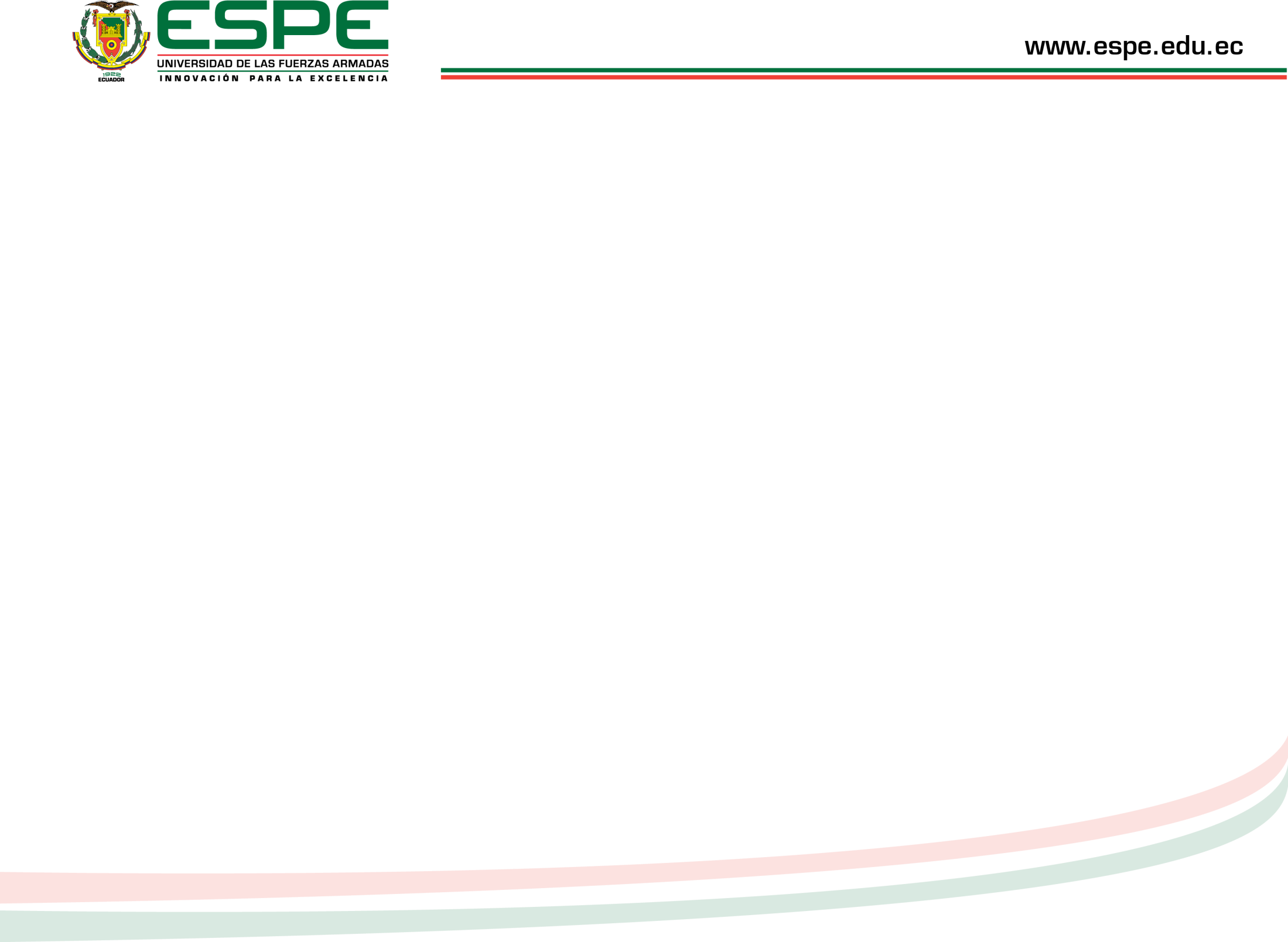 DESARROLLO BACK - END
EXISTENTES
Funcionarios
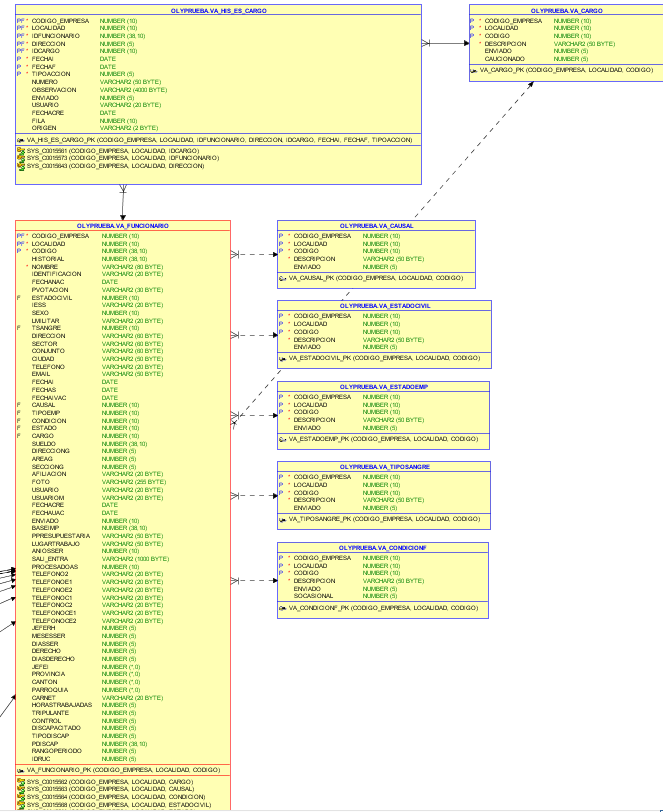 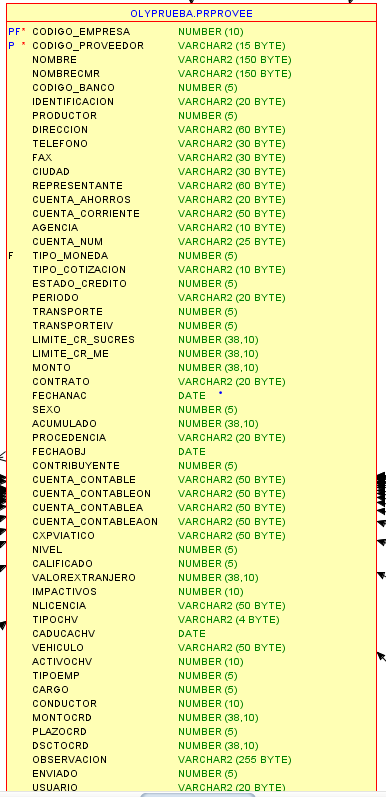 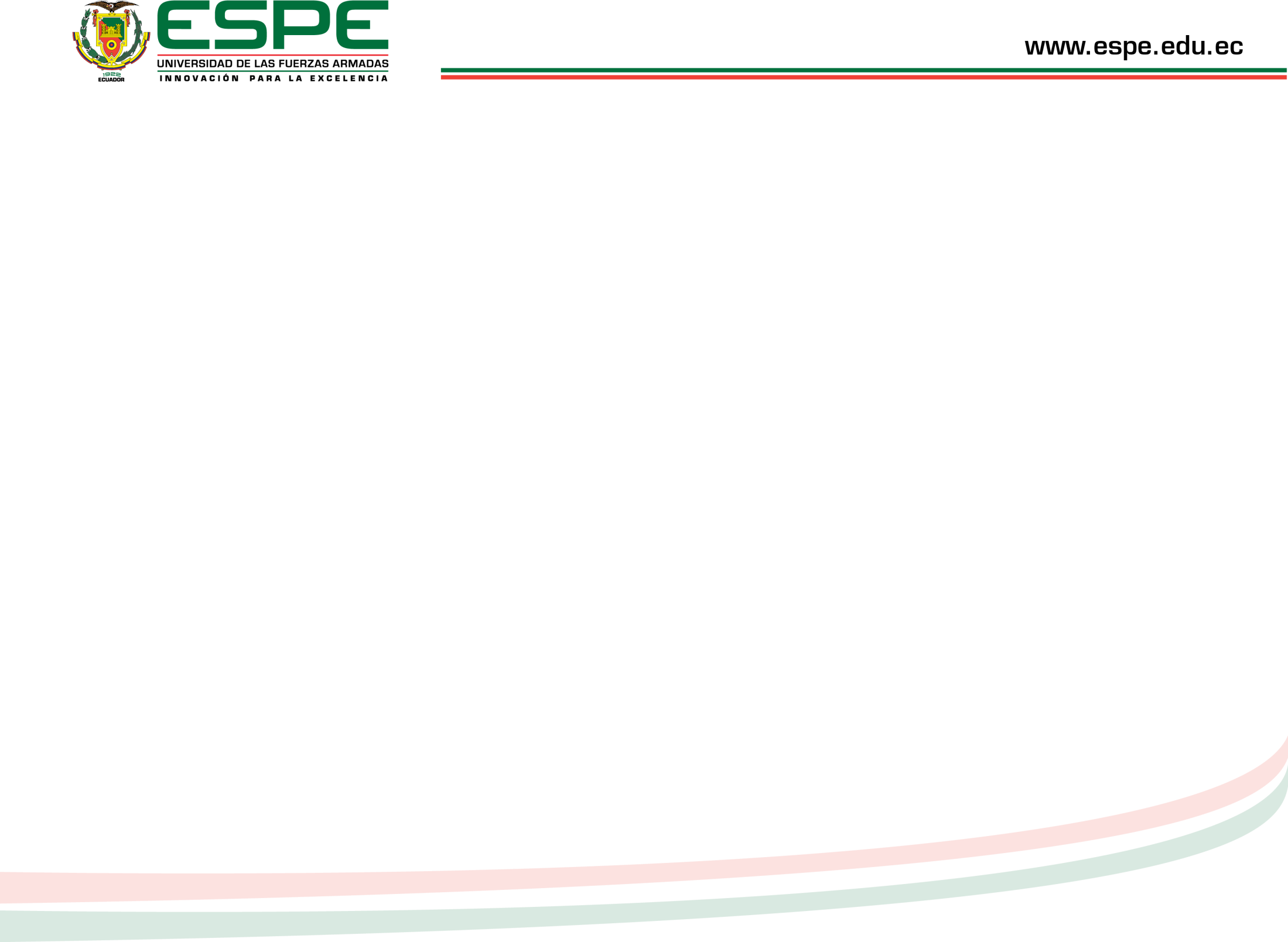 DESARROLLO BACK - END
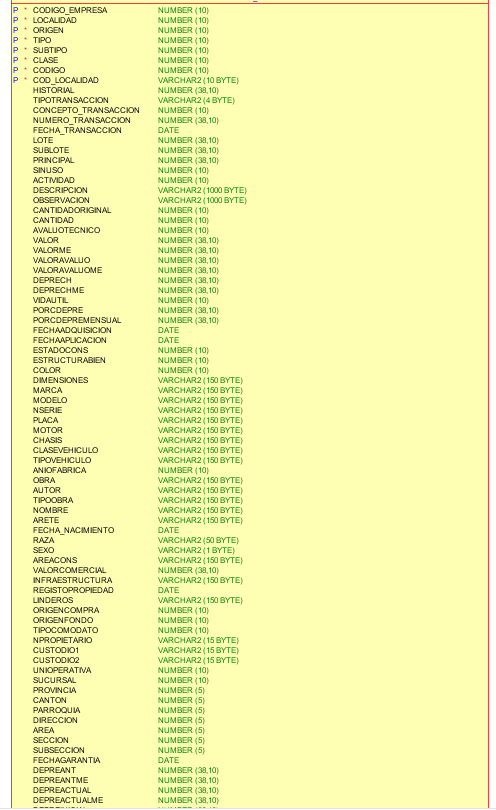 Activos
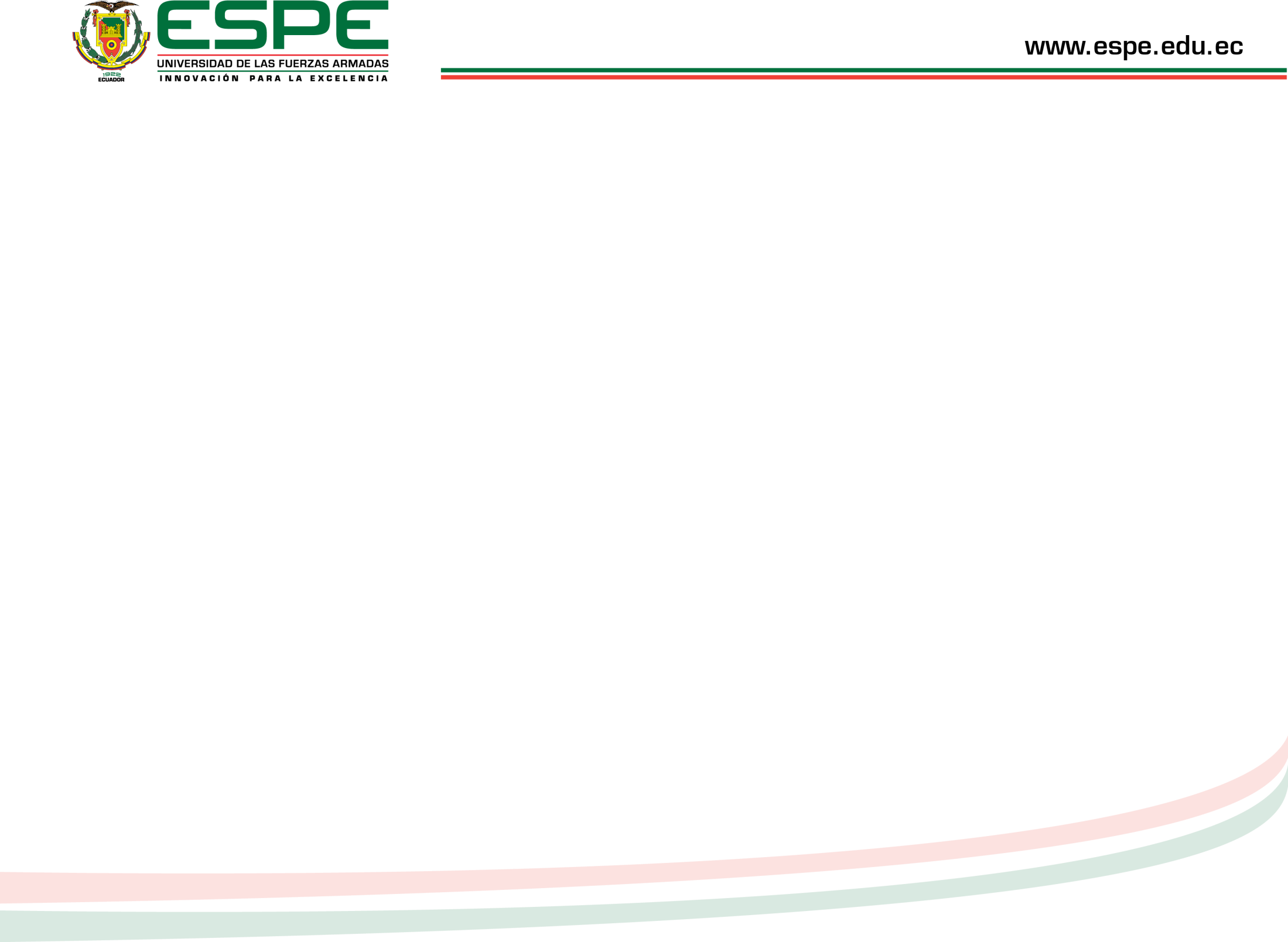 DESARROLLO BACK - END
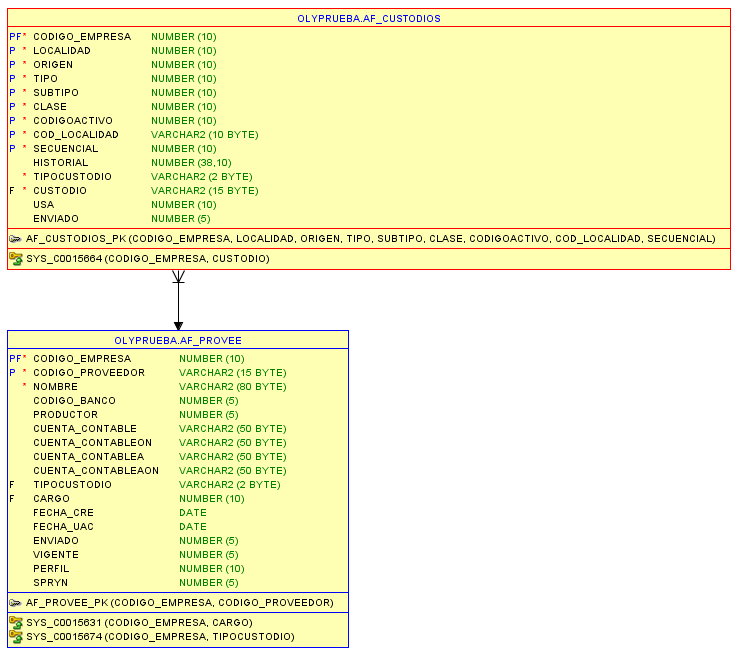 Custodios
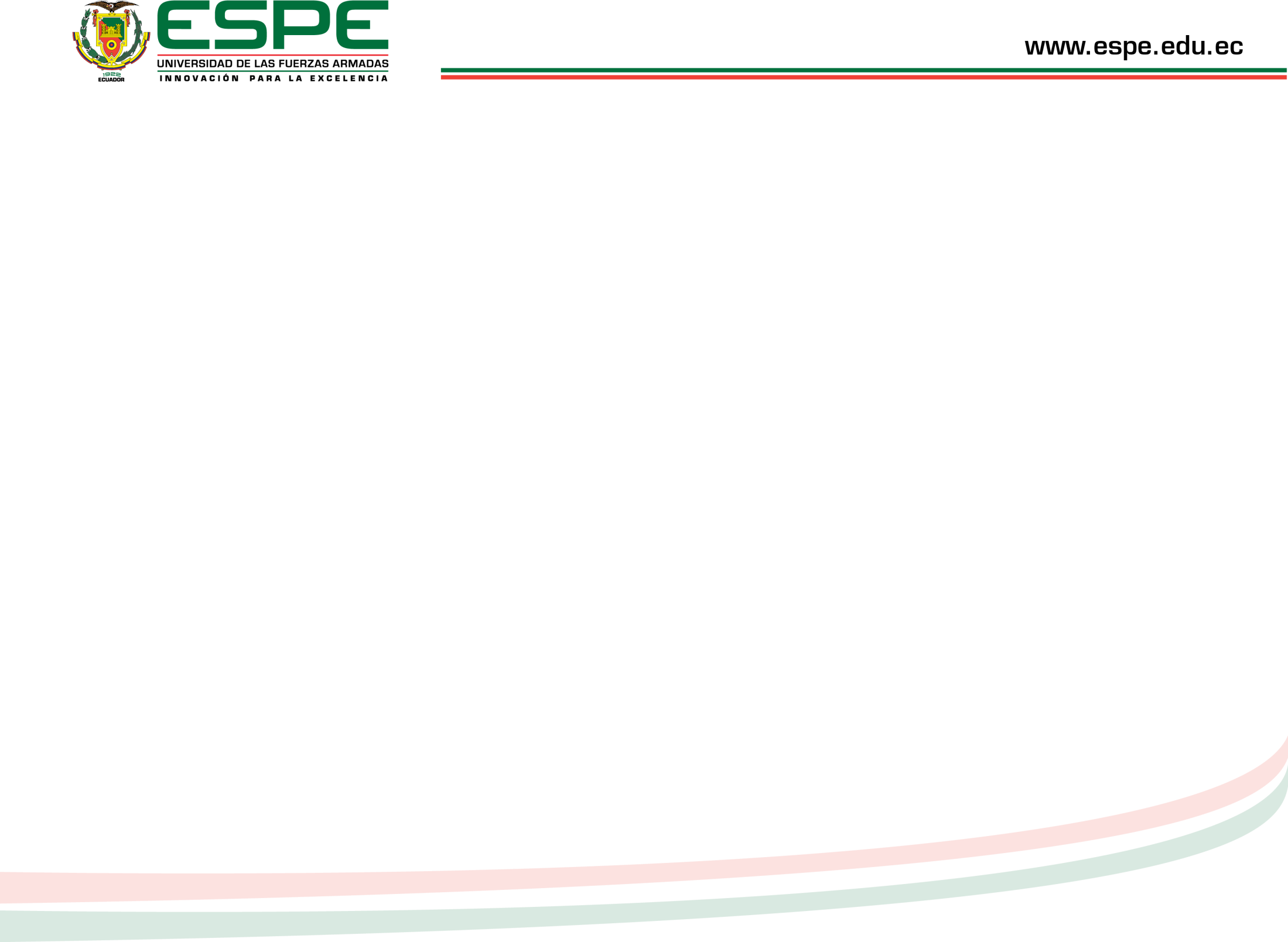 DESARROLLO BACK - END
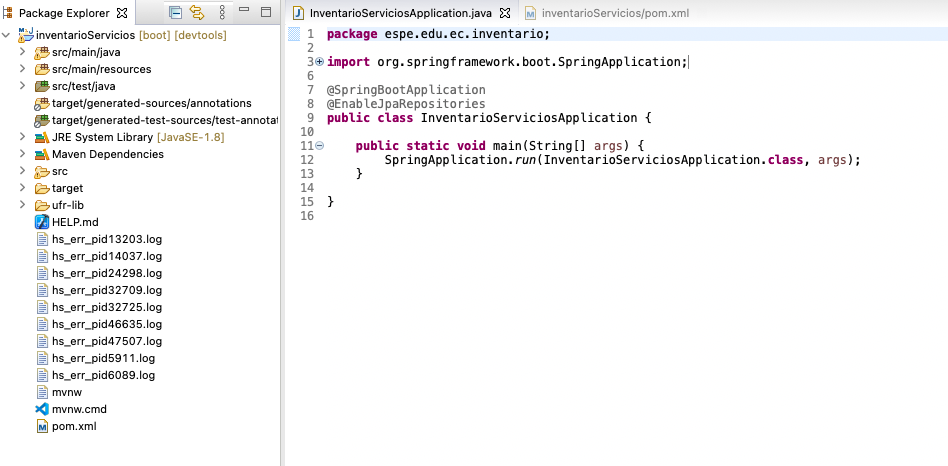 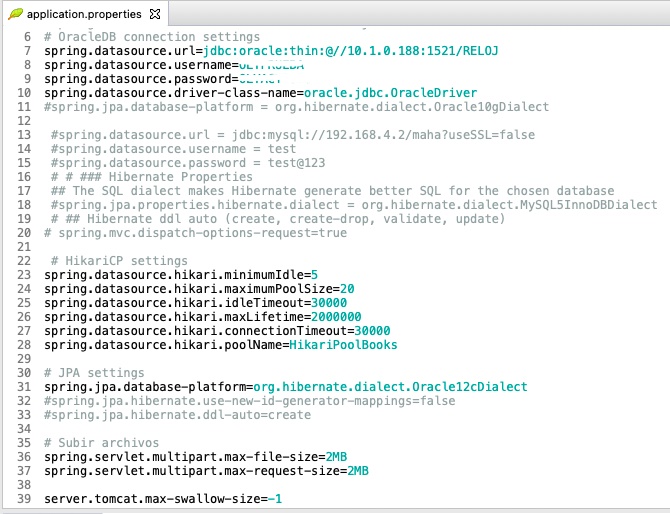 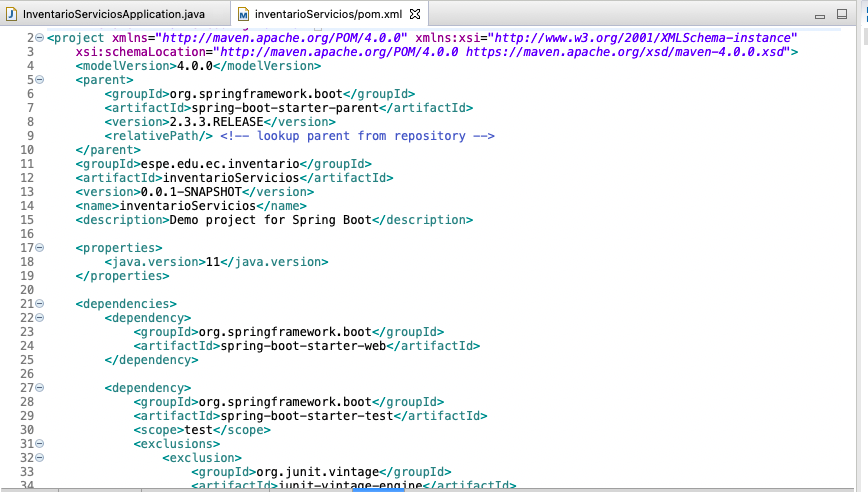 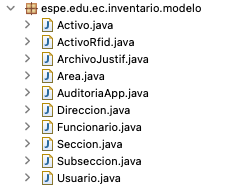 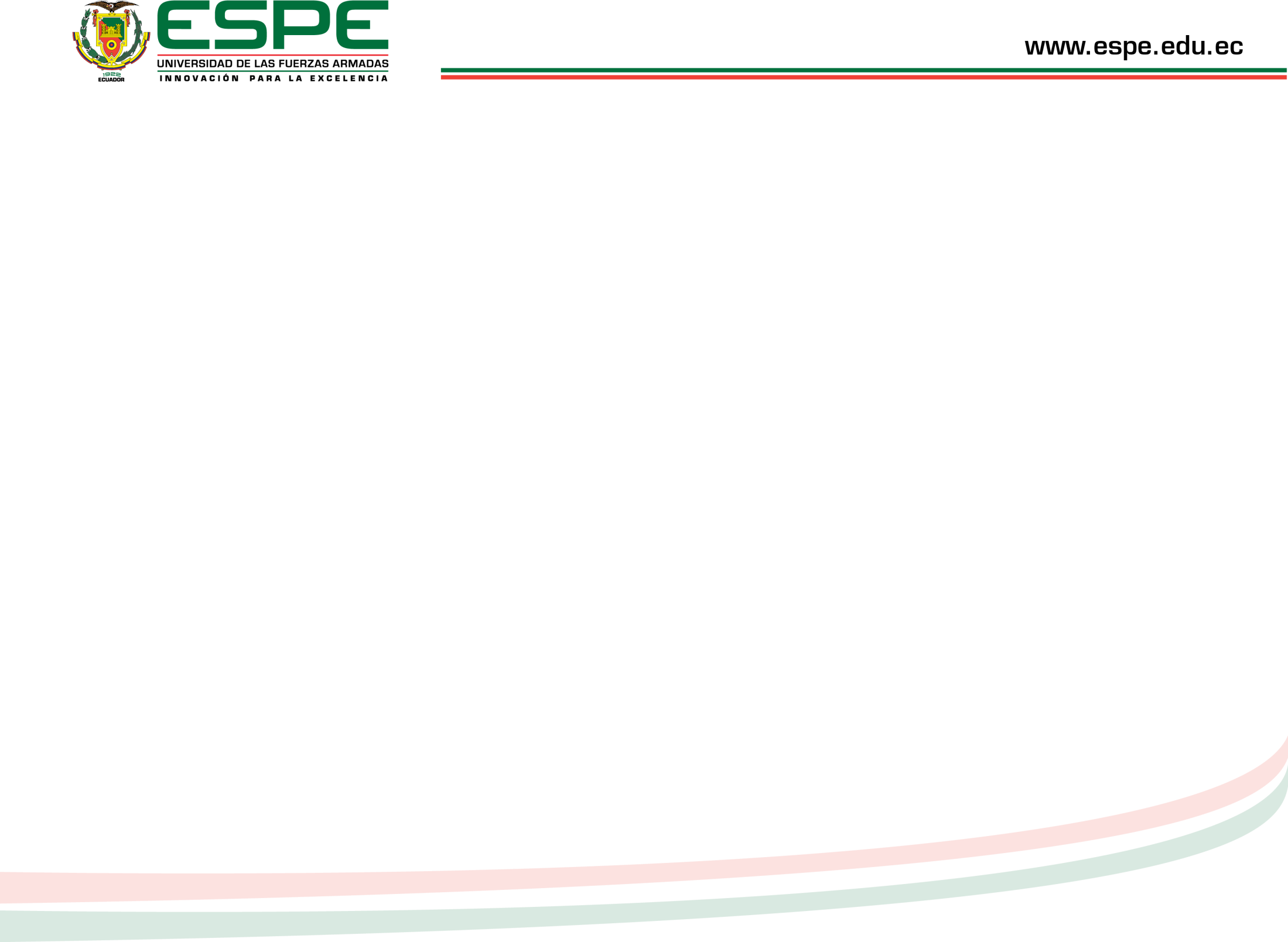 DESARROLLO BACK - END
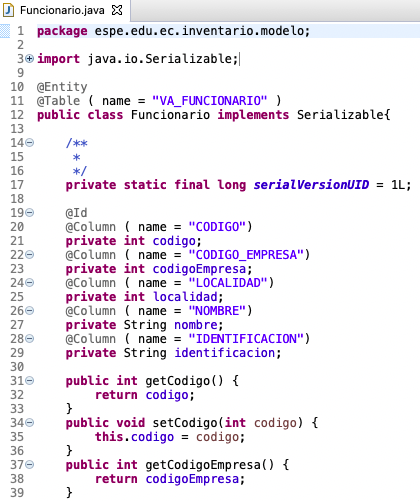 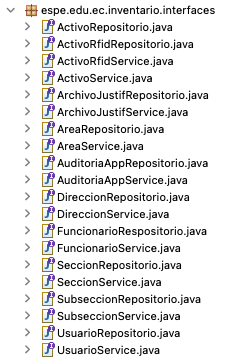 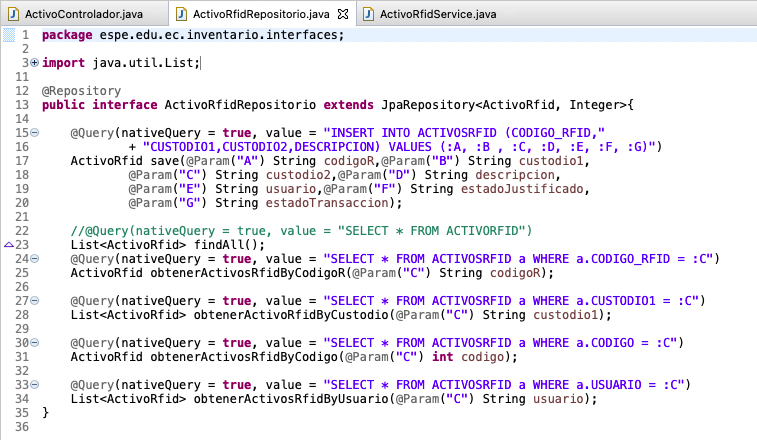 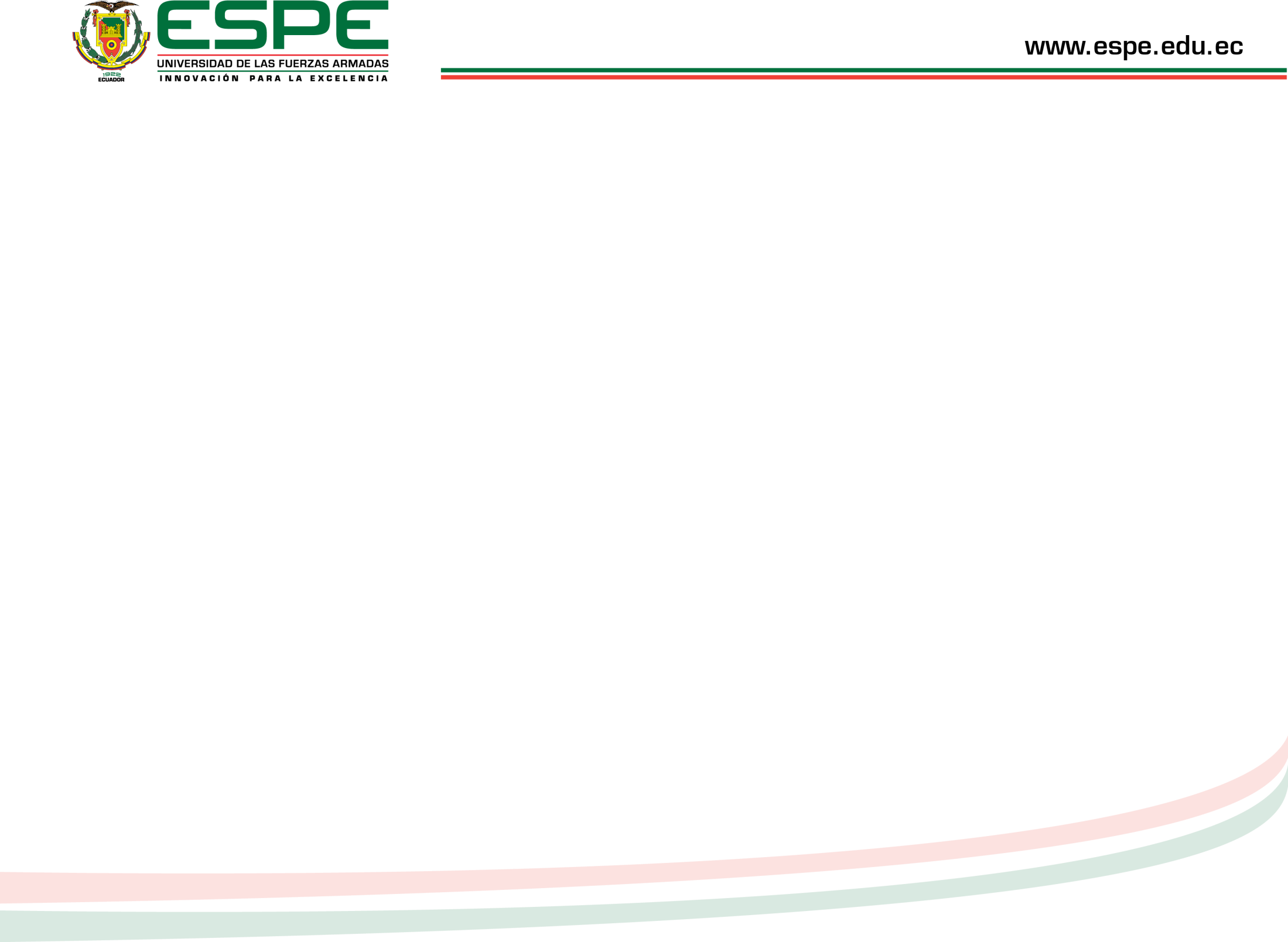 DESARROLLO BACK - END
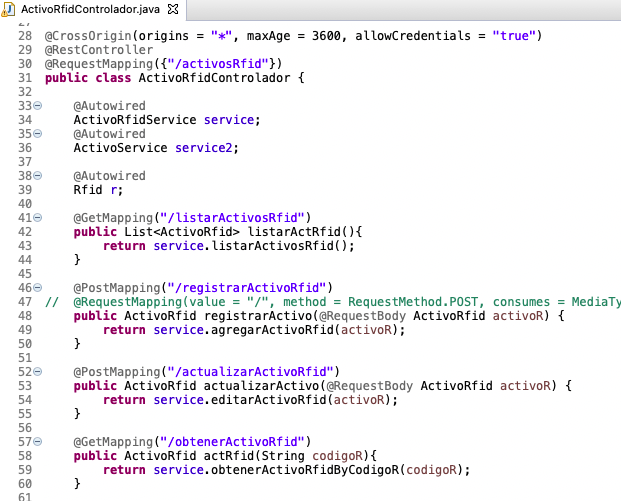 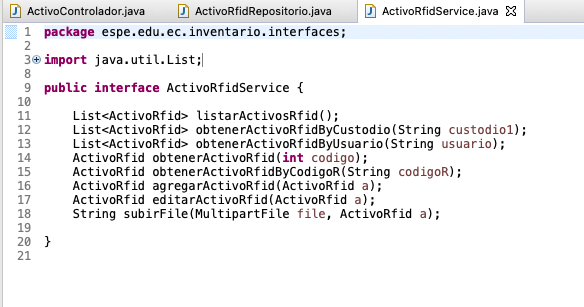 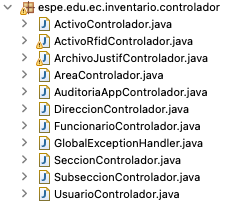 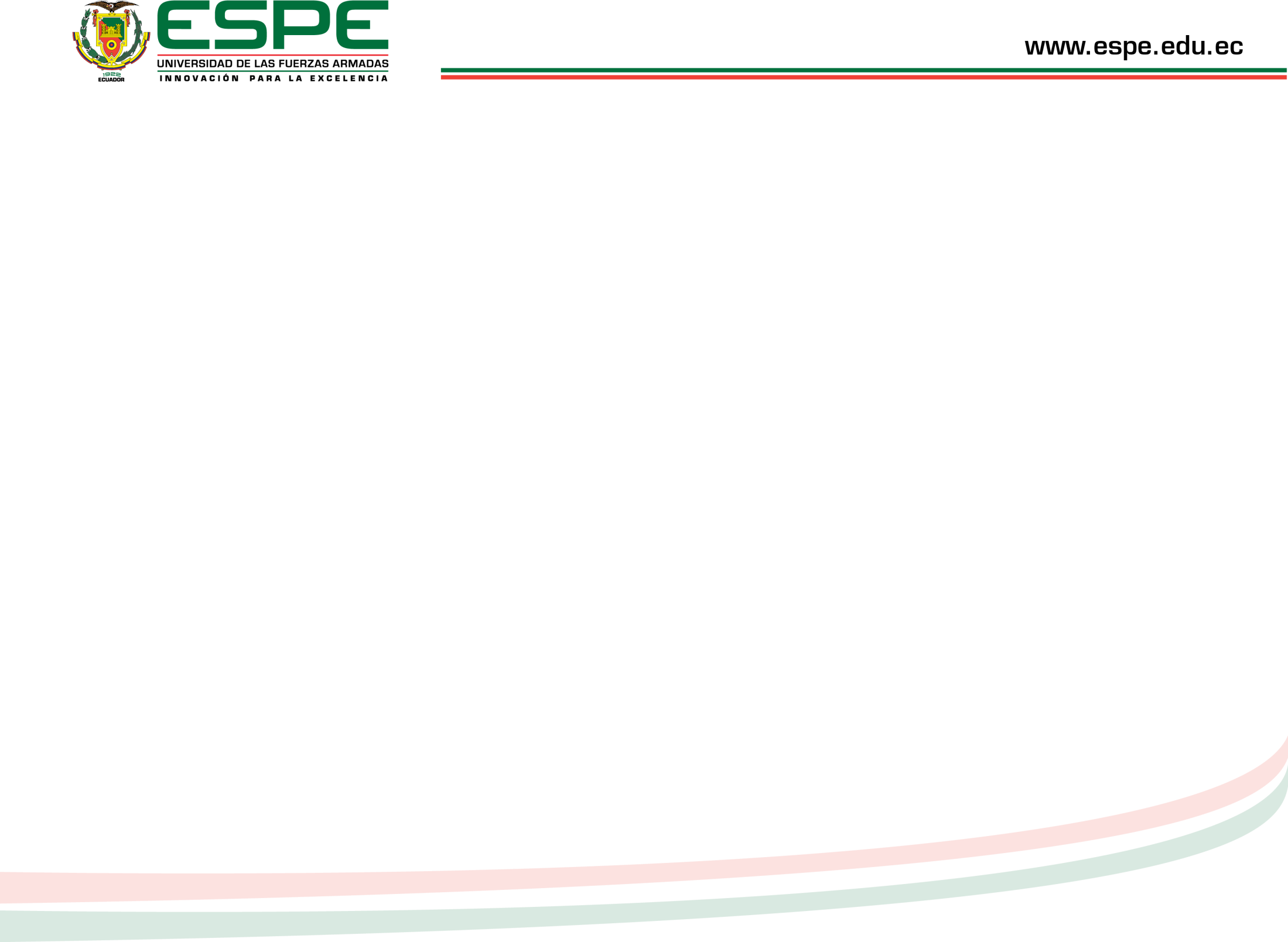 FRONT - END
SISTEMA WEB
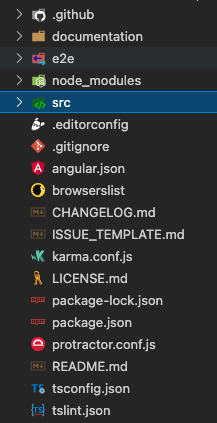 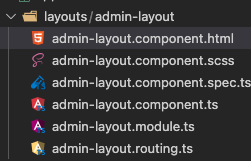 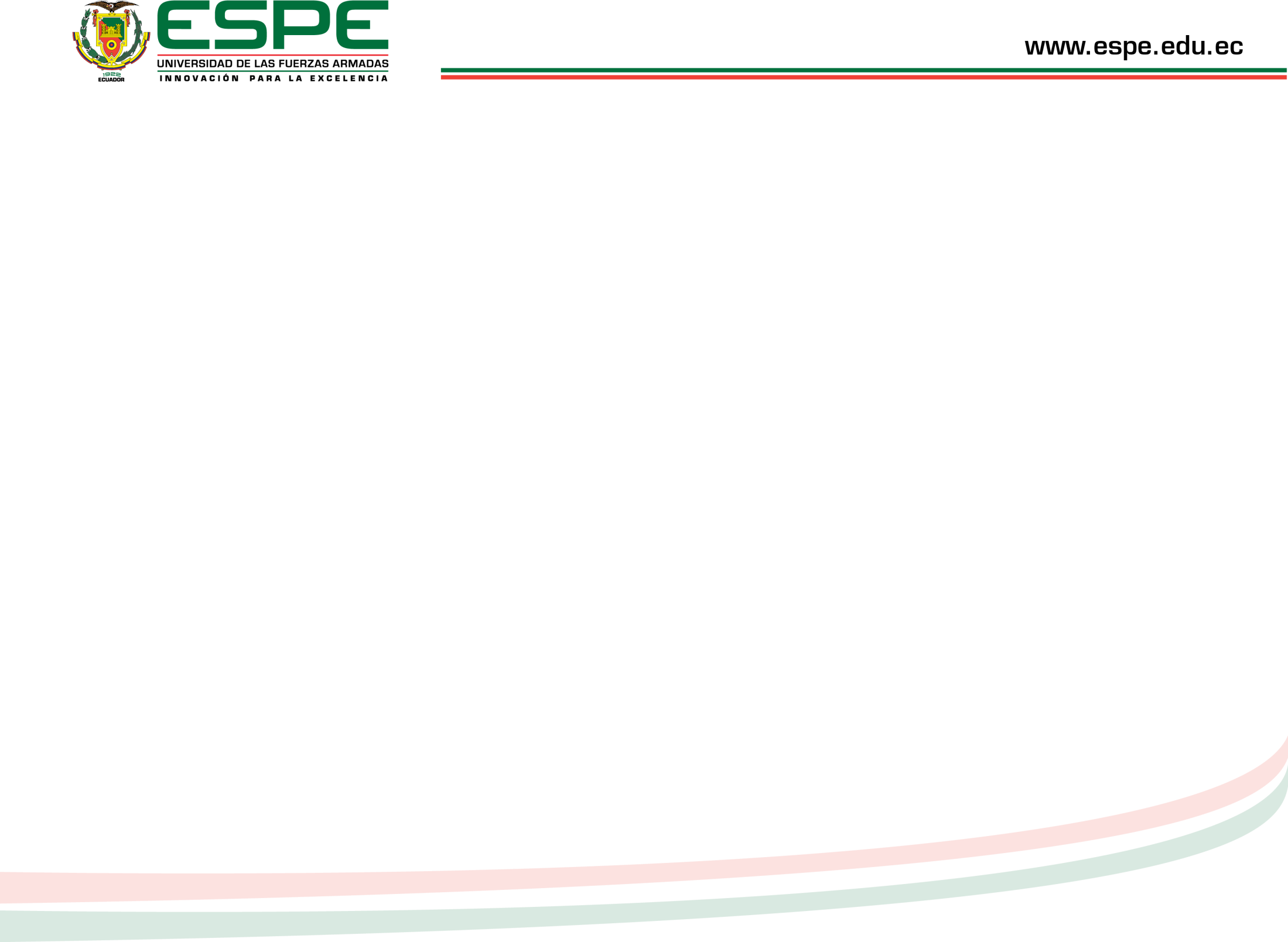 FRONT - END
SISTEMA WEB
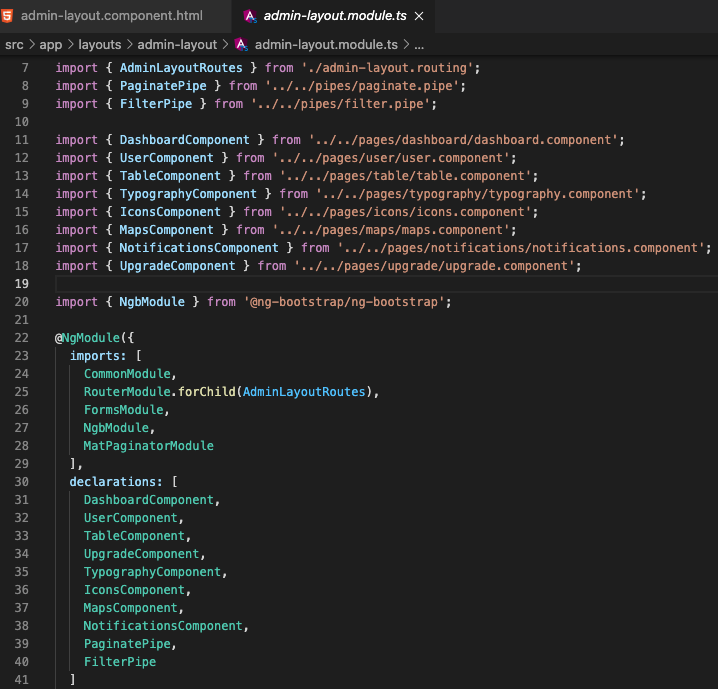 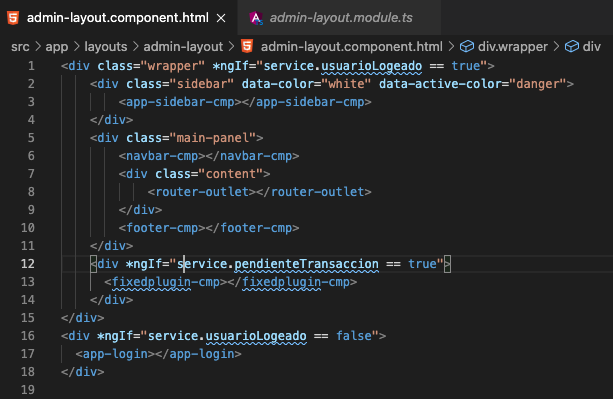 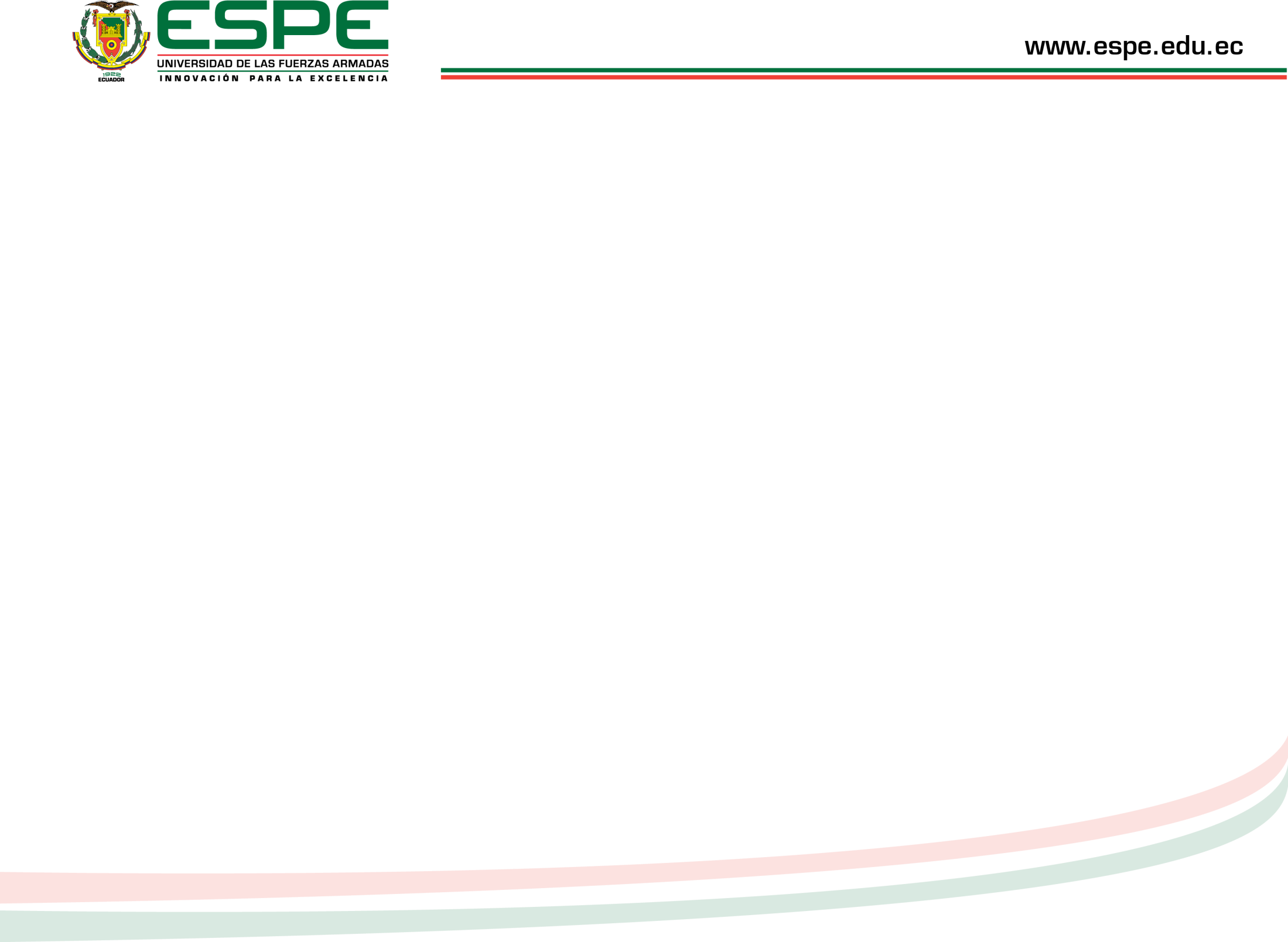 FRONT - END
SISTEMA WEB
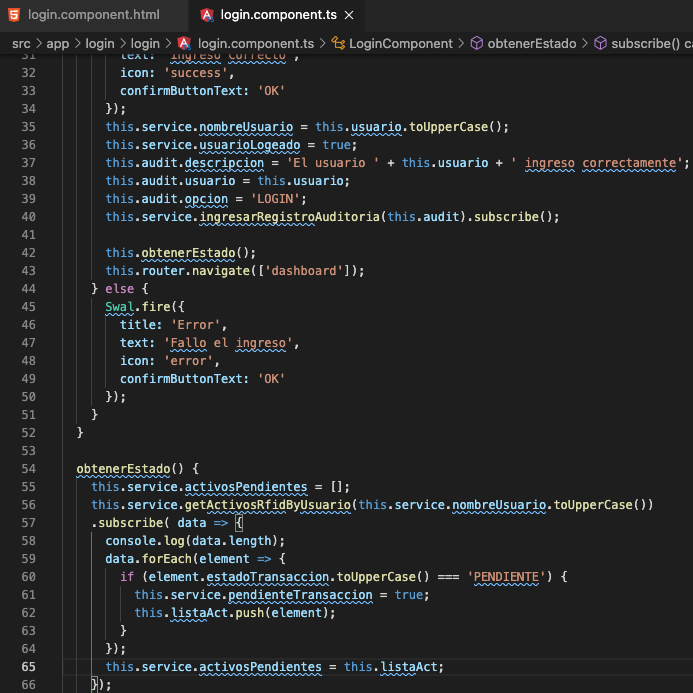 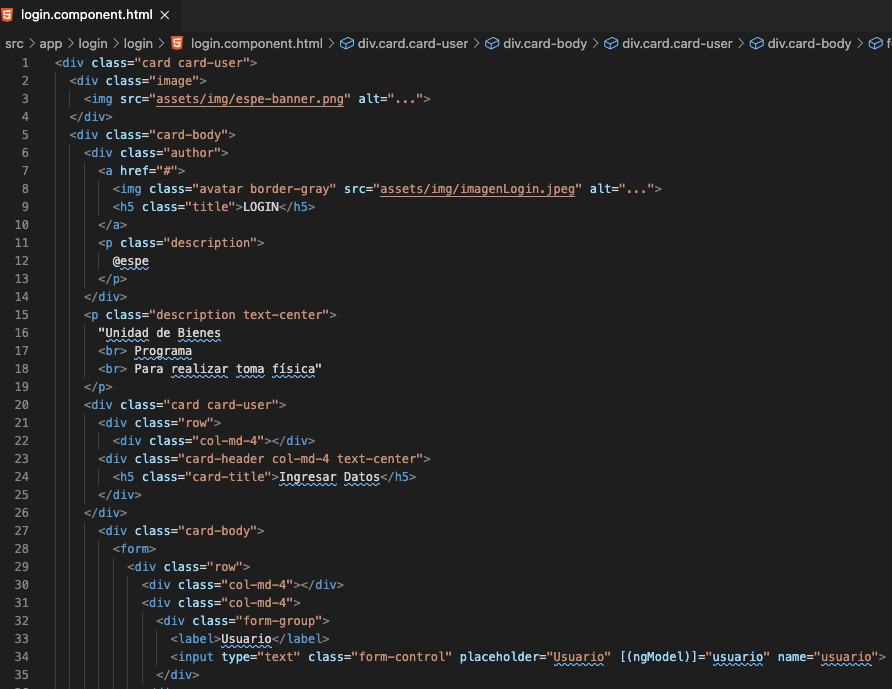 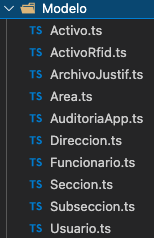 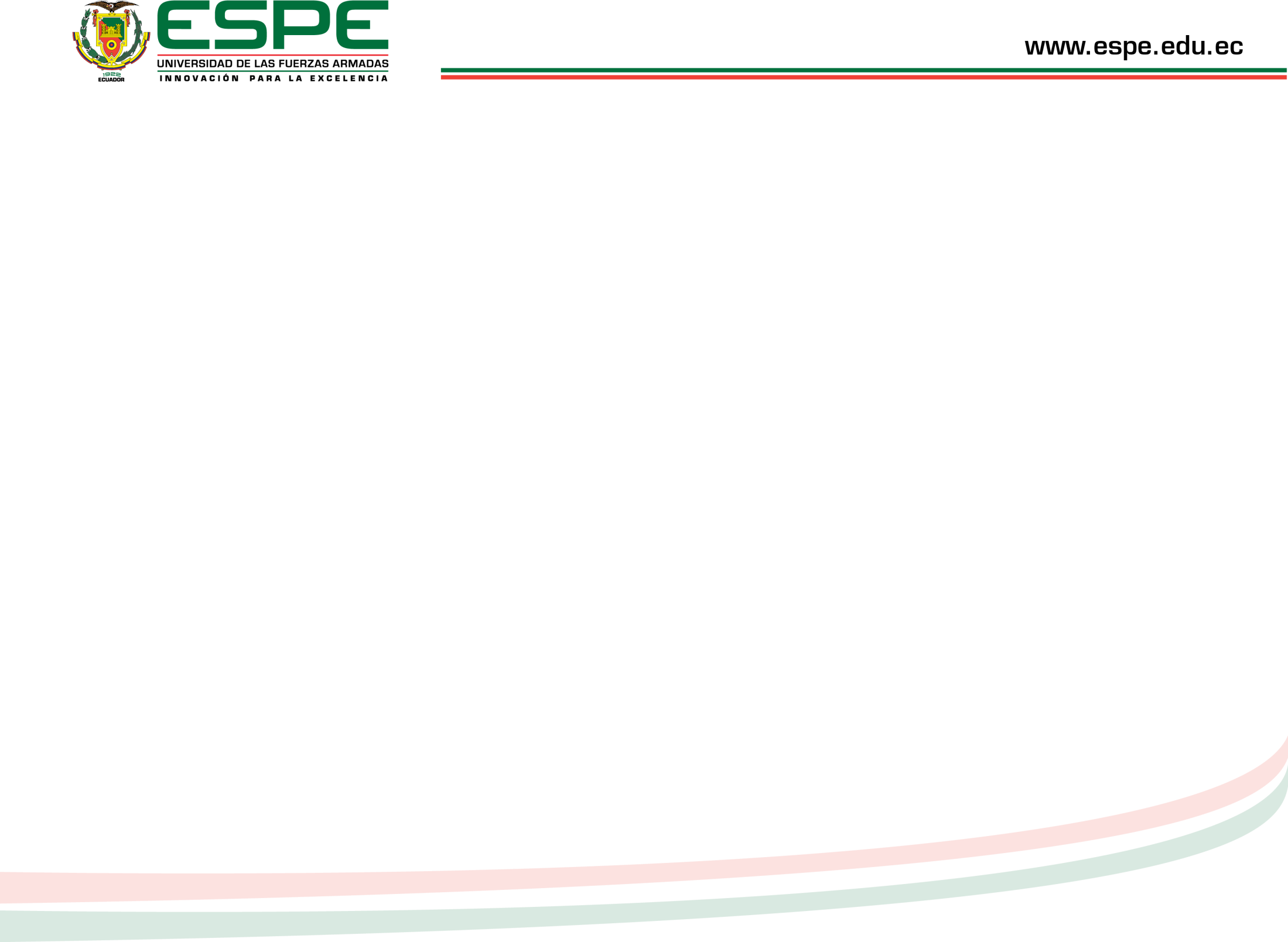 FRONT - END
APLICACIÓN MÓVIL
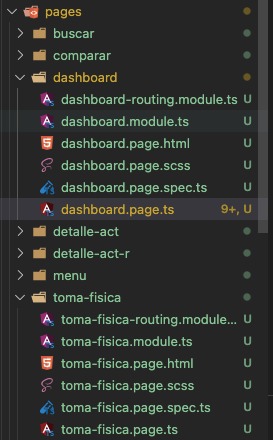 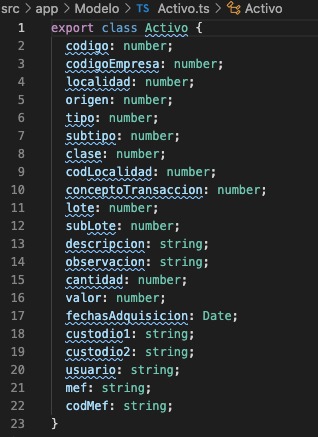 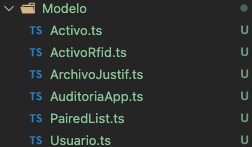 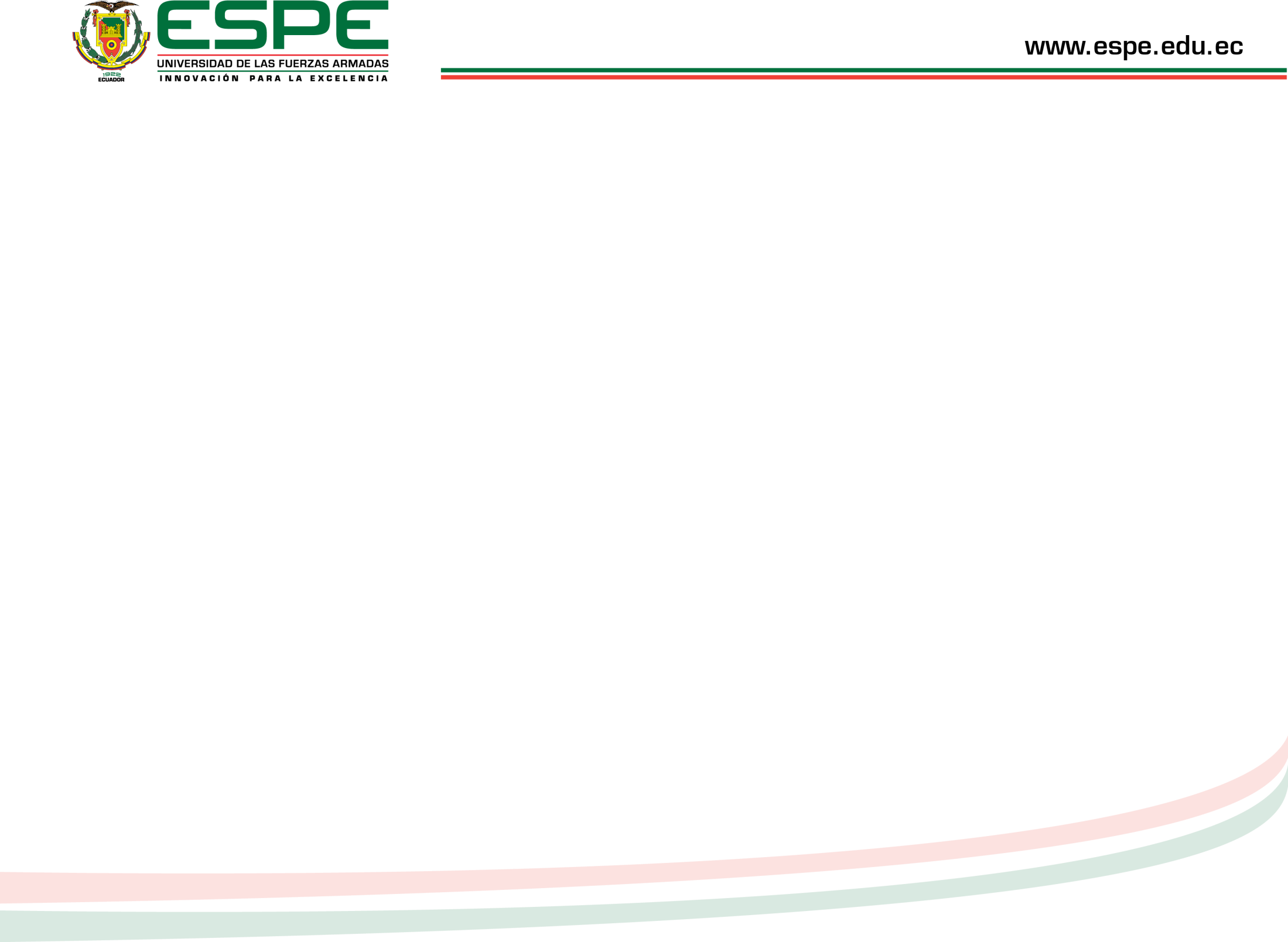 DESARROLLO DE LA APLICACIÓN MÓVIL
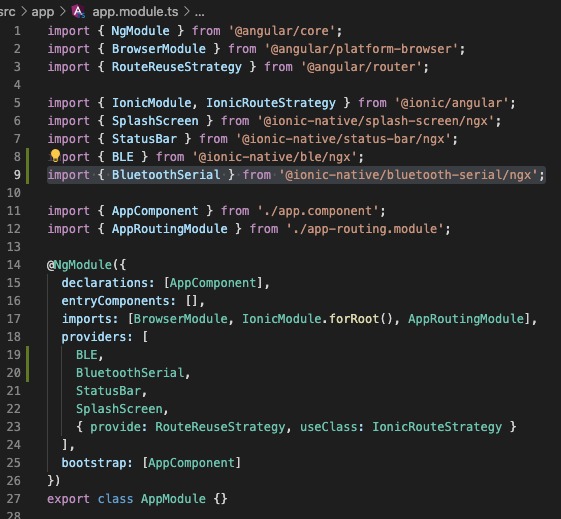 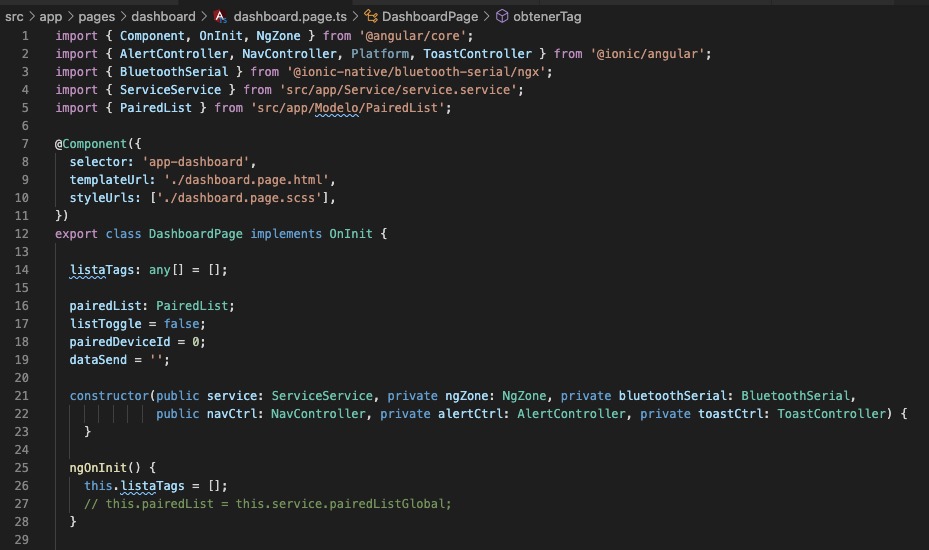 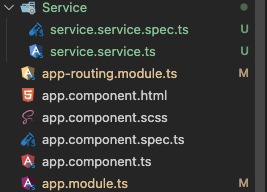 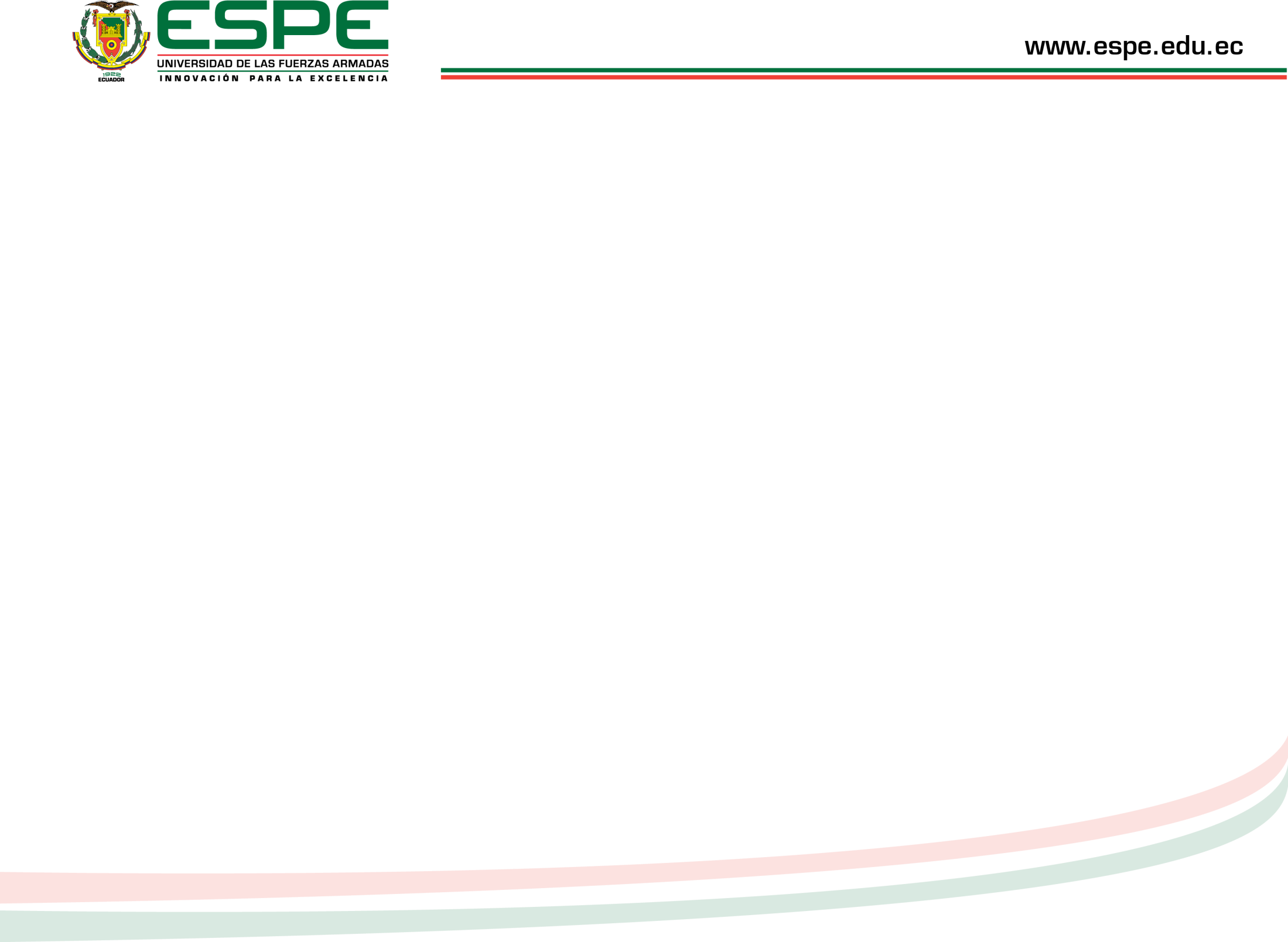 RESULTADOS DEL SISTEMA WEB
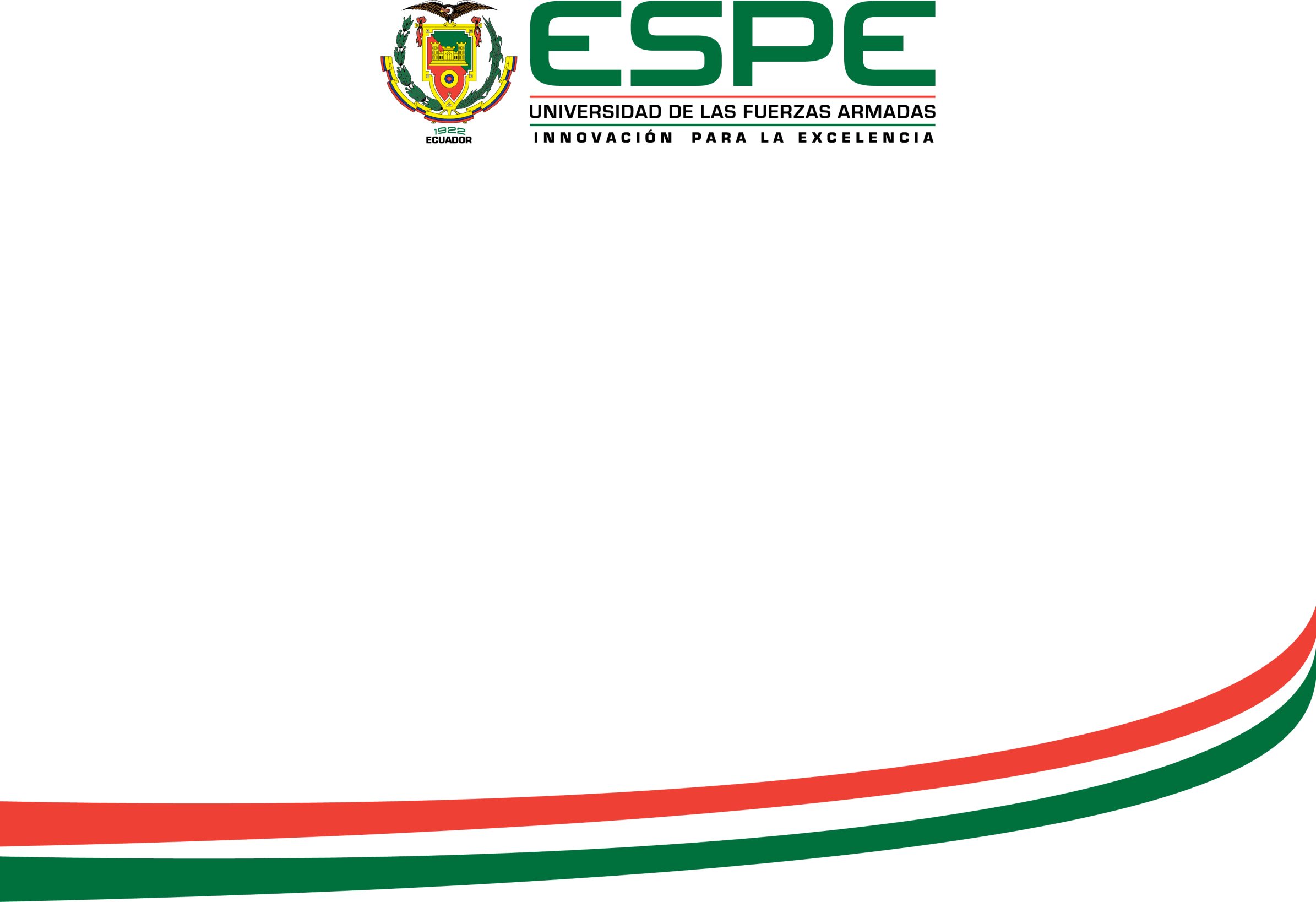 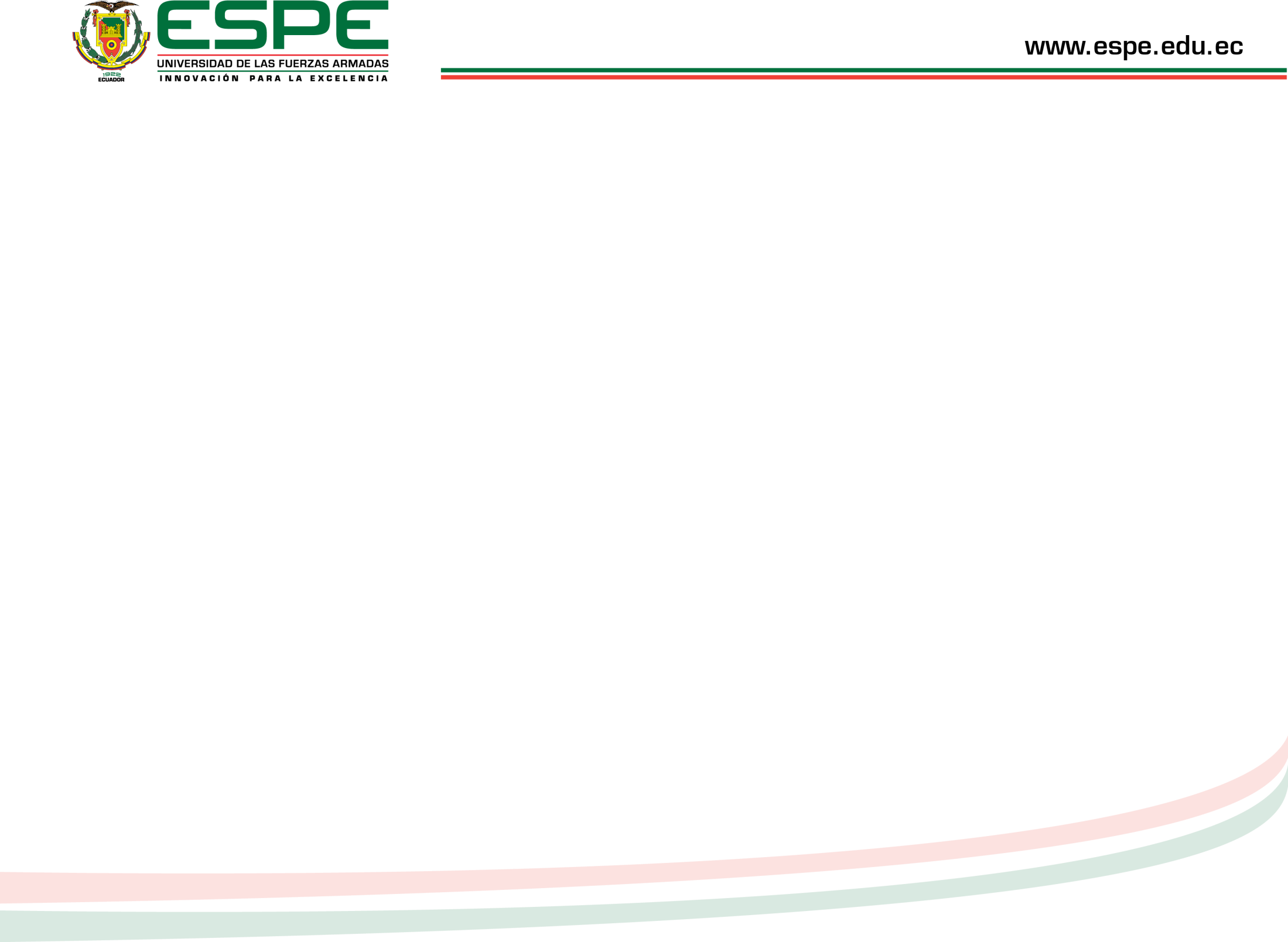 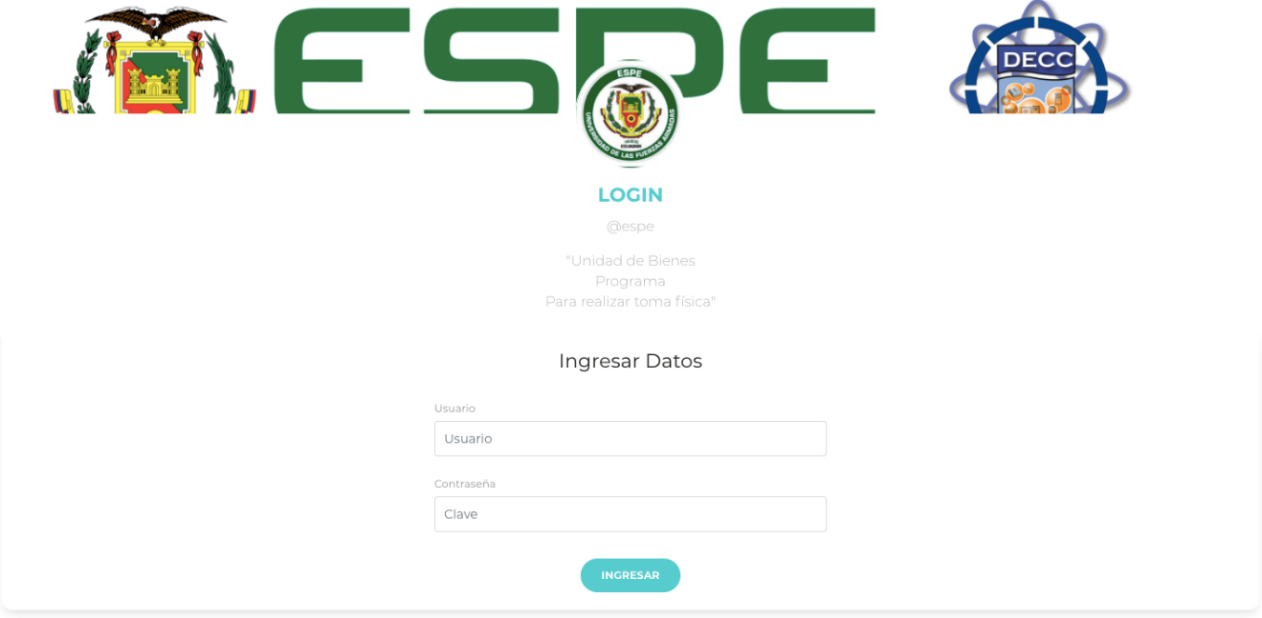 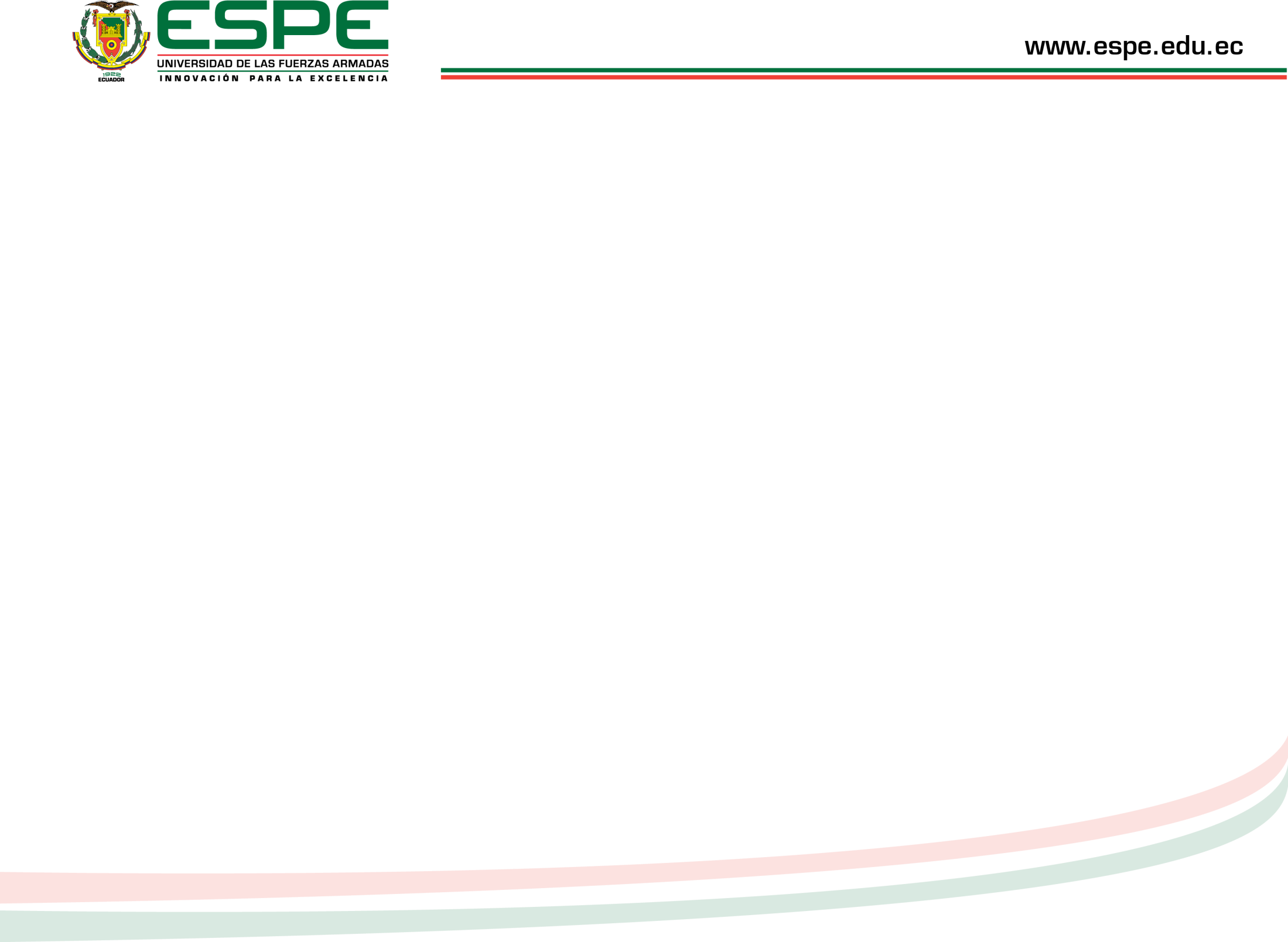 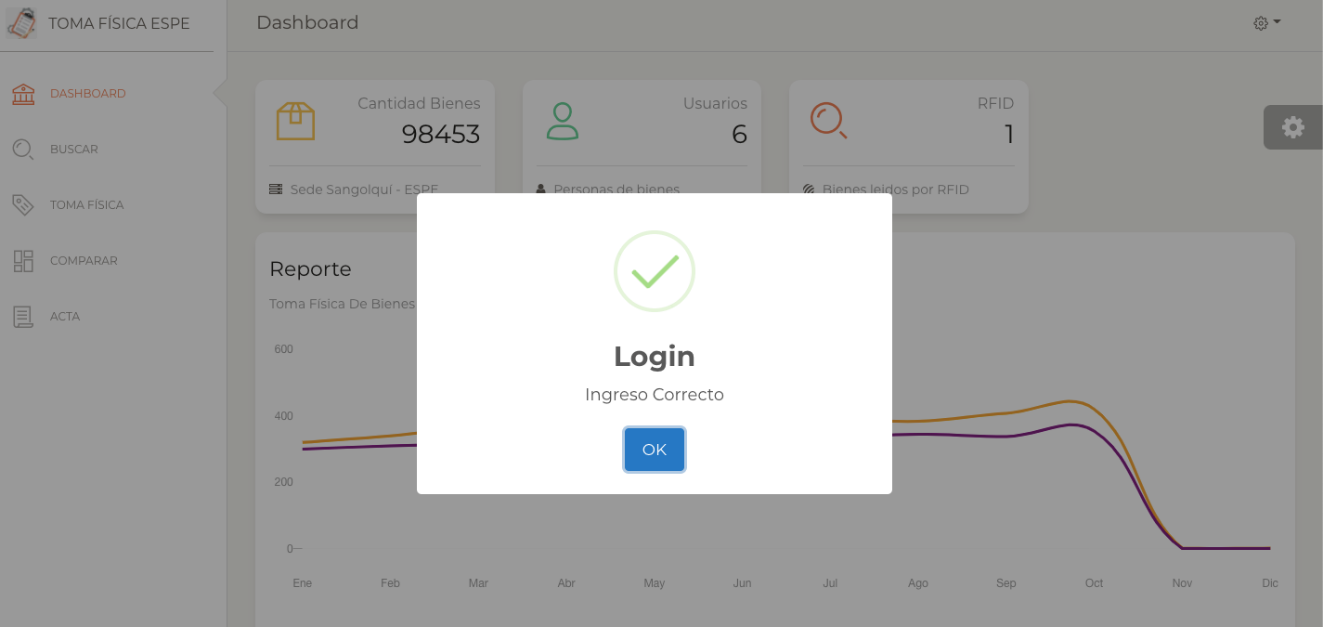 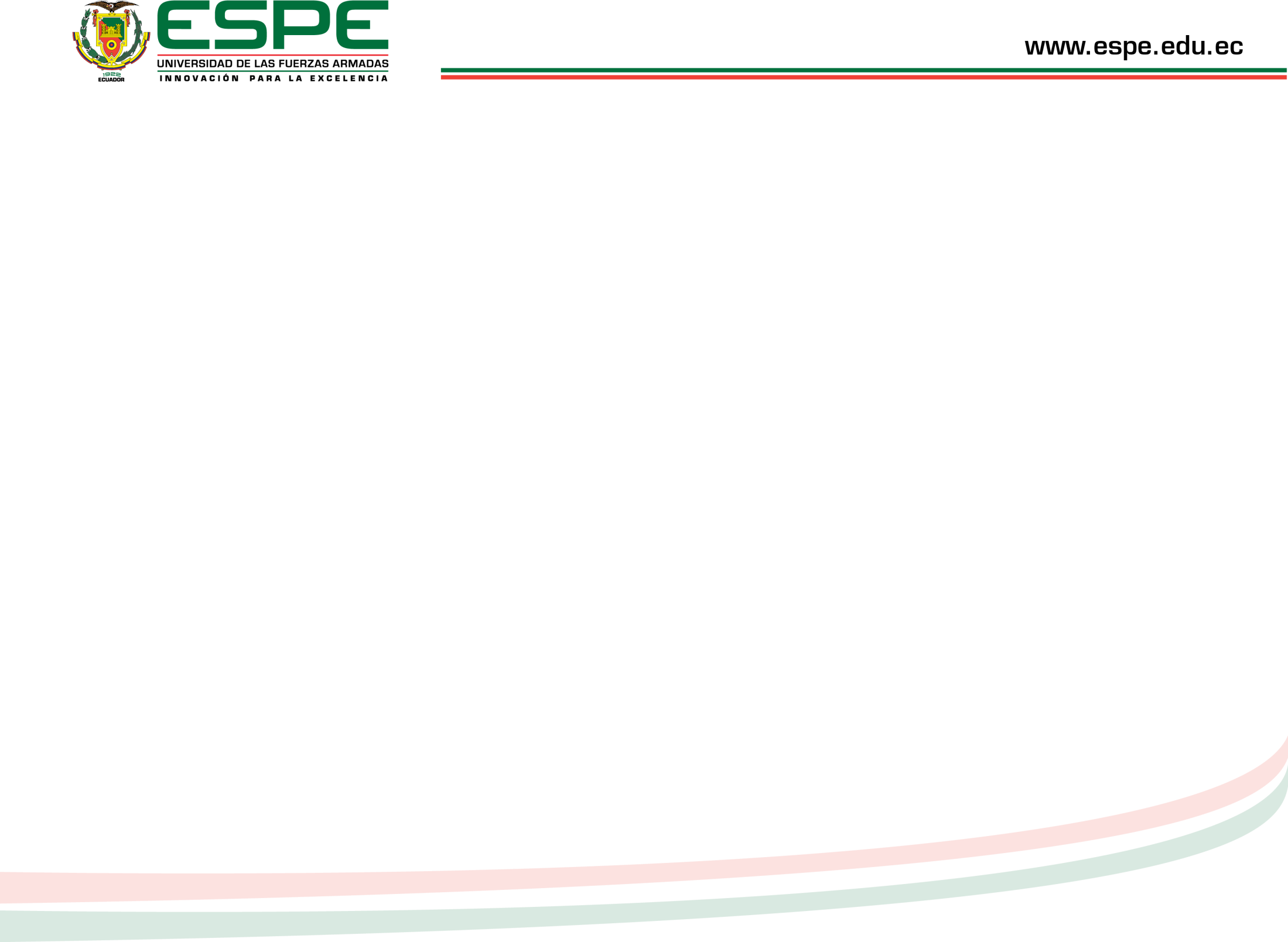 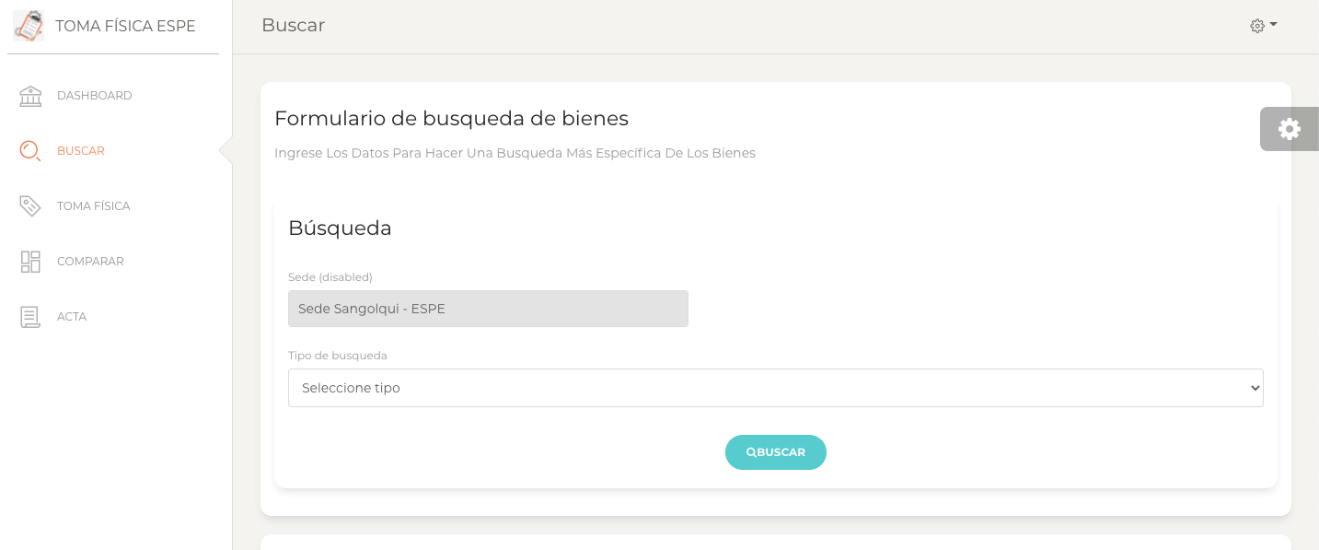 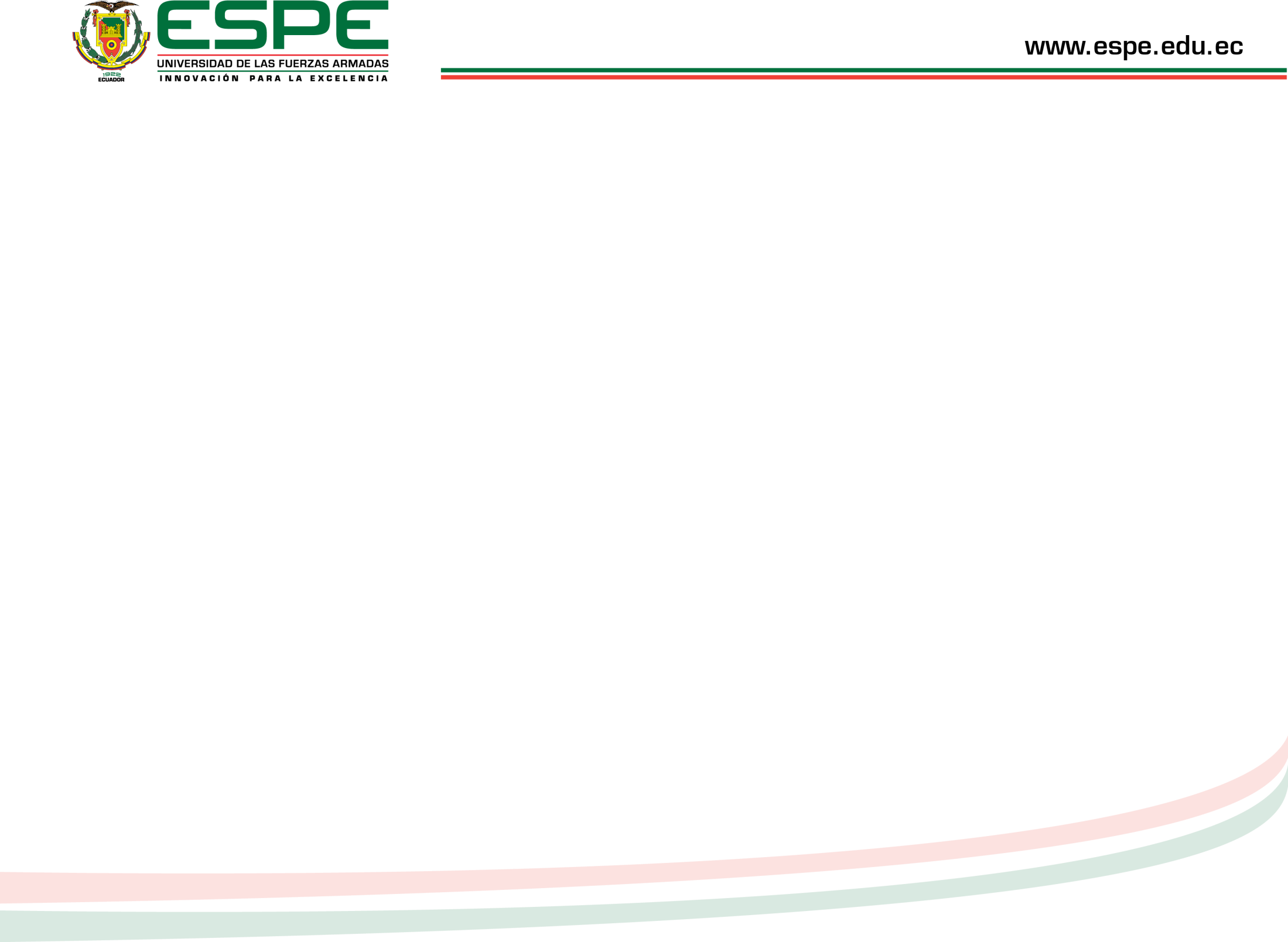 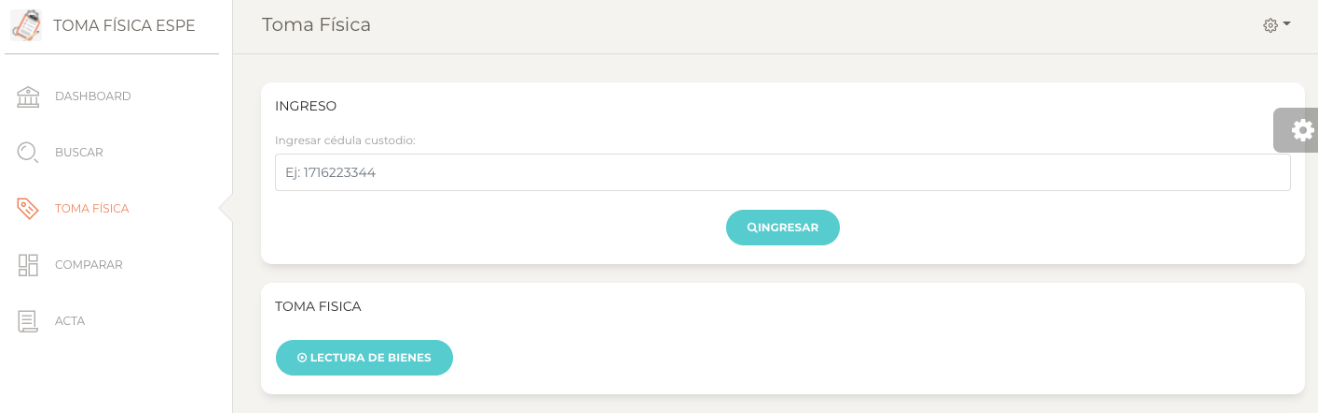 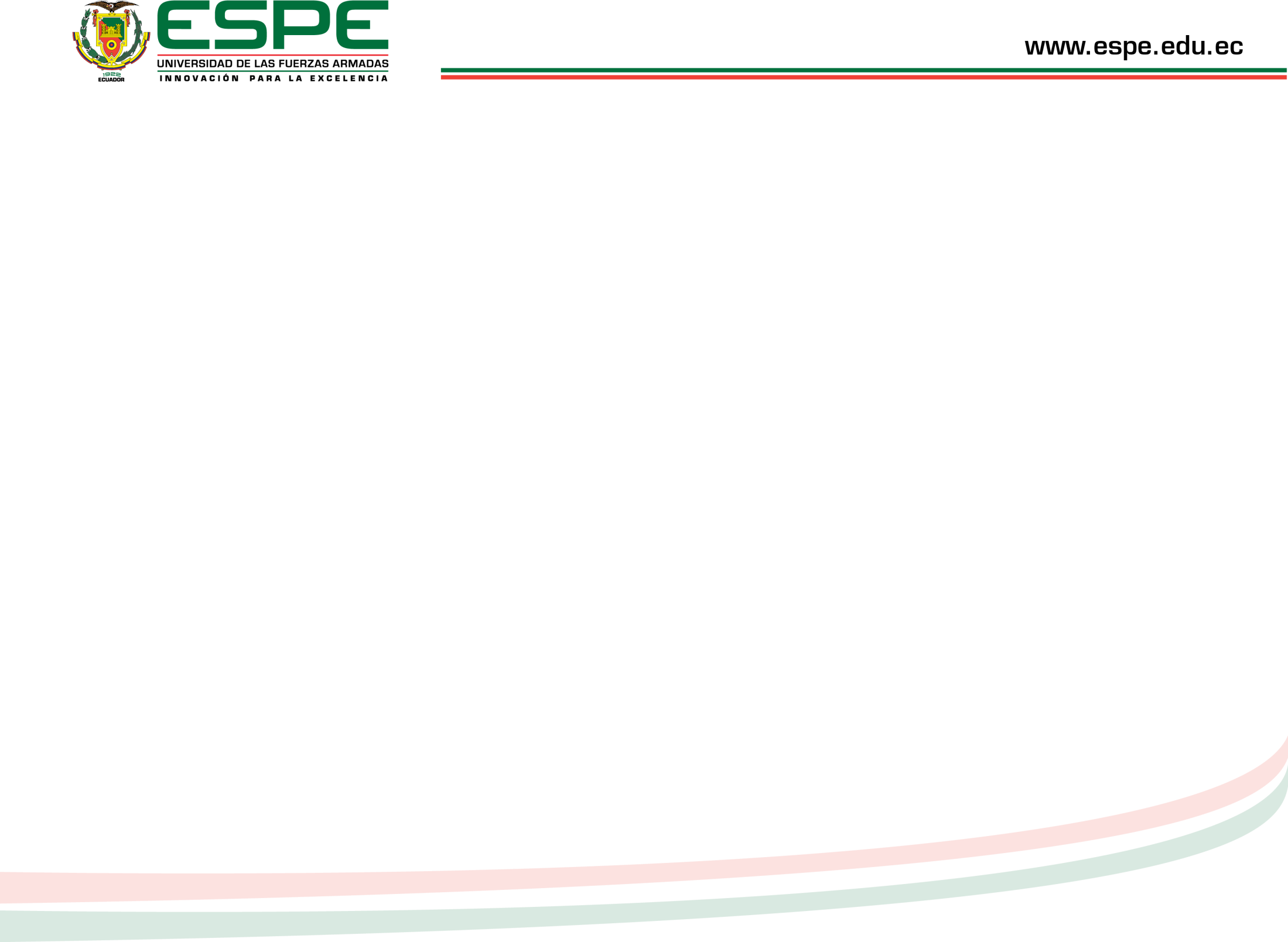 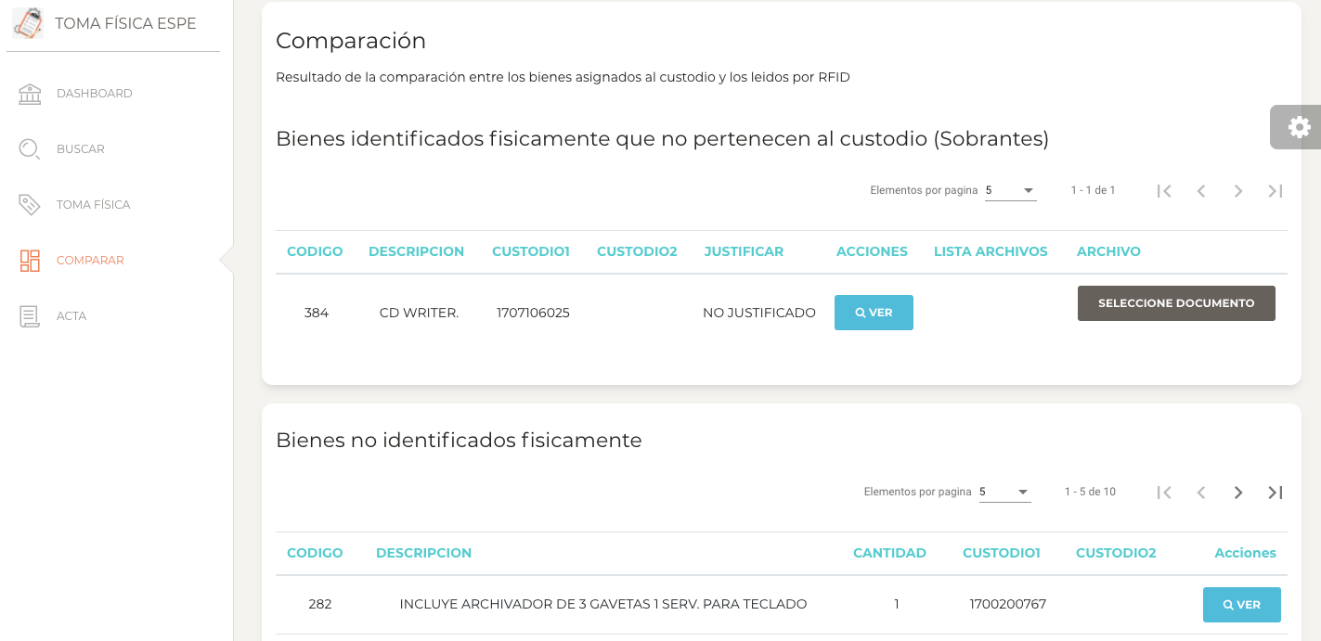 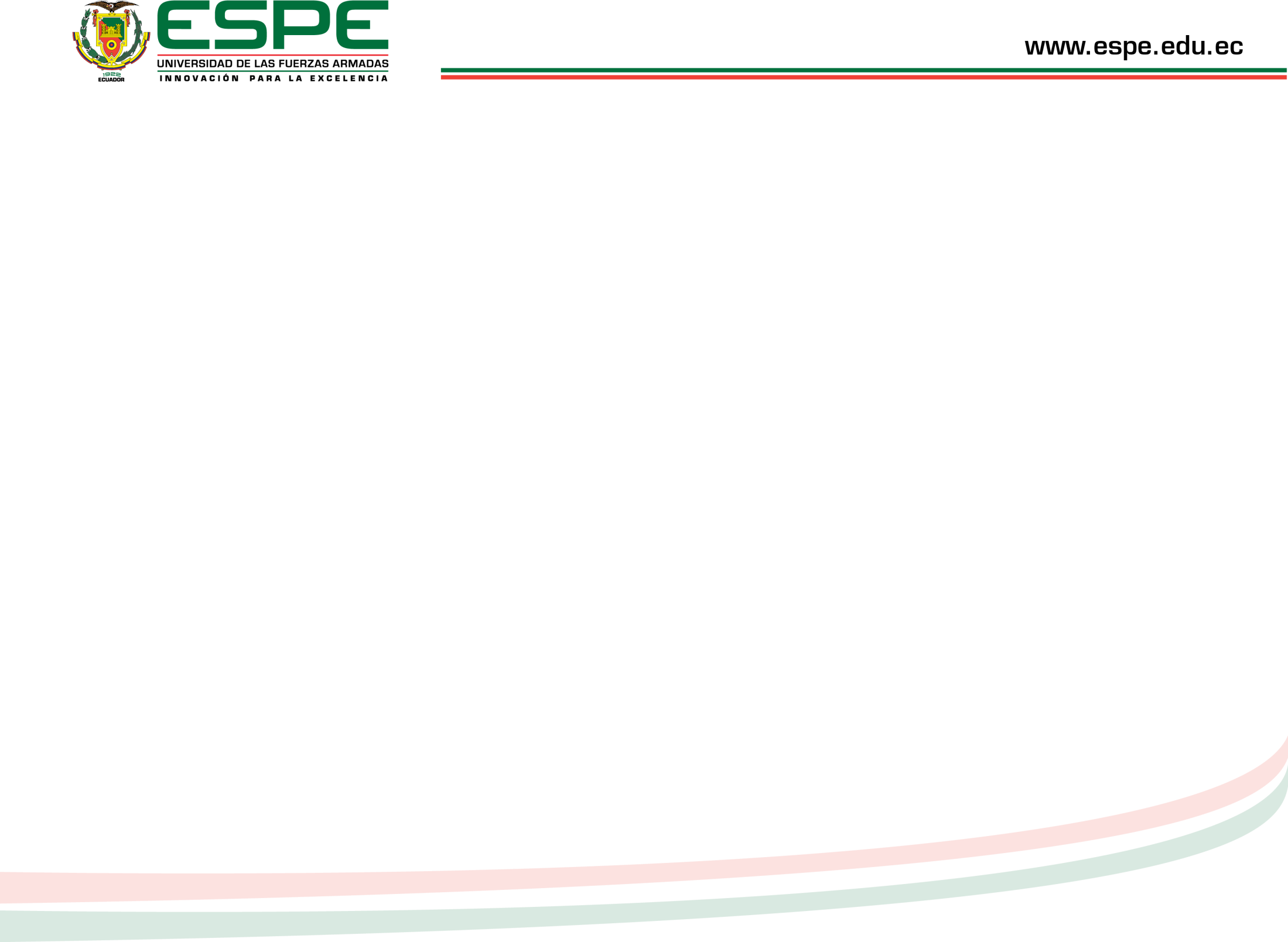 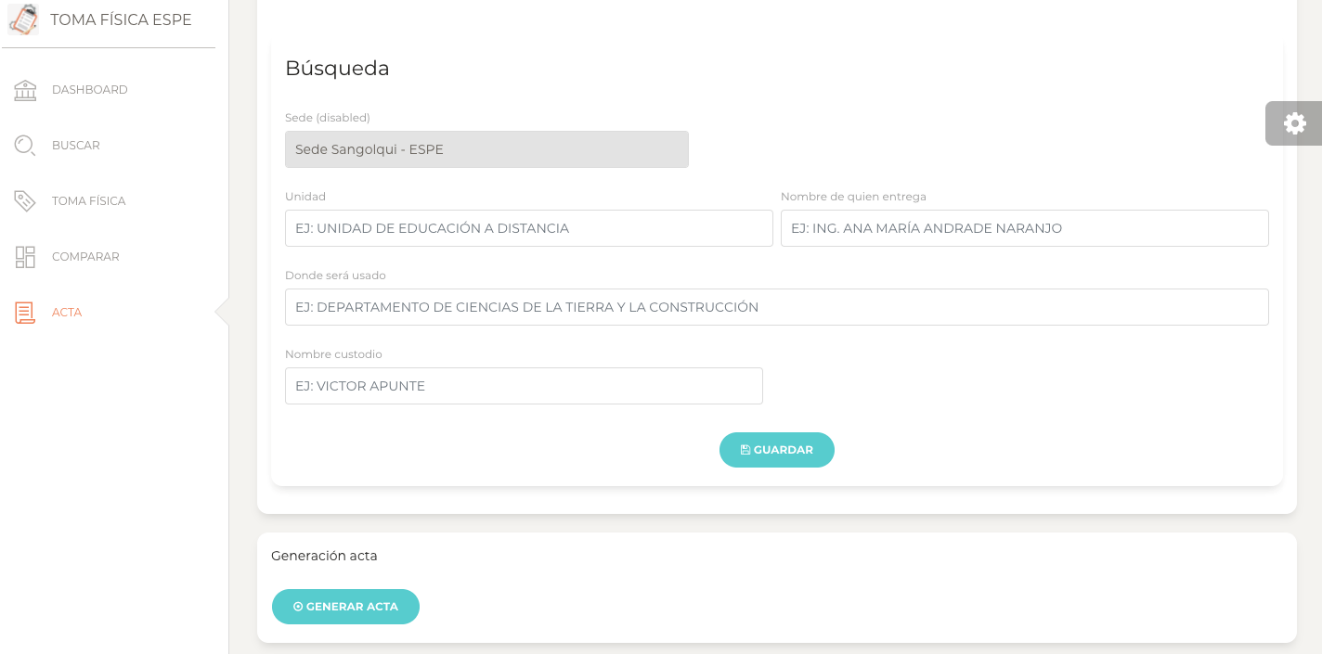 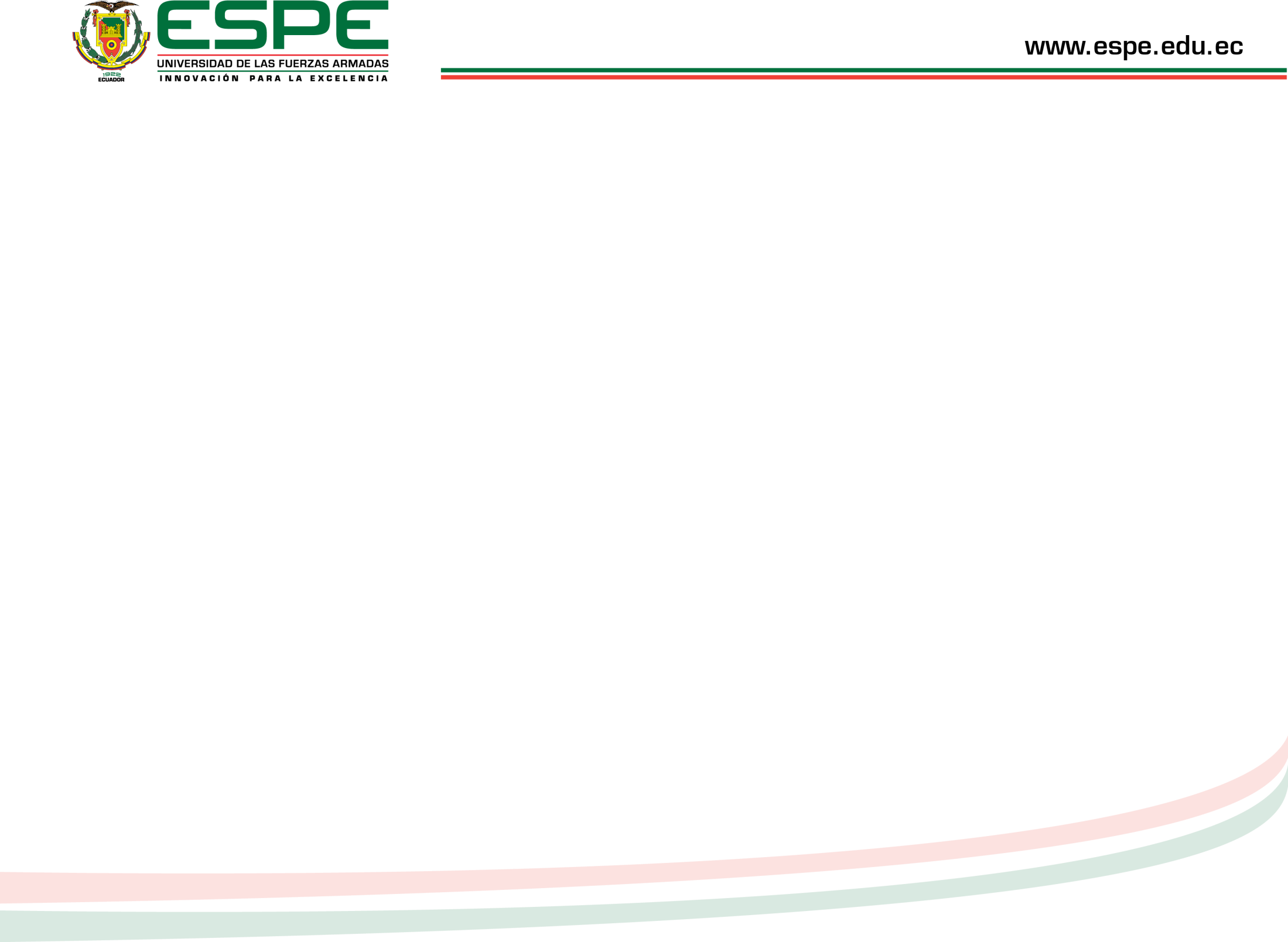 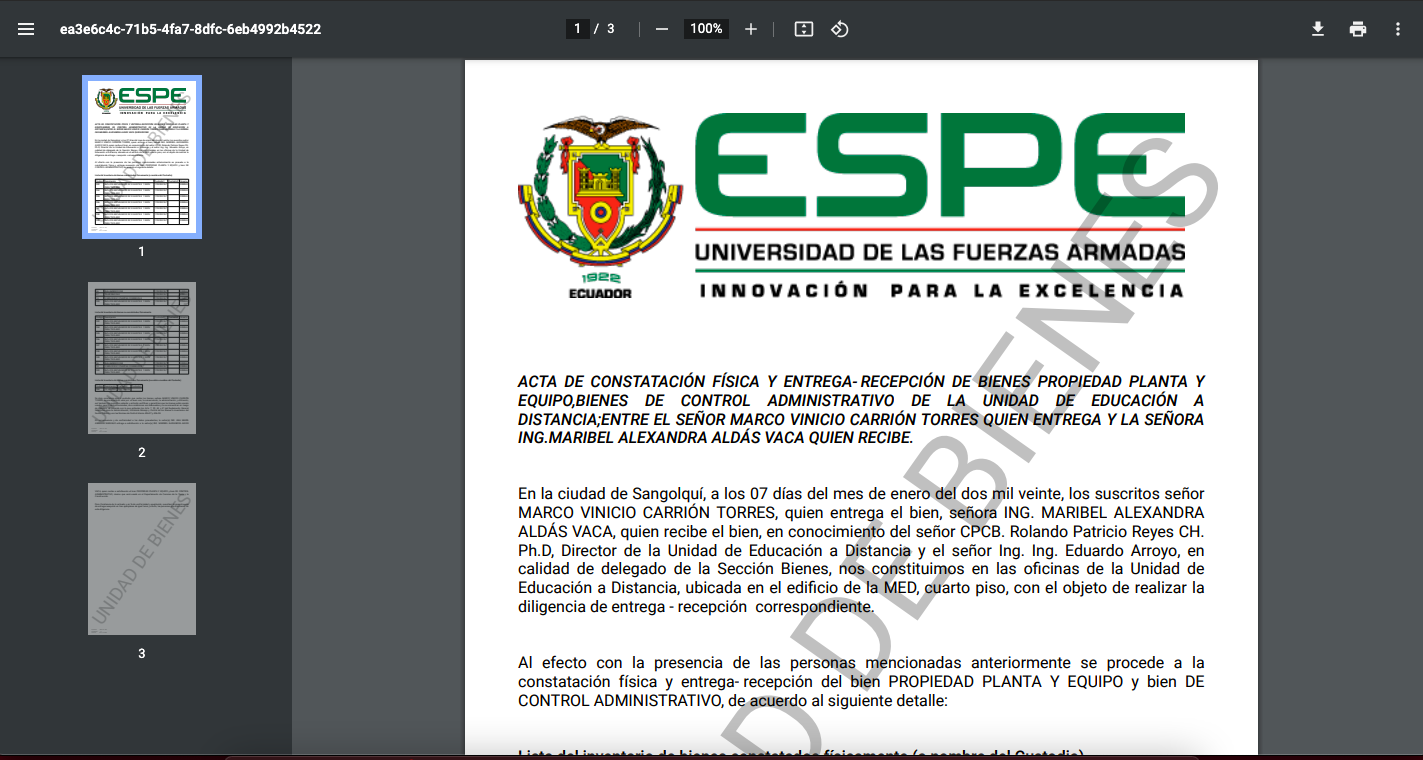 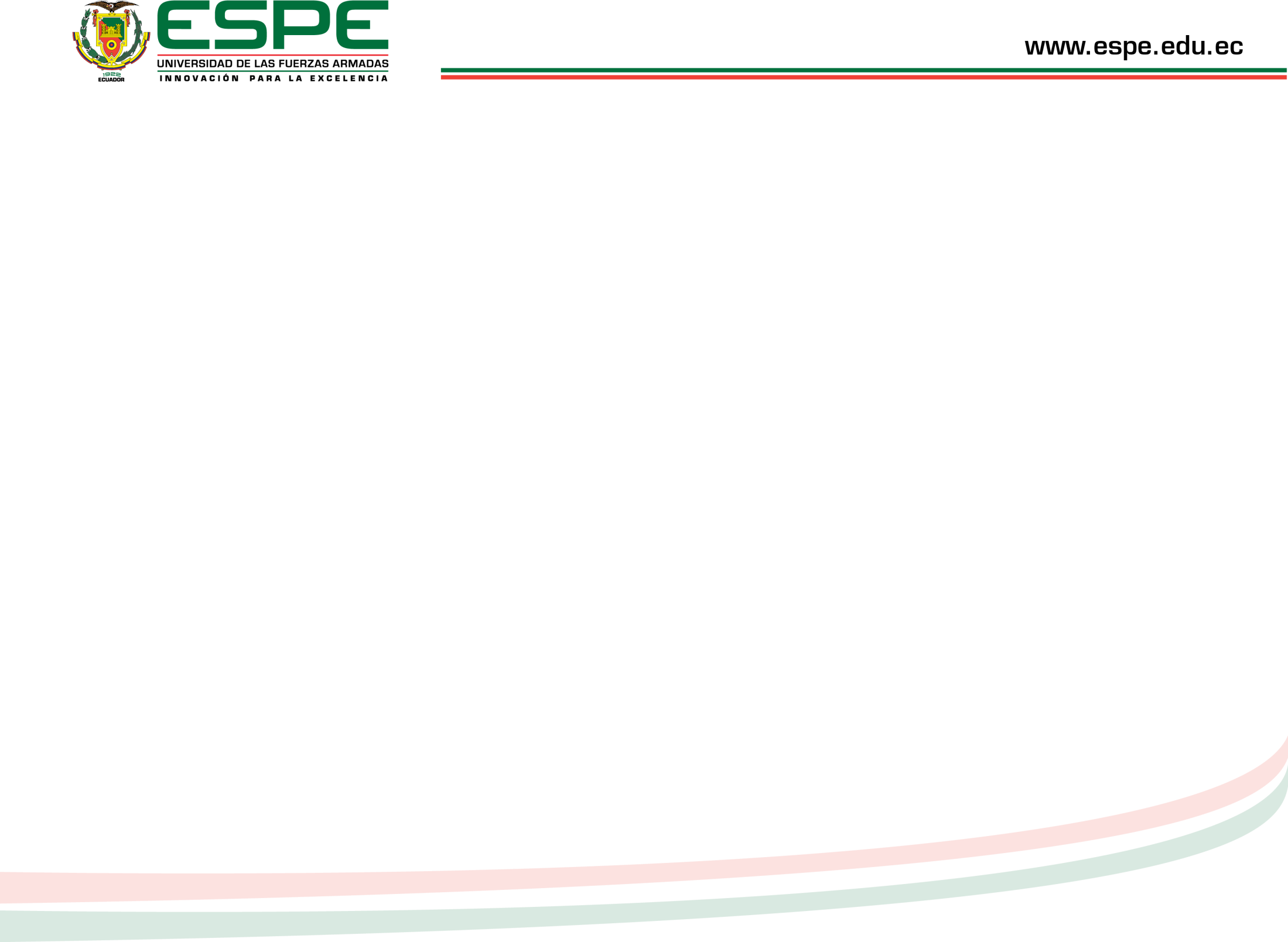 RESULTADOS DE LA APLICACIÓN MÓVIL
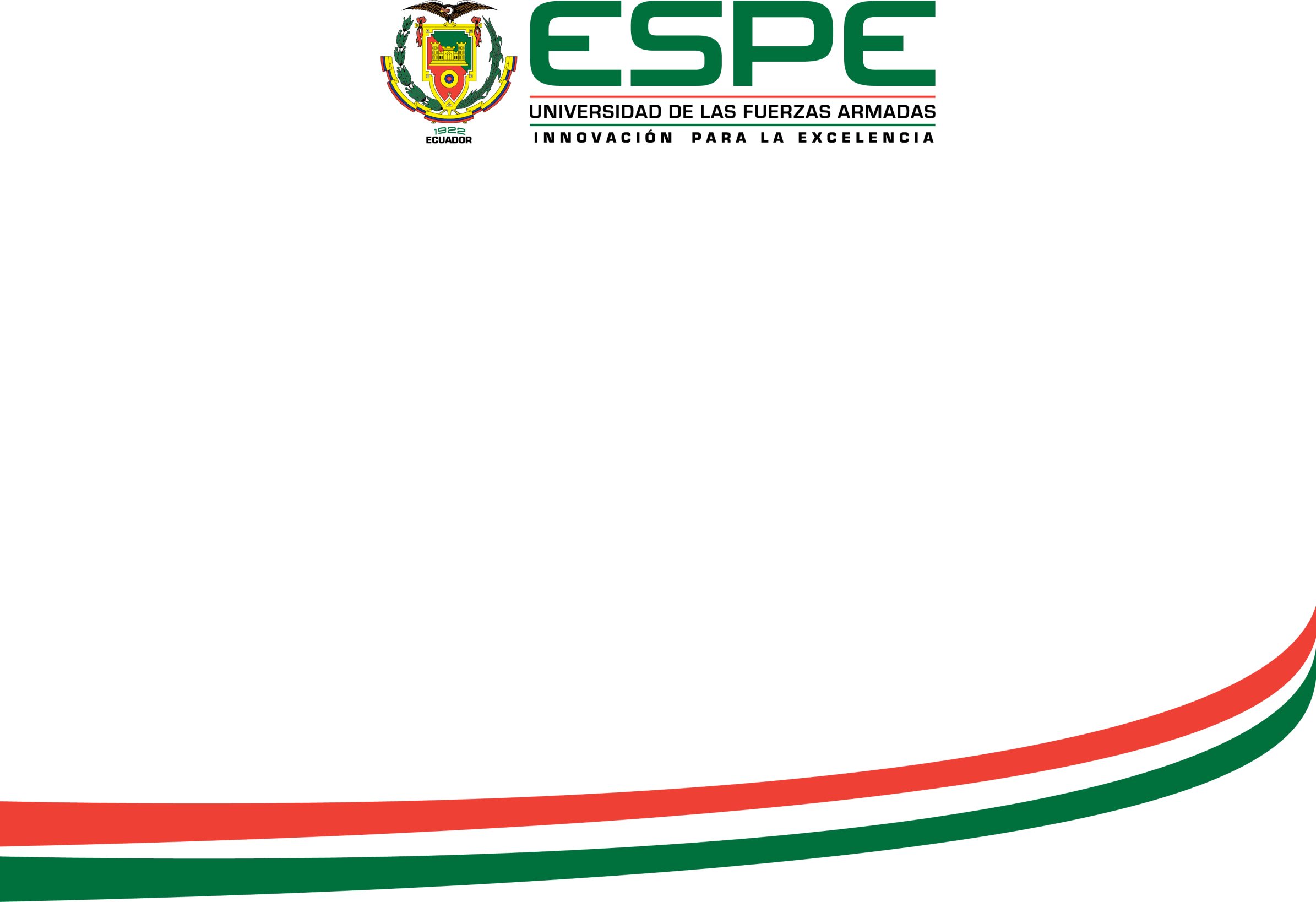 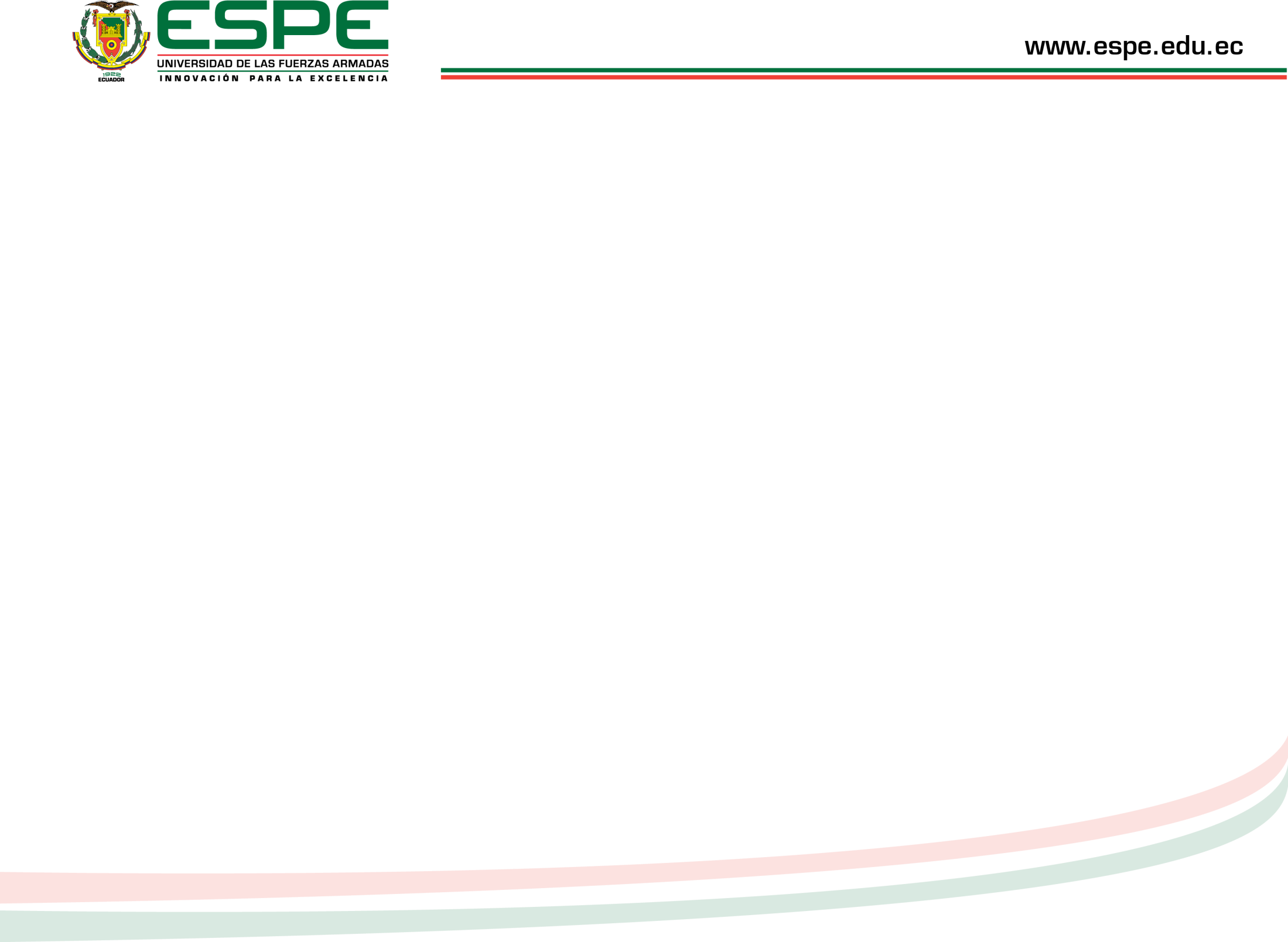 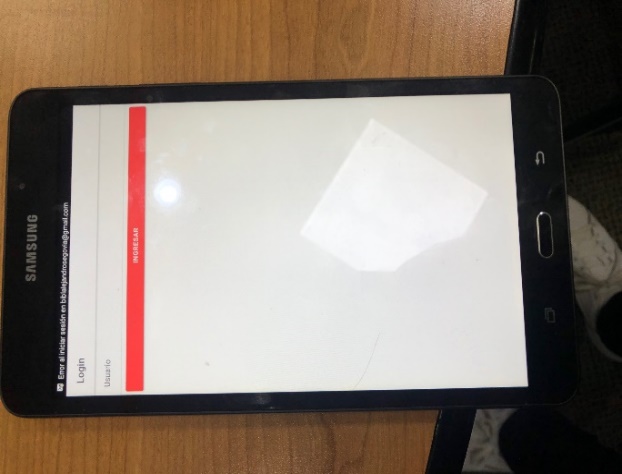 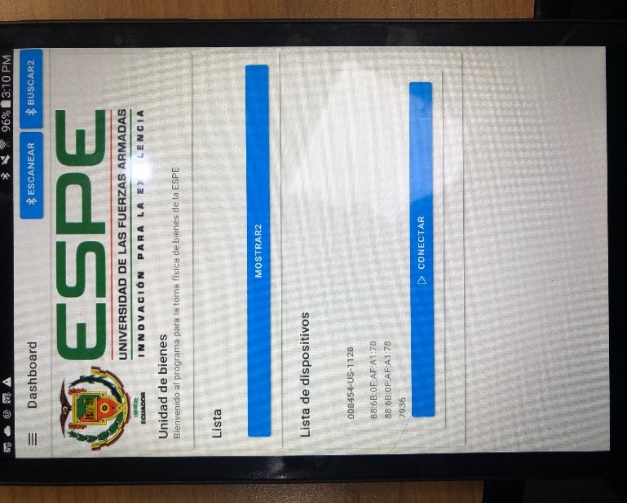 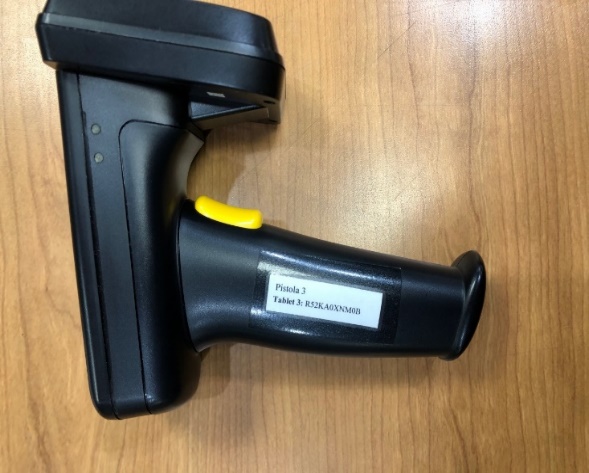 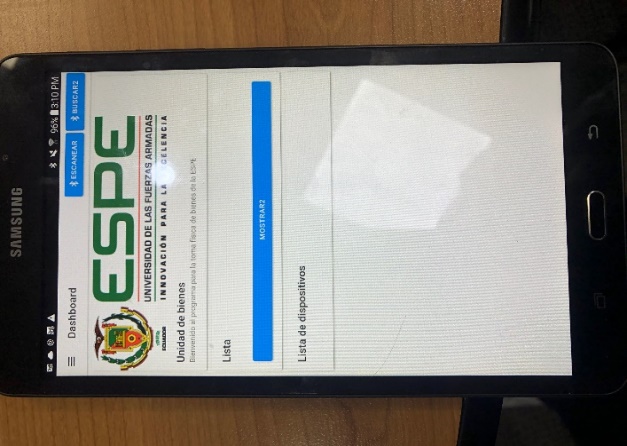 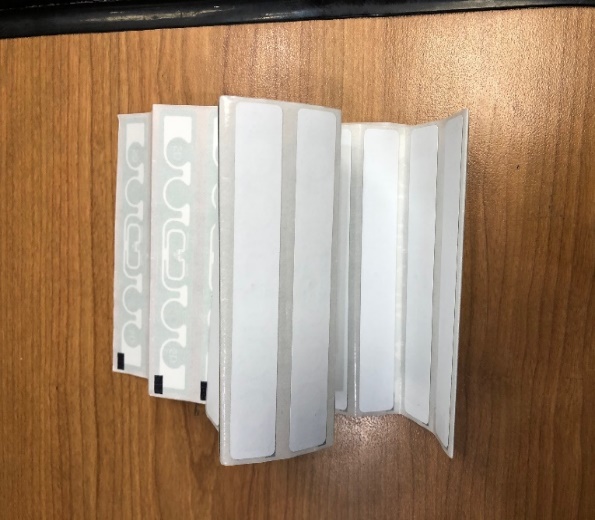 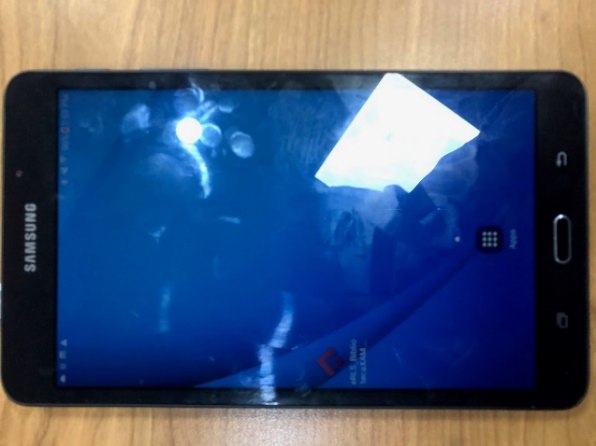 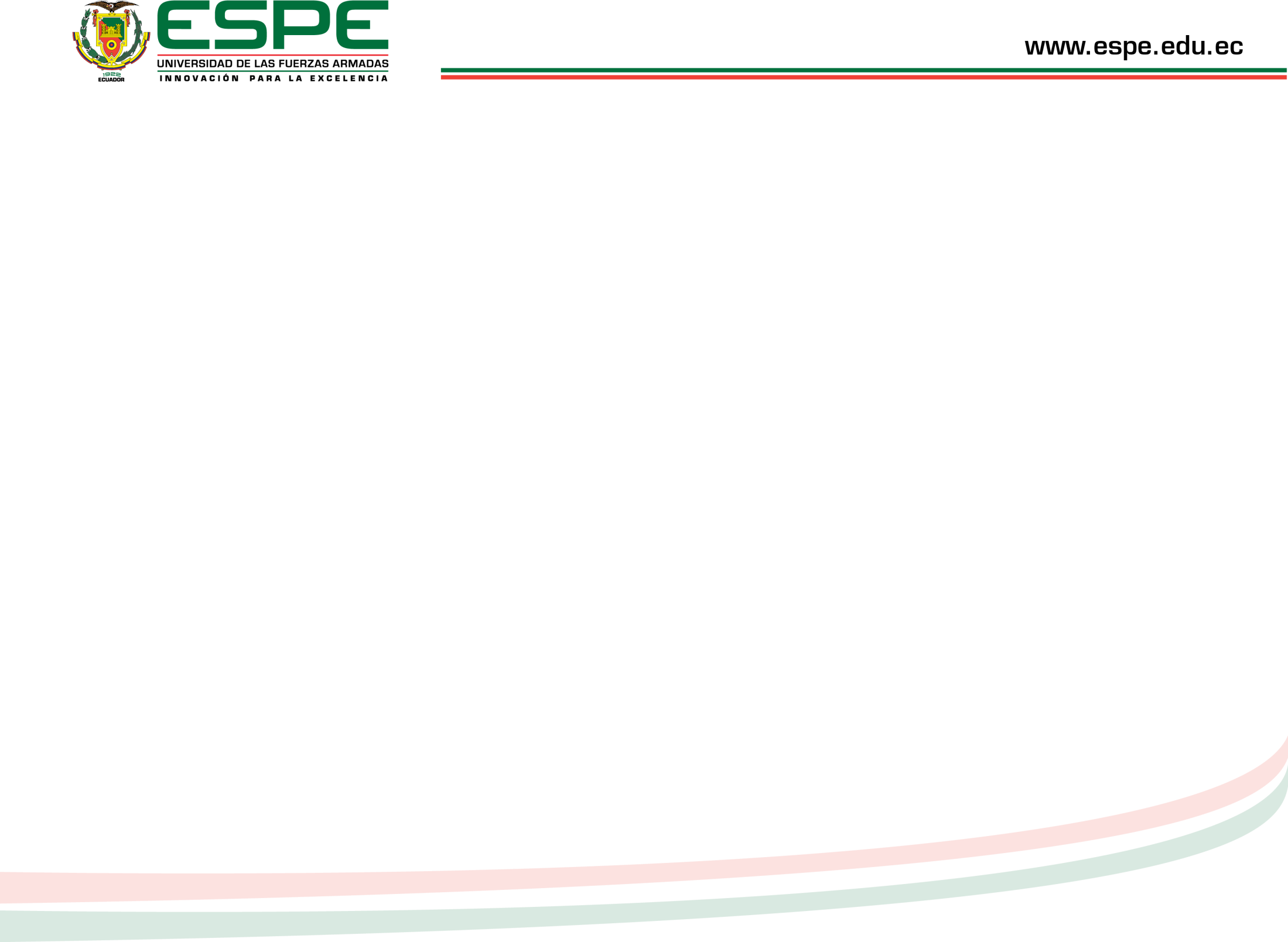 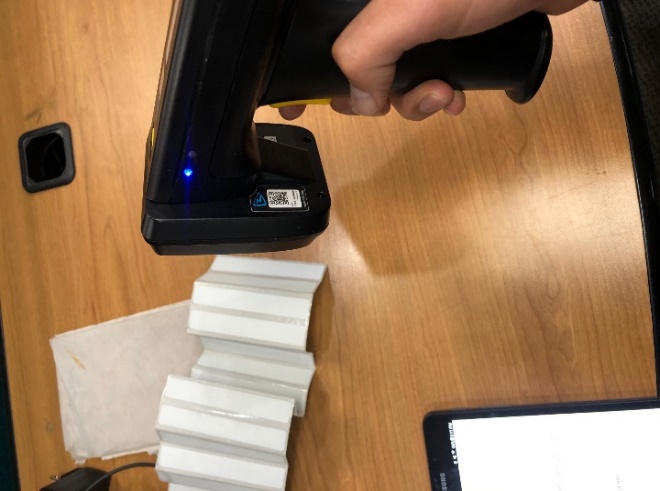 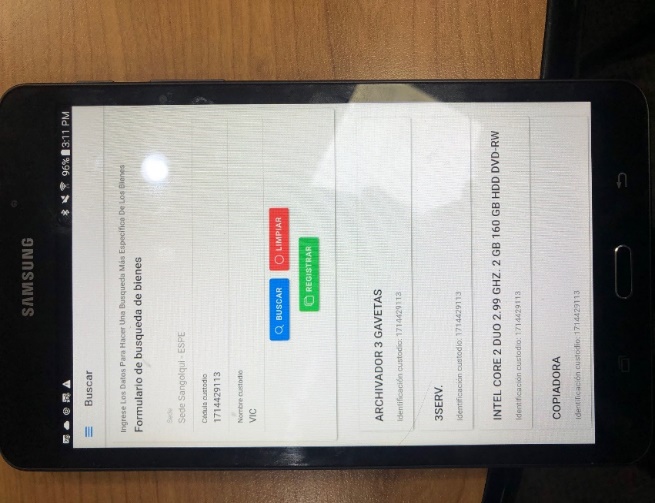 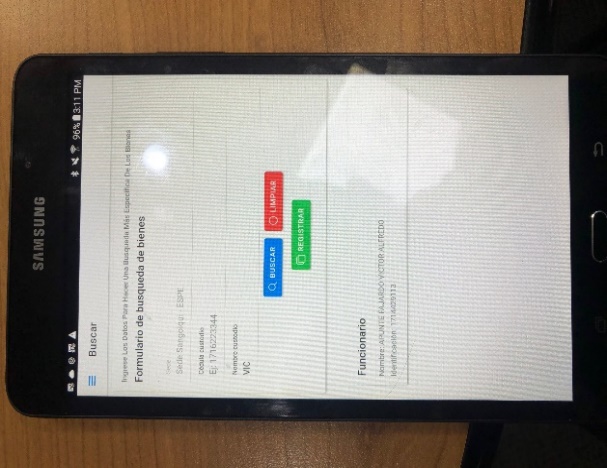 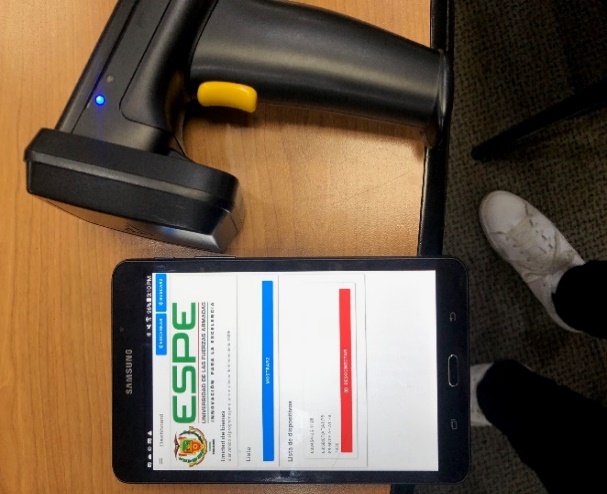 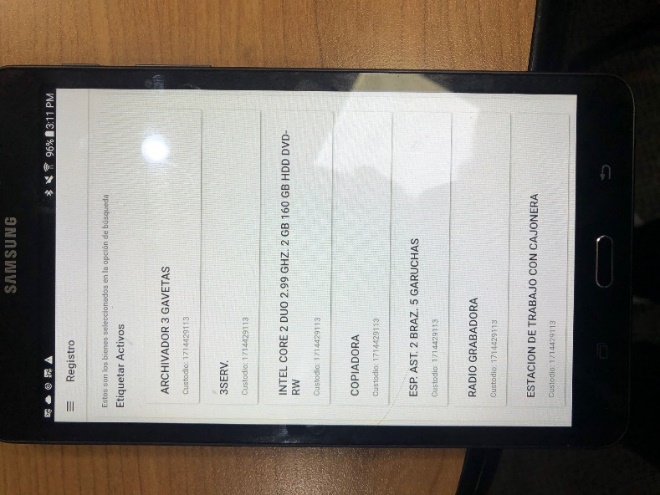 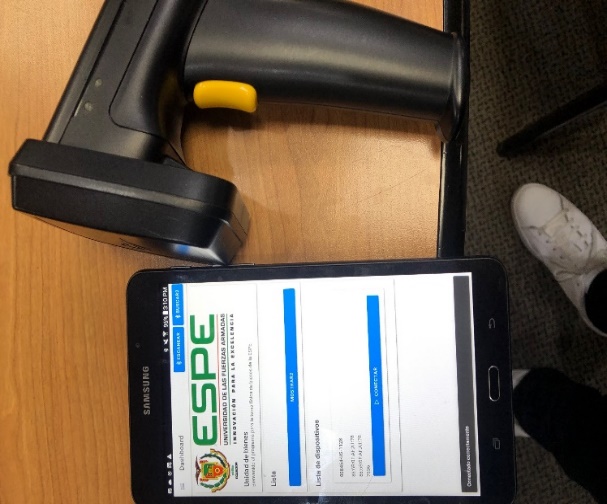 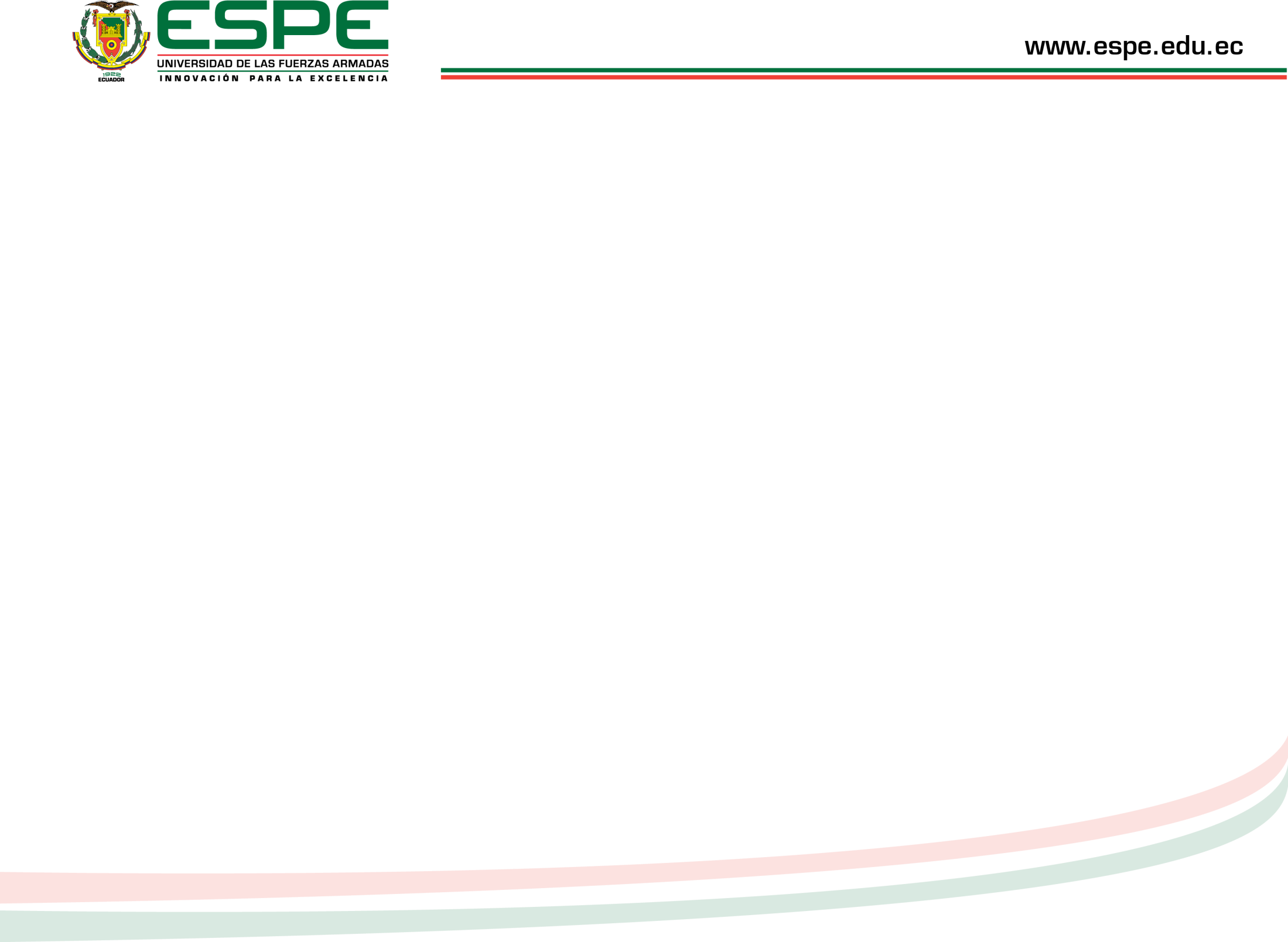 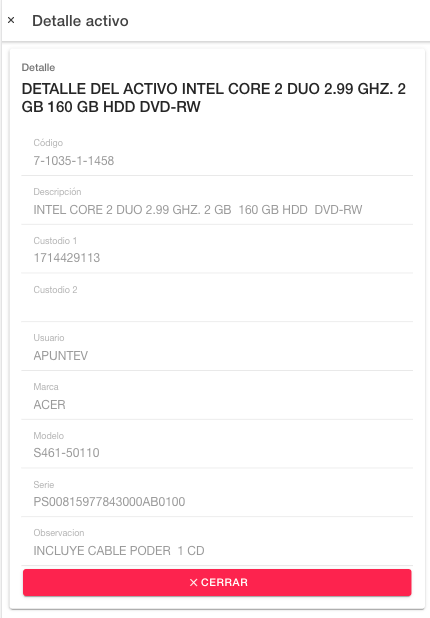 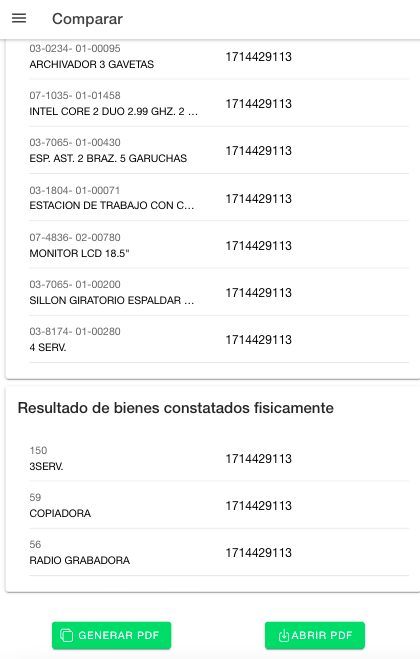 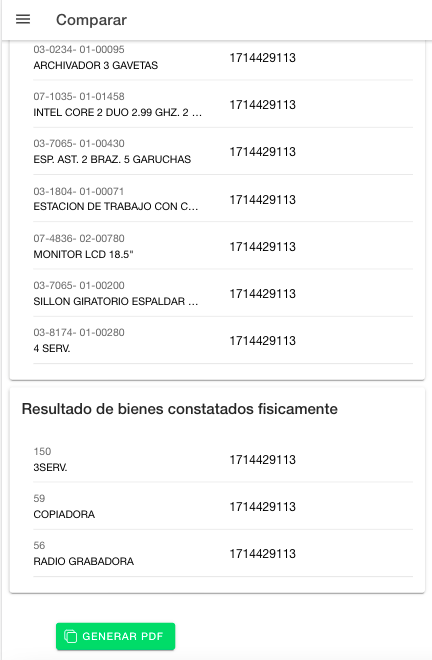 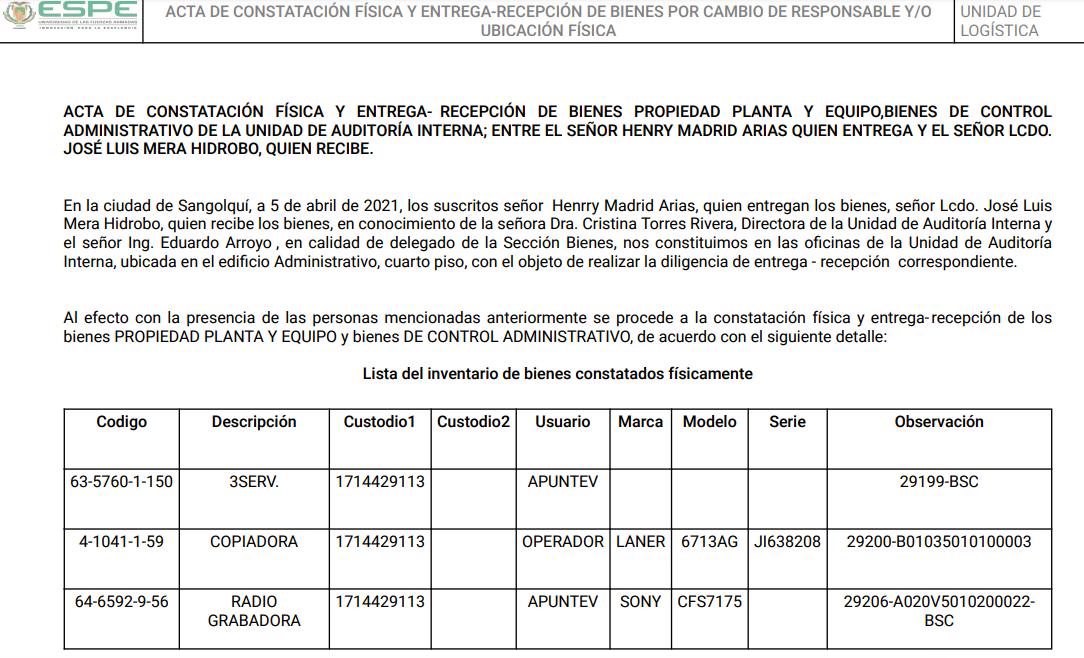 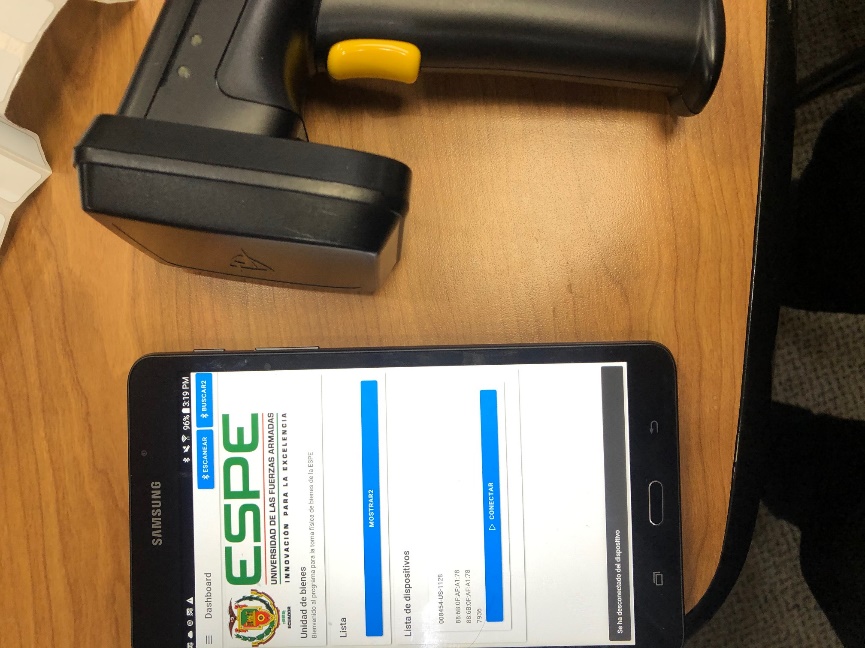 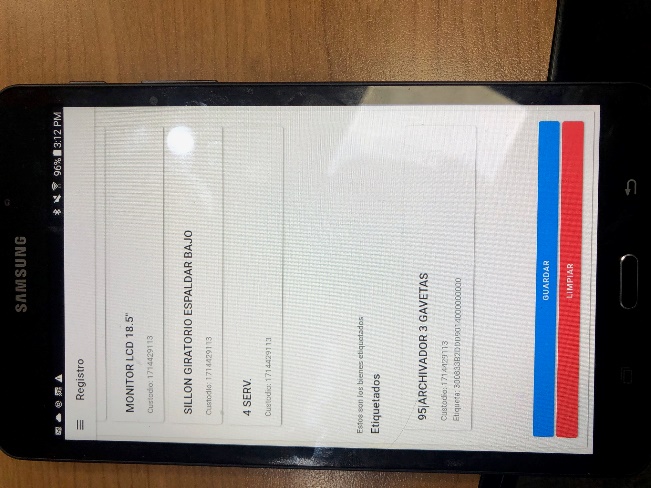 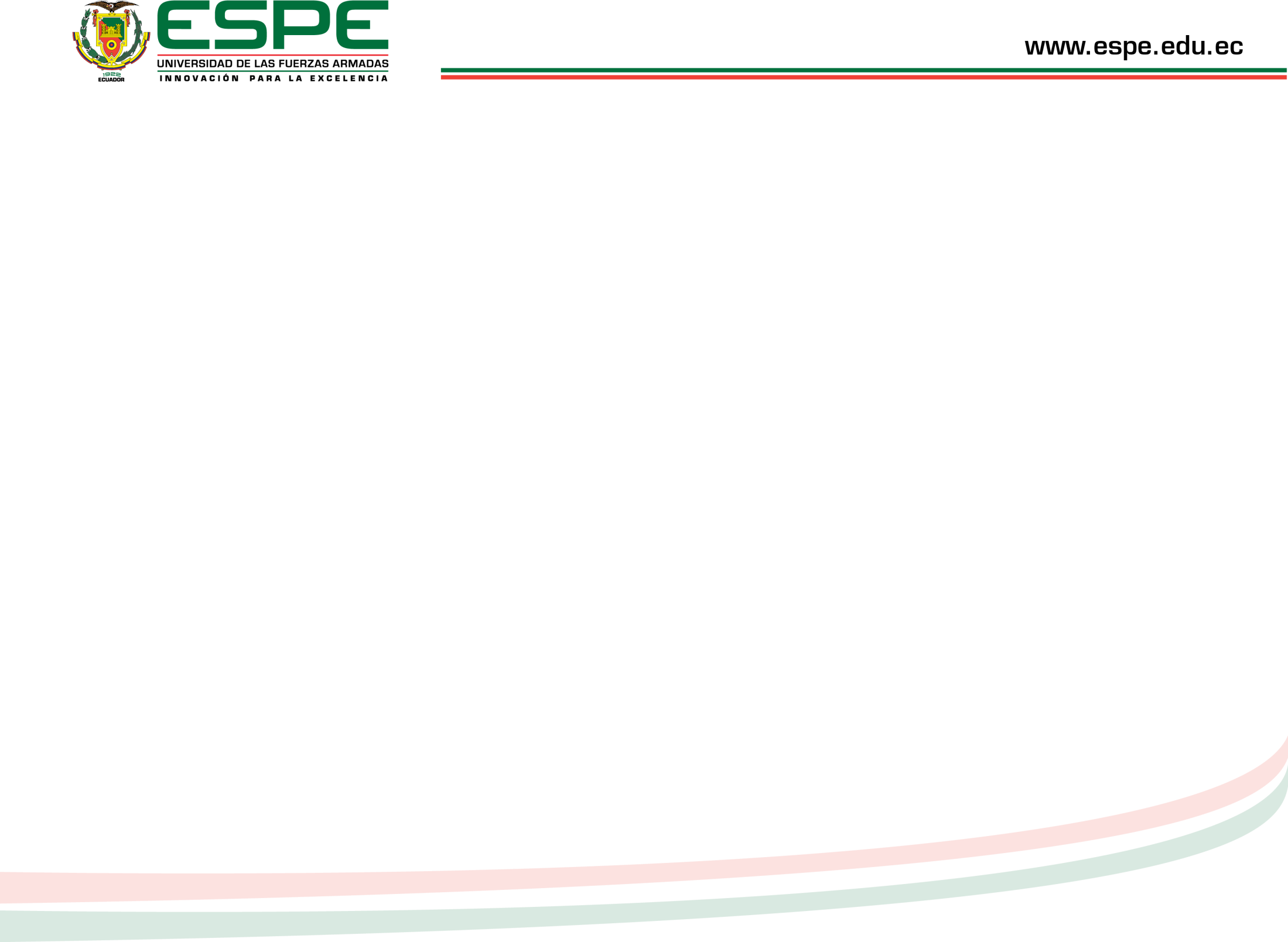 CONCLUSIONES
[Speaker Notes: 1. Una vez realizado el análisis técnico de los sistemas: eSByE y OLYMPO, los mismo que intervienen el proceso de la toma física de bienes en la Universidad de las Fuerzas Armadas ESPE, se concluyó que los datos de los bienes y custodios del sistema OLYMPO se pudo utilizar para la integración con el proyecto propuesto. 

2. También se pudo concluir que el presente proyecto puede automatizar y dinamizar la consulta de bienes por custodio, así como la generación del acta de constatación física que forman parte del proceso de control de activos de la Universidad.
3. Una vez investigado sobre la tecnología RFID, se puede concluir que esta tiene ventaja sobre el uso de código de barras porque no solo permite identificar un solo bien, sino varios simultáneamente, ya que las etiquetas RFID emiten una frecuencia que se puede leer en un radio de más/menos 80 centímetros, que varía de acuerdo con el modelo del lector RFID que se utilice. Dando como resultado un ahorro de aproximadamente 50% del tiempo invertido en la identificación de un bien.
4. Para el desarrollo del presente proyecto se utilizó la metodología de desarrollo de Software XP, porque esta permite realizar la aplicación web y móvil del presente proyecto por iteraciones, respondiendo a las necesidades específicas que tenía el usuario, lo que se puede ver reflejado en la aceptación certificada por parte de la Unidad de Logística de la universidad y su personal administrativo (Anexo: Acta de aceptación).]
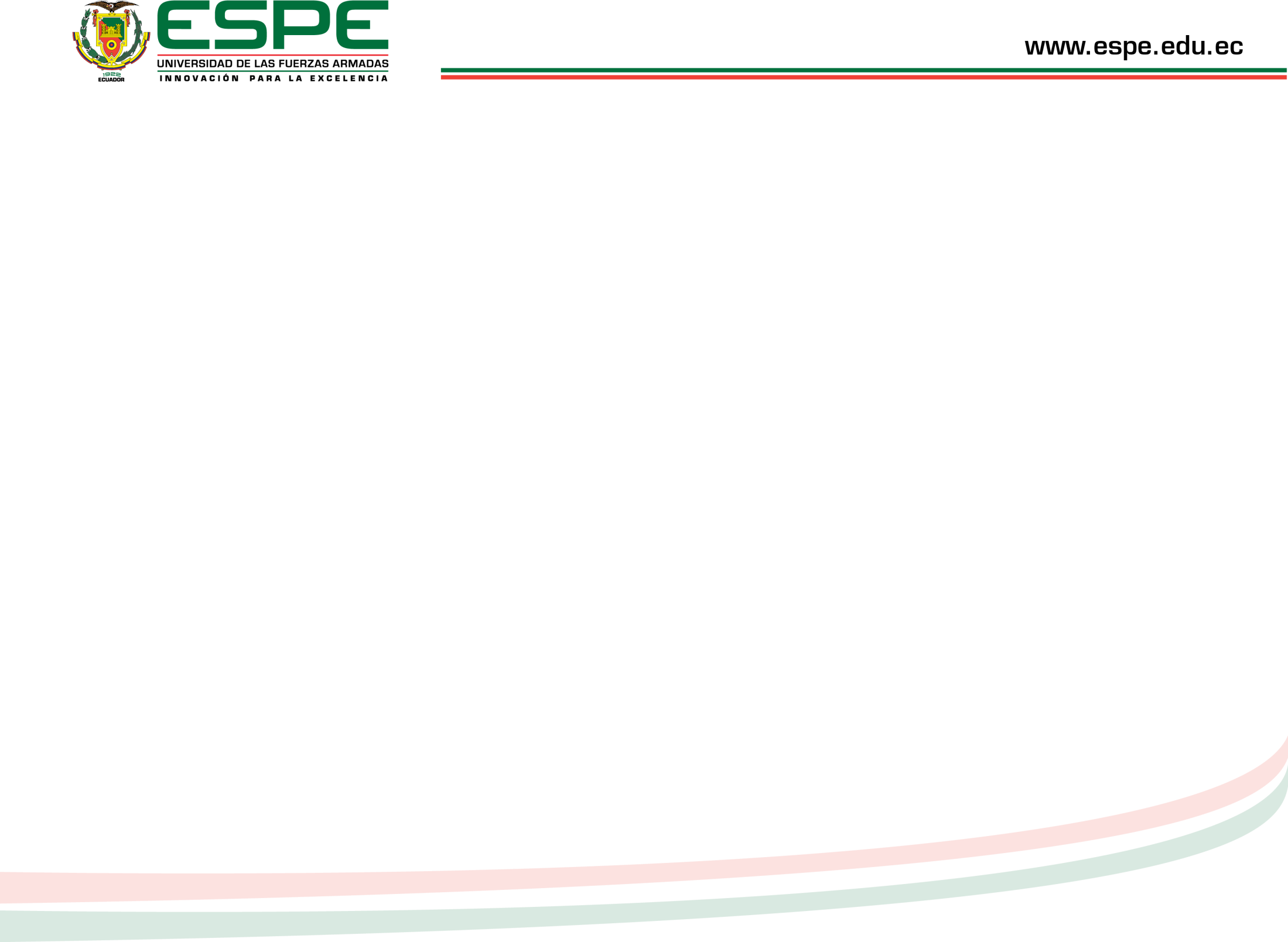 CONCLUSIONES
[Speaker Notes: 1. La aplicación móvil evita la dependencia de un computador, puesto que, en esta se puede realizar tanto la consulta como la constatación física de los bienes y la generación de su respectiva acta.
2. Se concluyó que para la integración de los sistemas: eSByE y OLYMPO que la ESPE utiliza actualmente en el proceso de la toma física y los sistemas desarrollados en este proyecto, se debe hacerlo utilizando la base de datos del sistema OLYMPO, ya que este cuenta con la información histórica y actualizada de los bienes que pertenecen a la universidad
3. Al realizar la capacitación al personal de la Unidad de Logística sobre el manejo de las aplicaciones, se pudo evidenciar que las mismas son amigables con el usuario, de fácil manejo y útil para el proceso de toma física que actualmente se lleva acabo.]
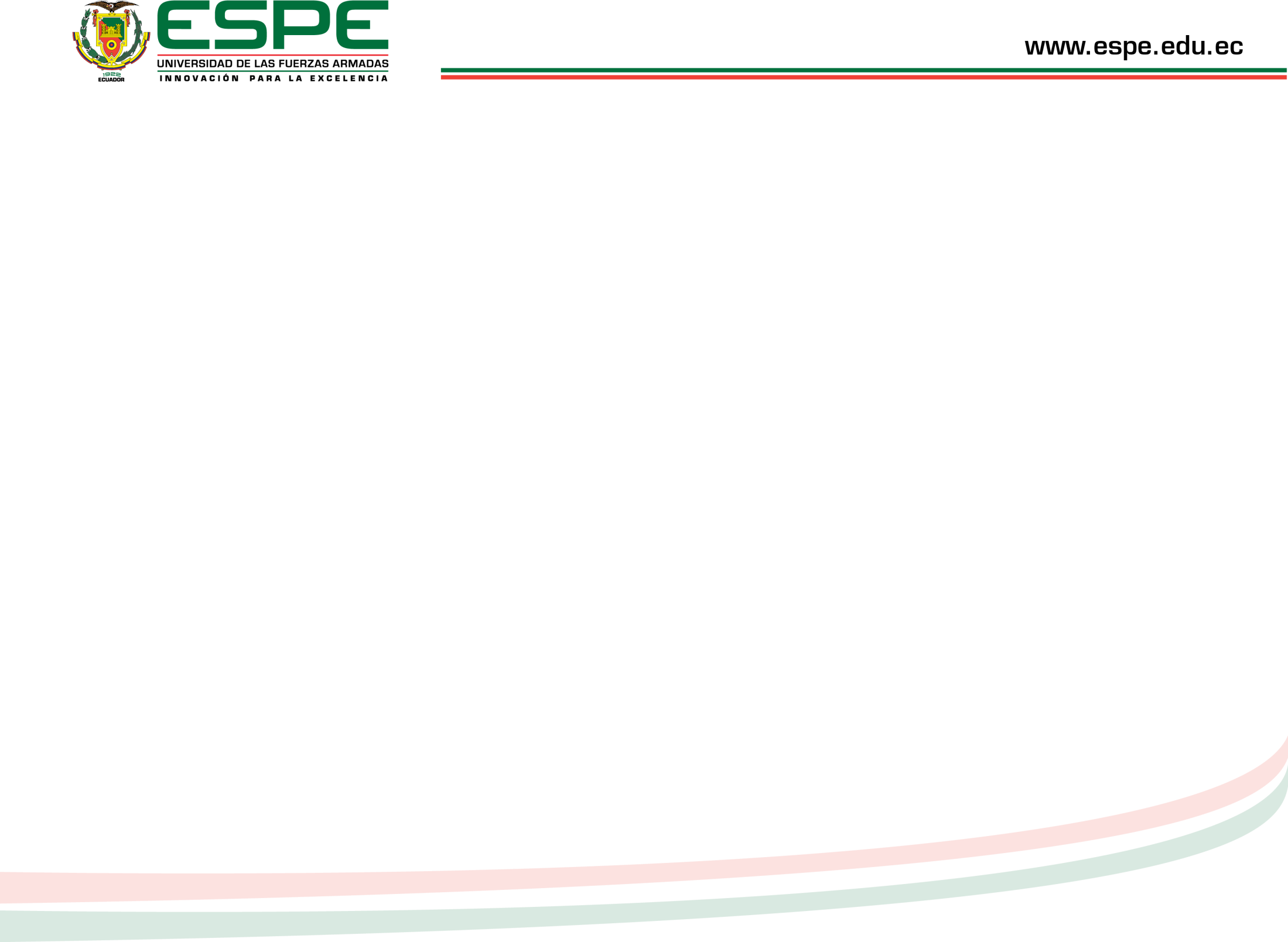 RECOMENDACIONES
[Speaker Notes: 1. Para realizar más de una aplicación se recomienda utilizar el framework Spring Boot en el cual se haga el BACK – END que contiene las conexiones y manipulaciones de los datos y por otro lado se debe desarrollar el FRONT – END de cada aplicación con un framework de acuerdo con el aplicativo que se quiera desarrollar.
2. Se recomienda utilizar la tecnología RFID con lectores, etiquetas y antenas RFID con una frecuencia mayores a 900 mhz para tener un mejor control y mayor seguridad sobre la ubicación y movimiento de los bienes
3. Se recomienda adquirir etiquetas tipo Flag(ZT400R) para dispositivos electrónicos, etiquetas tipo Jewelry(ZD500R) para bienes de alto costo, etiquetas tipo On-Meta(ZT410) para bienes metálicos, entre los principales, ya que existen etiquetas RFID para los diferentes tipos de superficies y áreas.
4. Para mejorar el uso de las aplicaciones desarrolladas, en el primer año se debe etiquetar todos los bienes pertenecientes a la Universidad de las Fuerzas Armadas – ESPE, tomando en cuenta que al momento de etiquetar los mismo se los debe colocar en una parte no visible para evitar su manipulación por parte de usuarios no autorizados.]
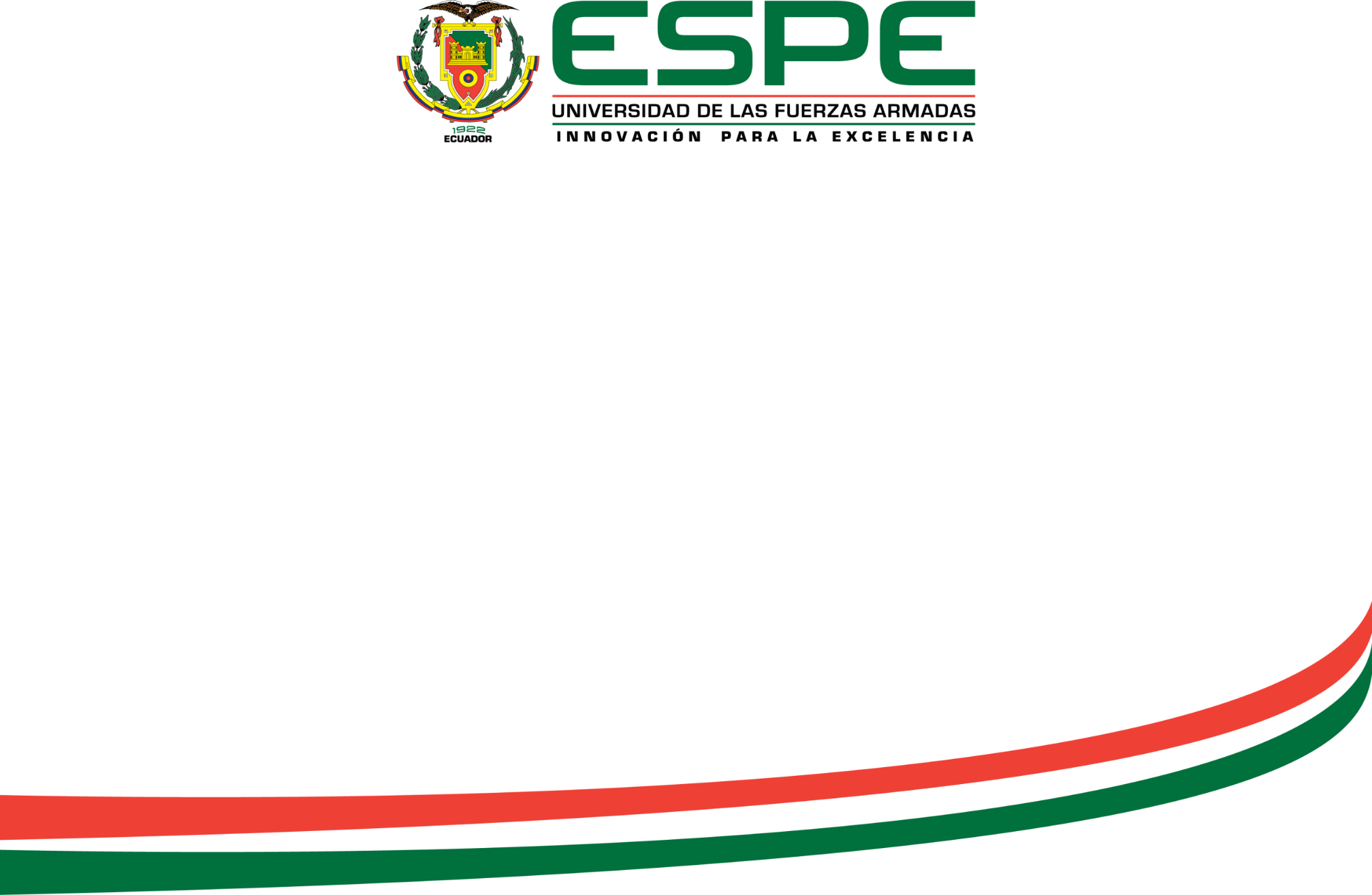 GRACIAS POR SU ATENCIÓN
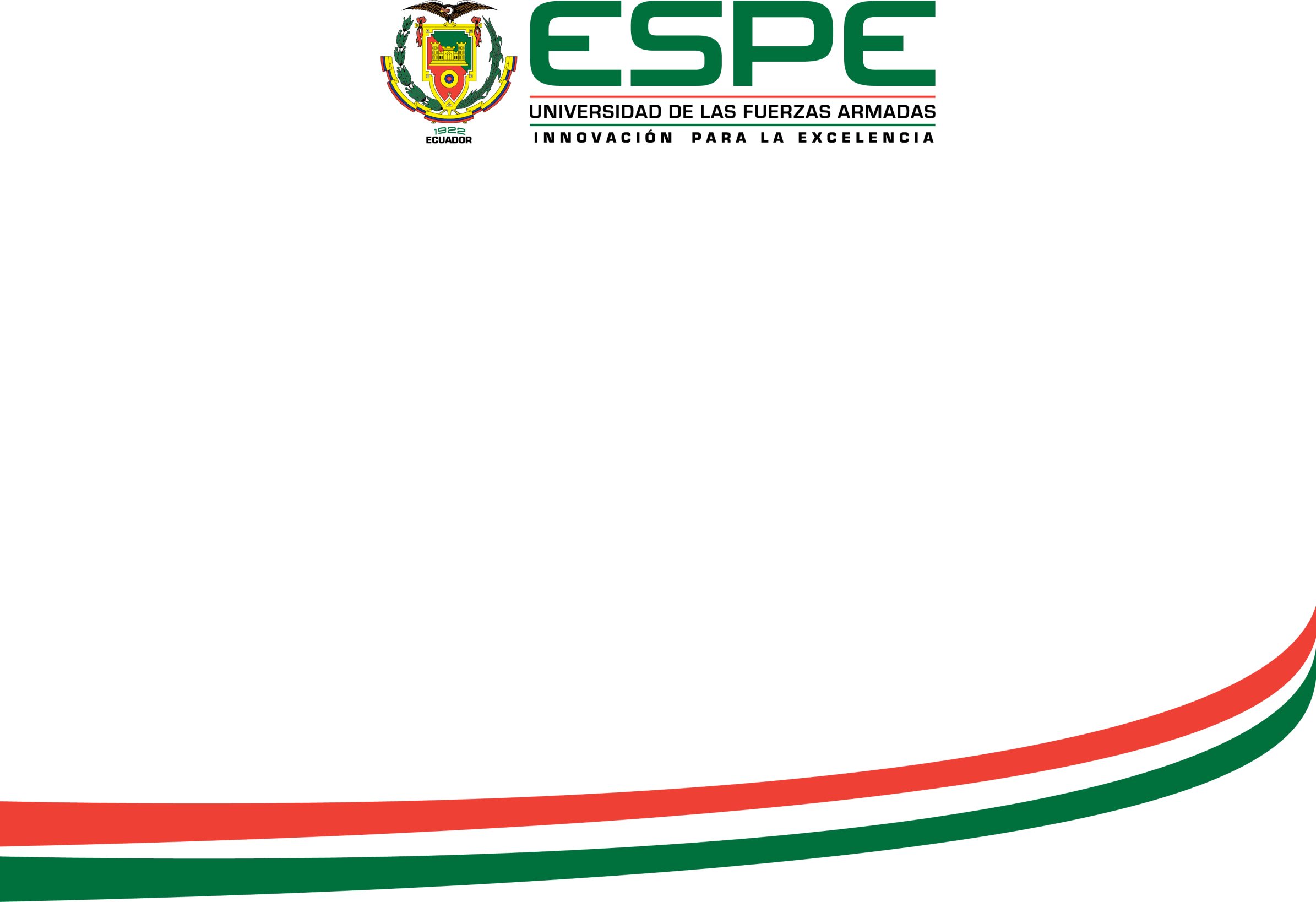